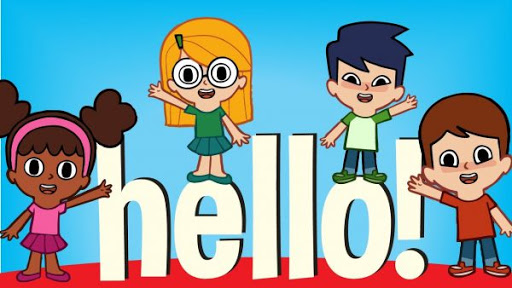 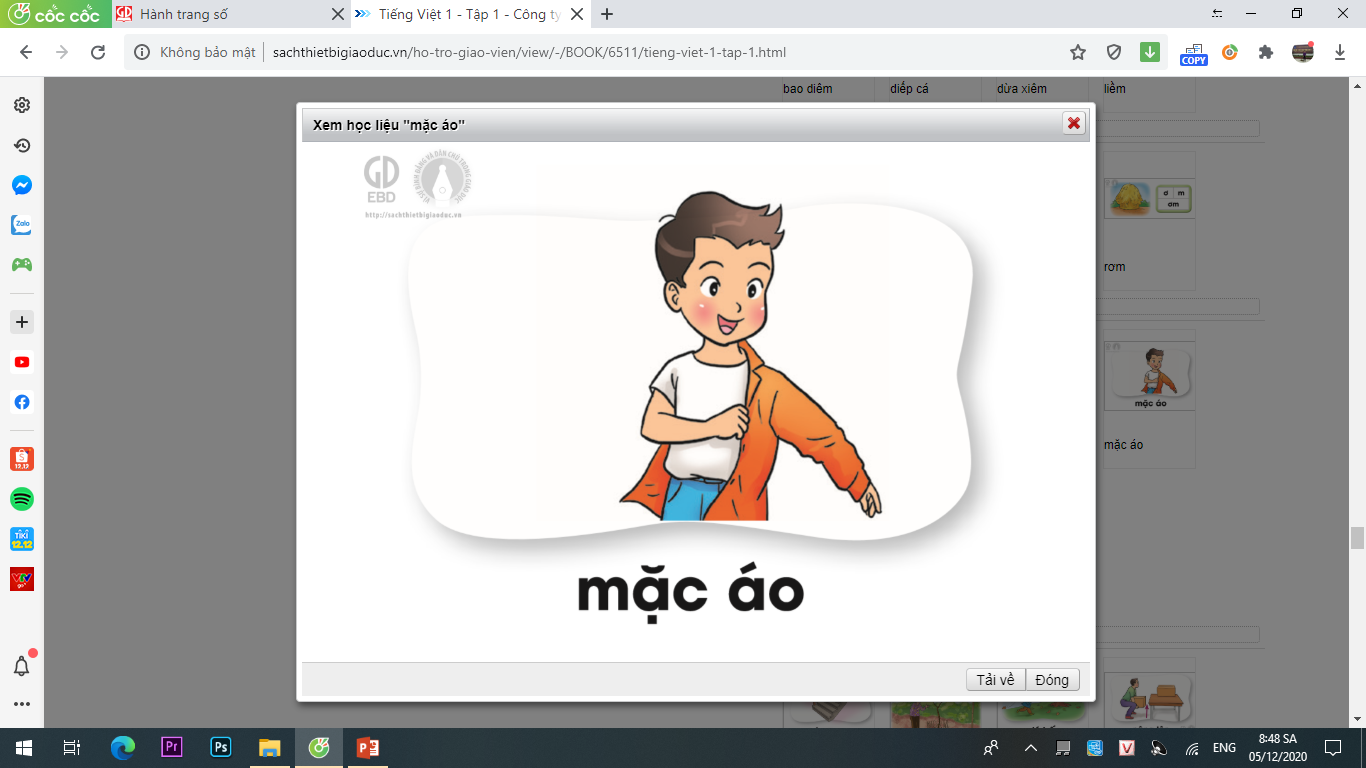 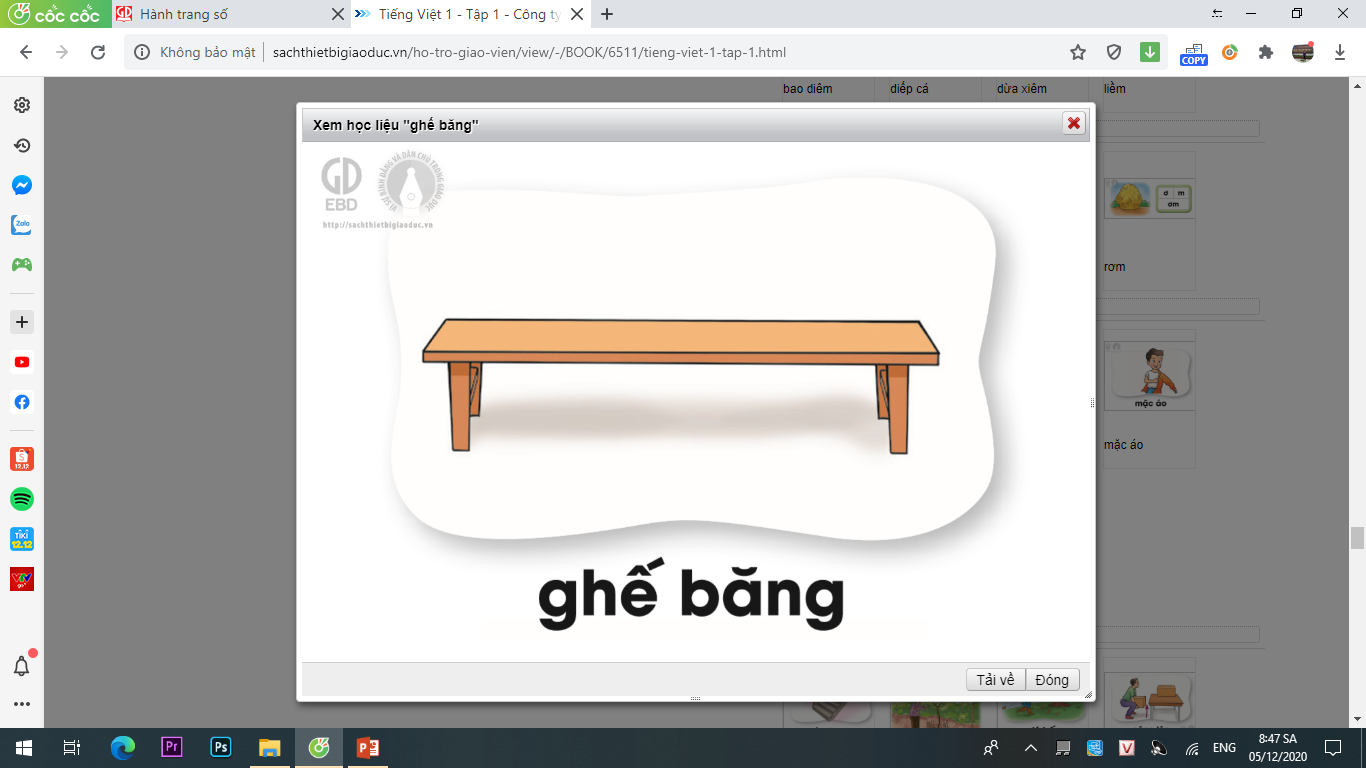 thăng bằng
khắc gỗ
ghế băng
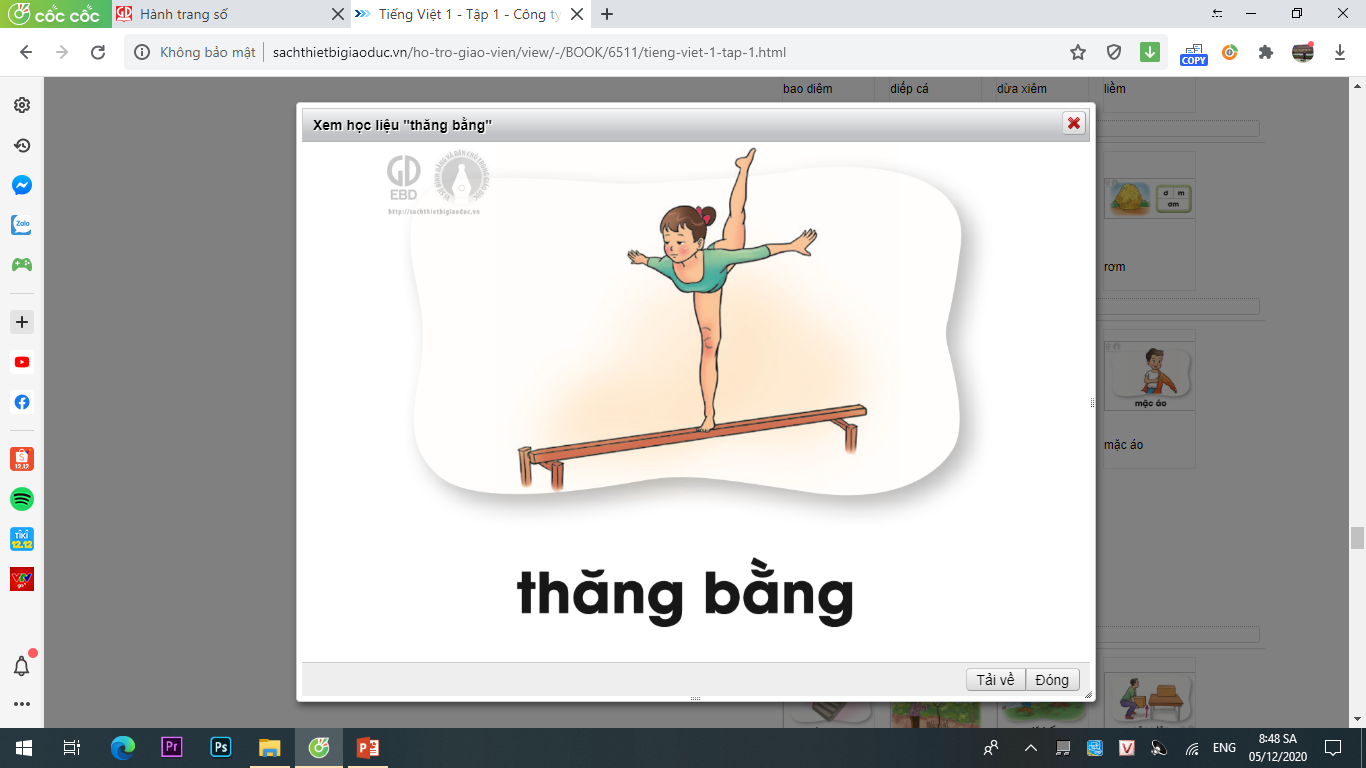 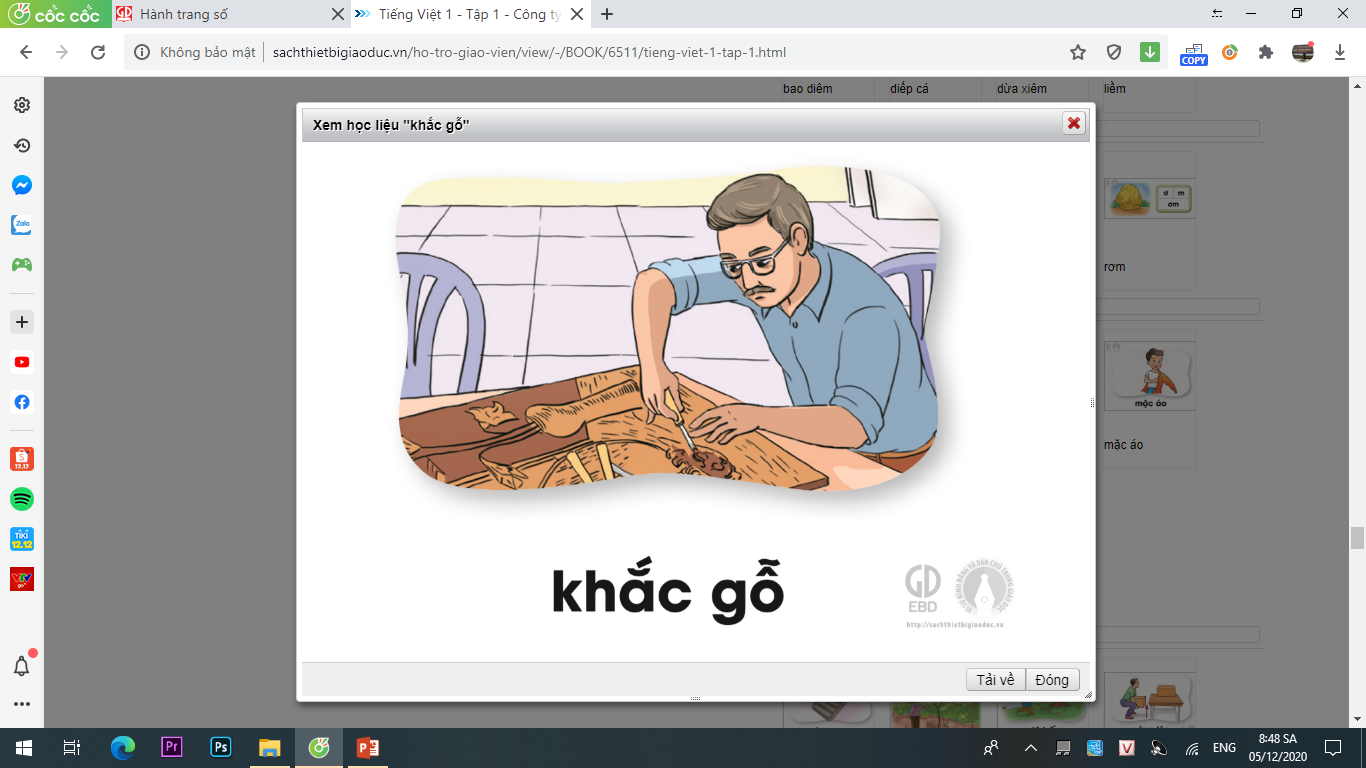 mặc áo
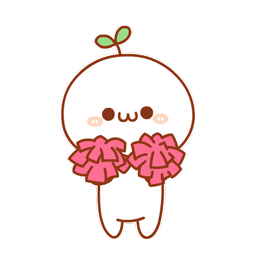 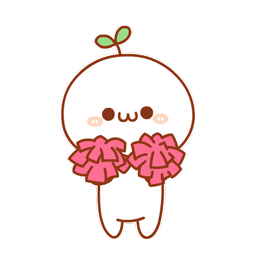 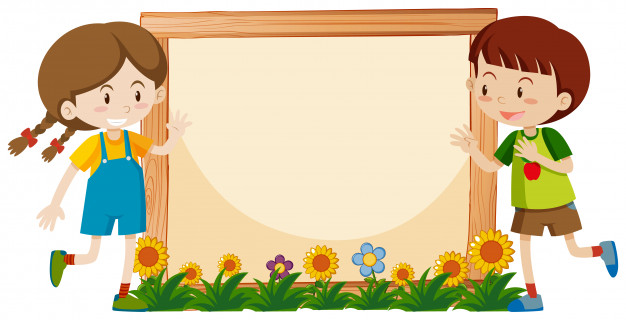 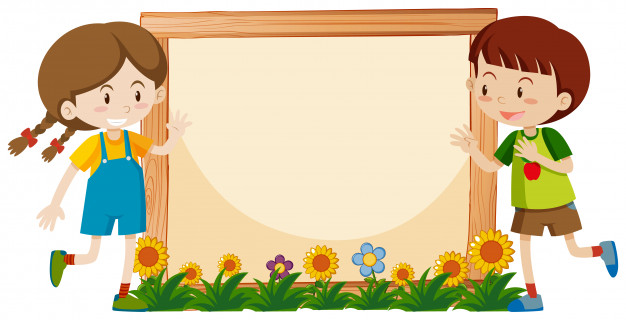 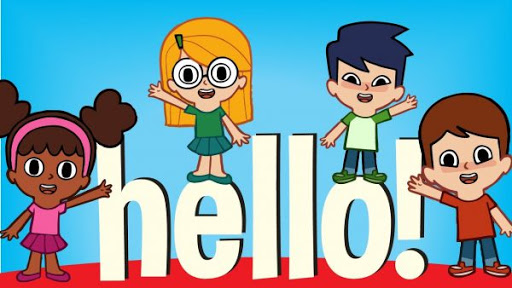 Bài 67:
âng âc
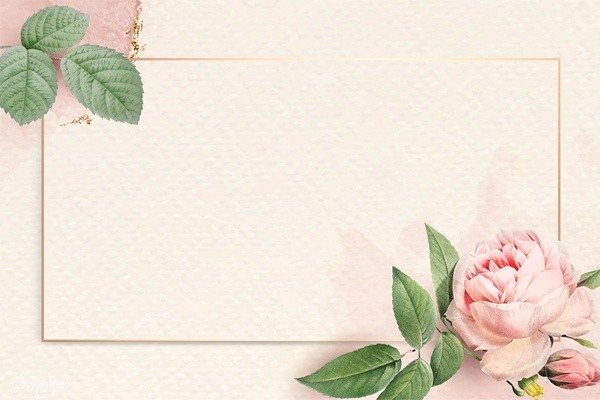 Khám phá
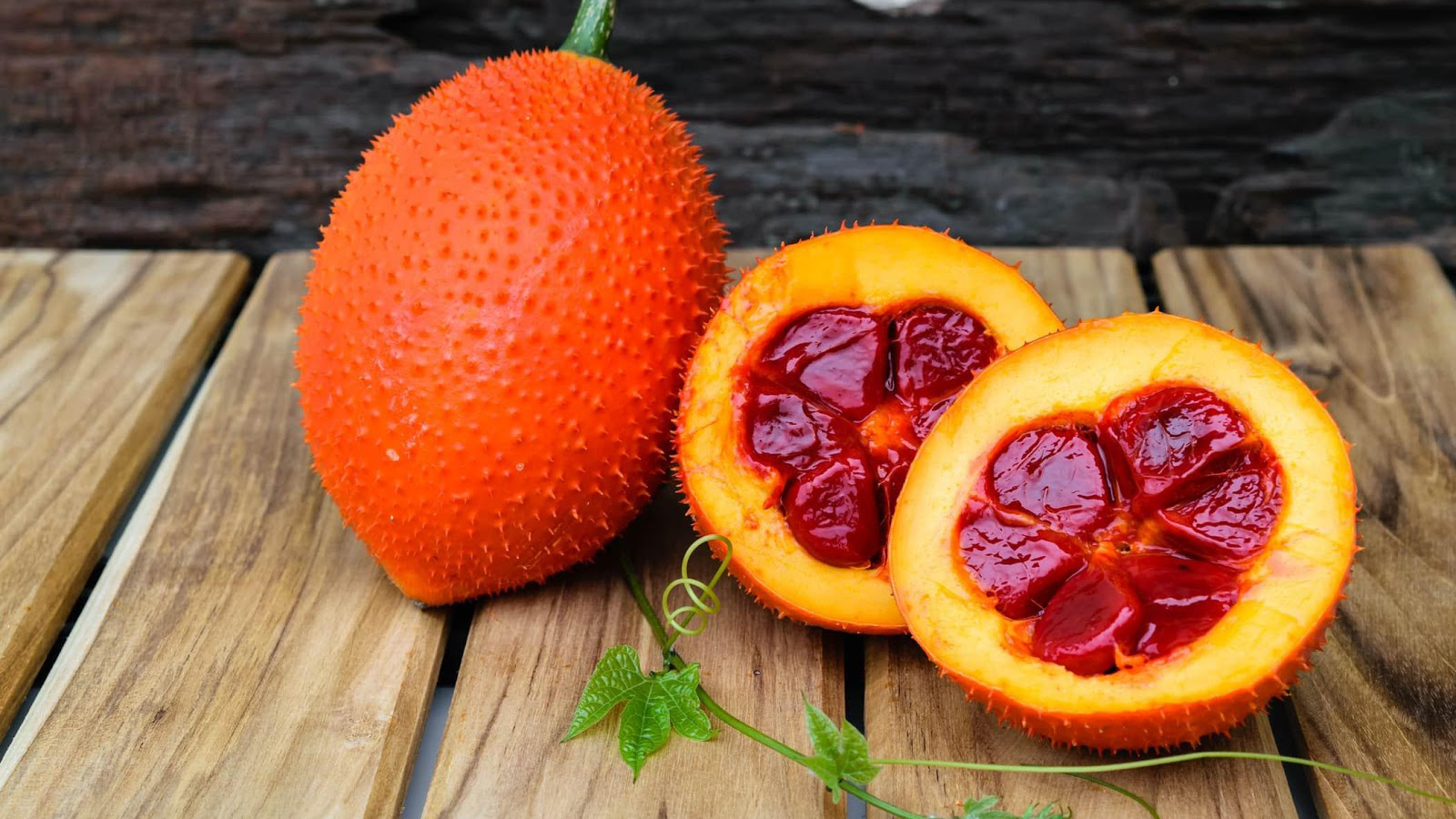 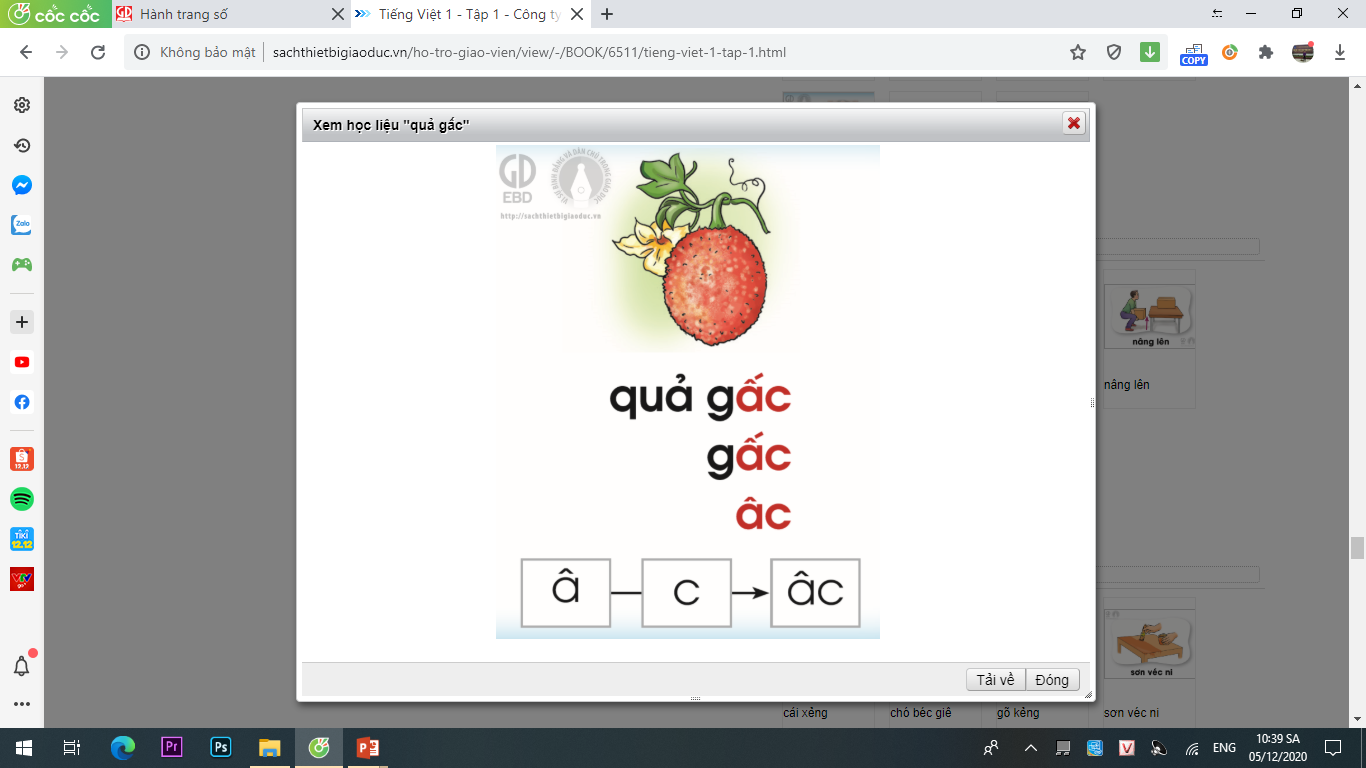 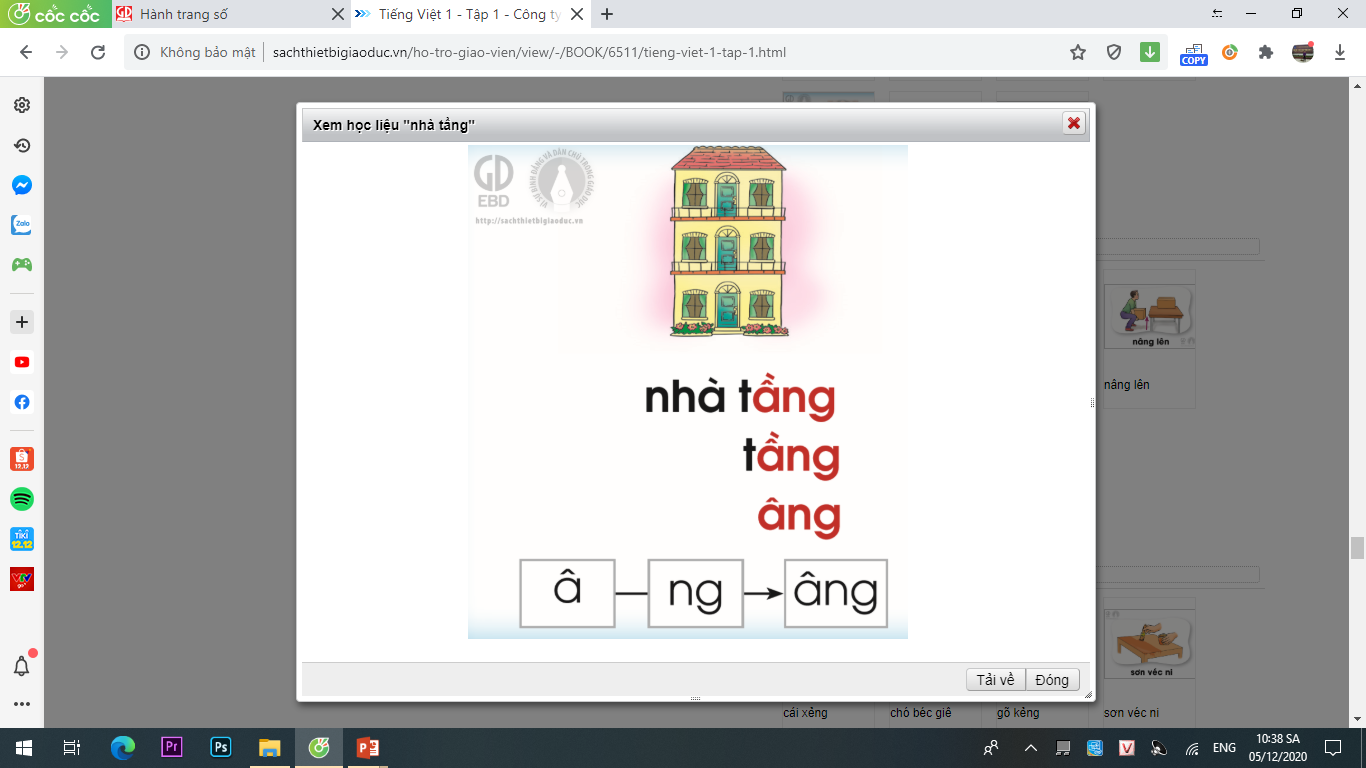 nhà tầng
quả gấc
tầng
gấc
â
âng
ng
âng
c
âc
â
âc
c
âc
â
â
ng
âng
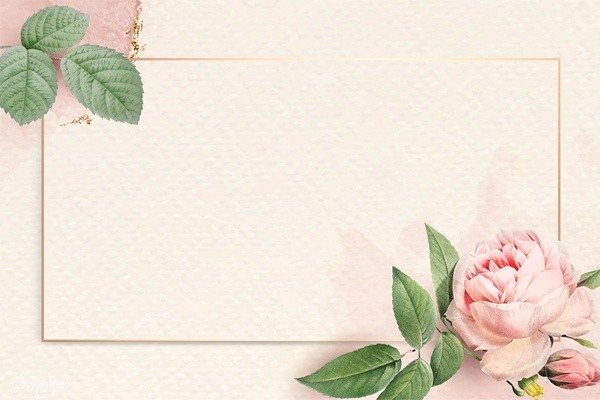 Đọc từ 
ứng dụng
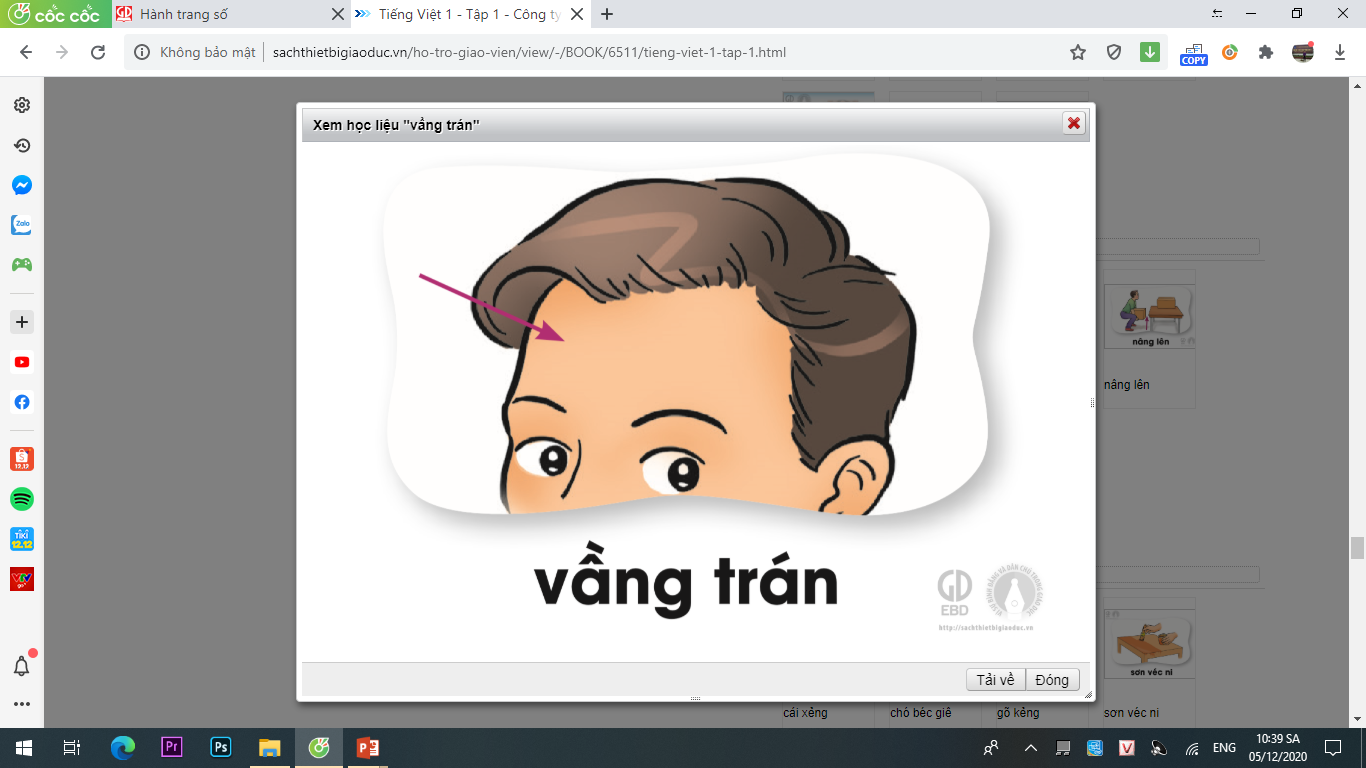 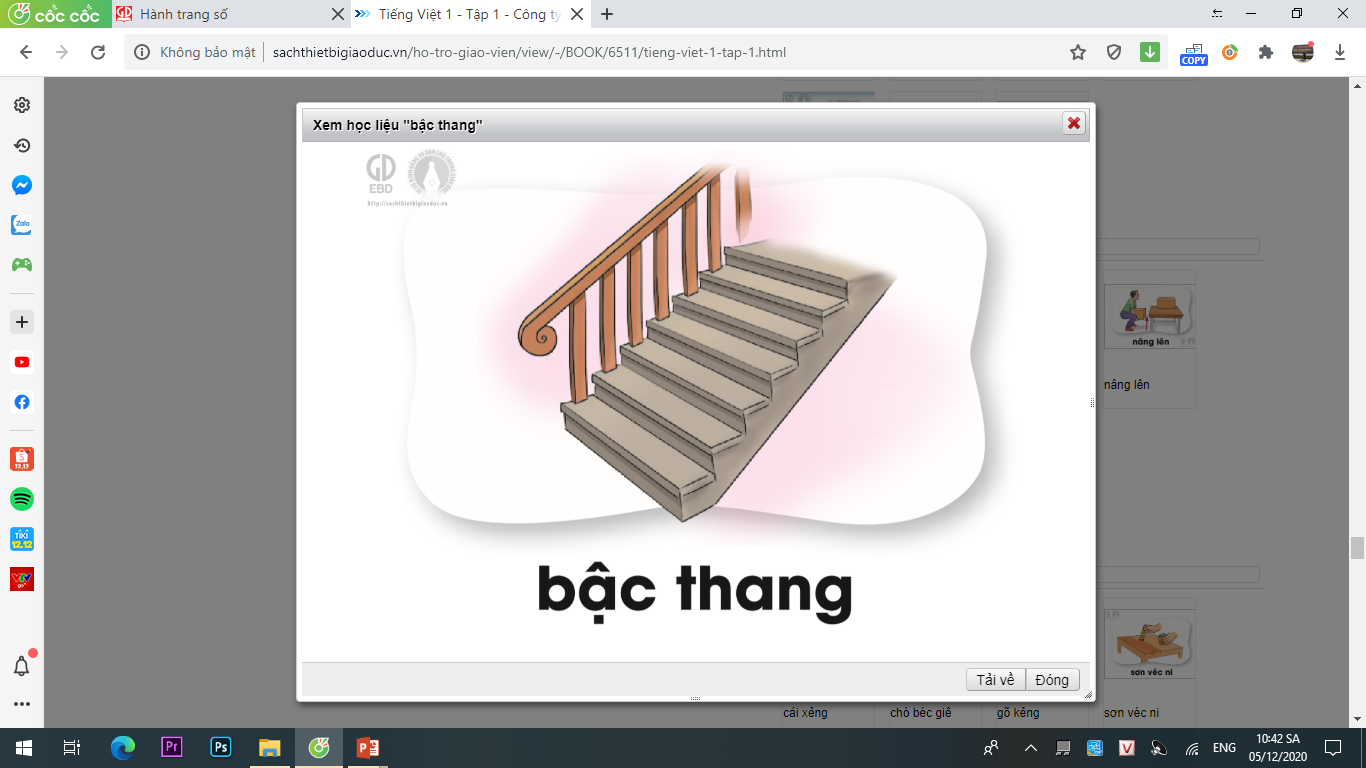 vầng trán
bậc thang
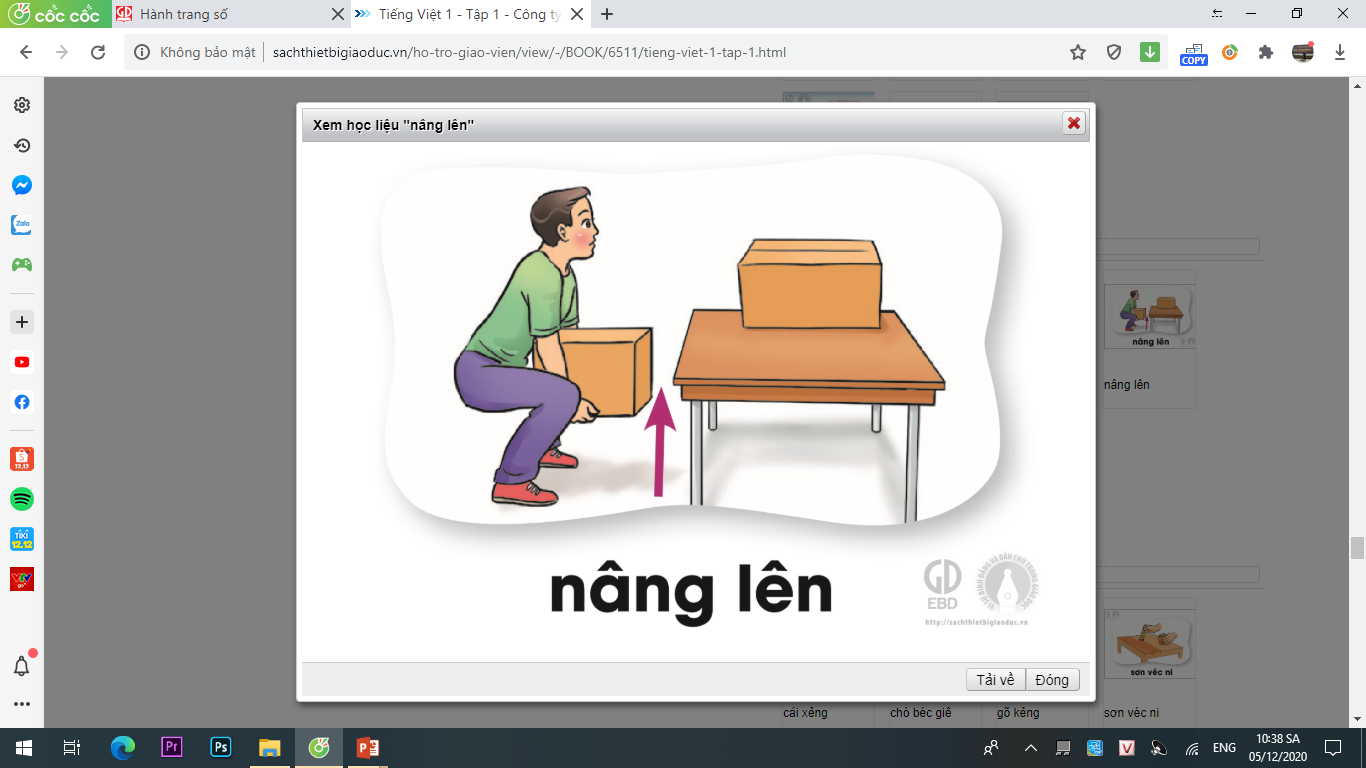 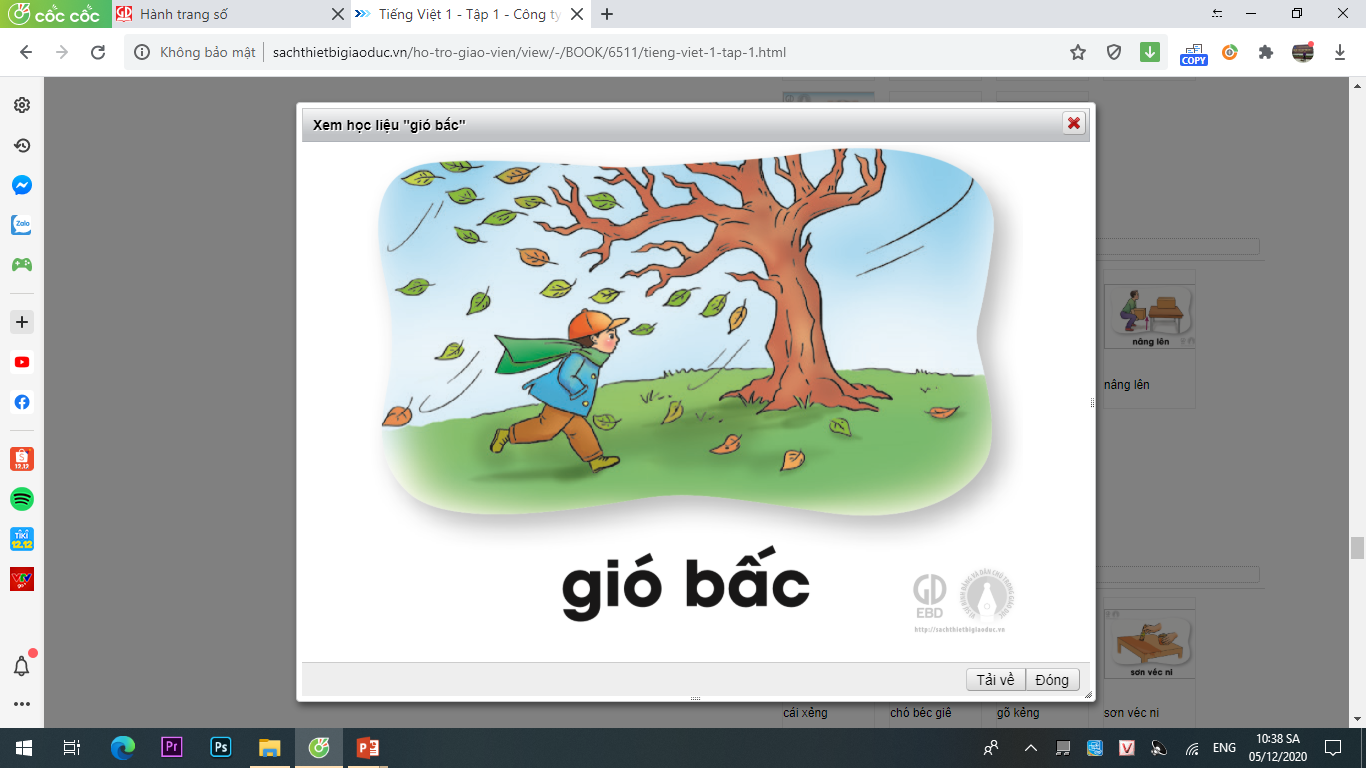 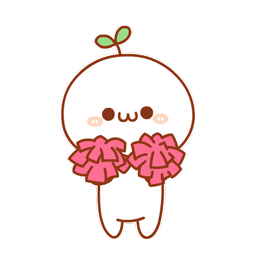 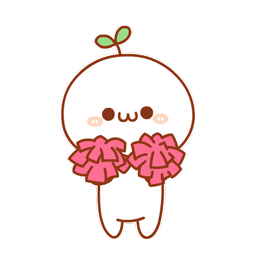 nâng lên
gió bấc
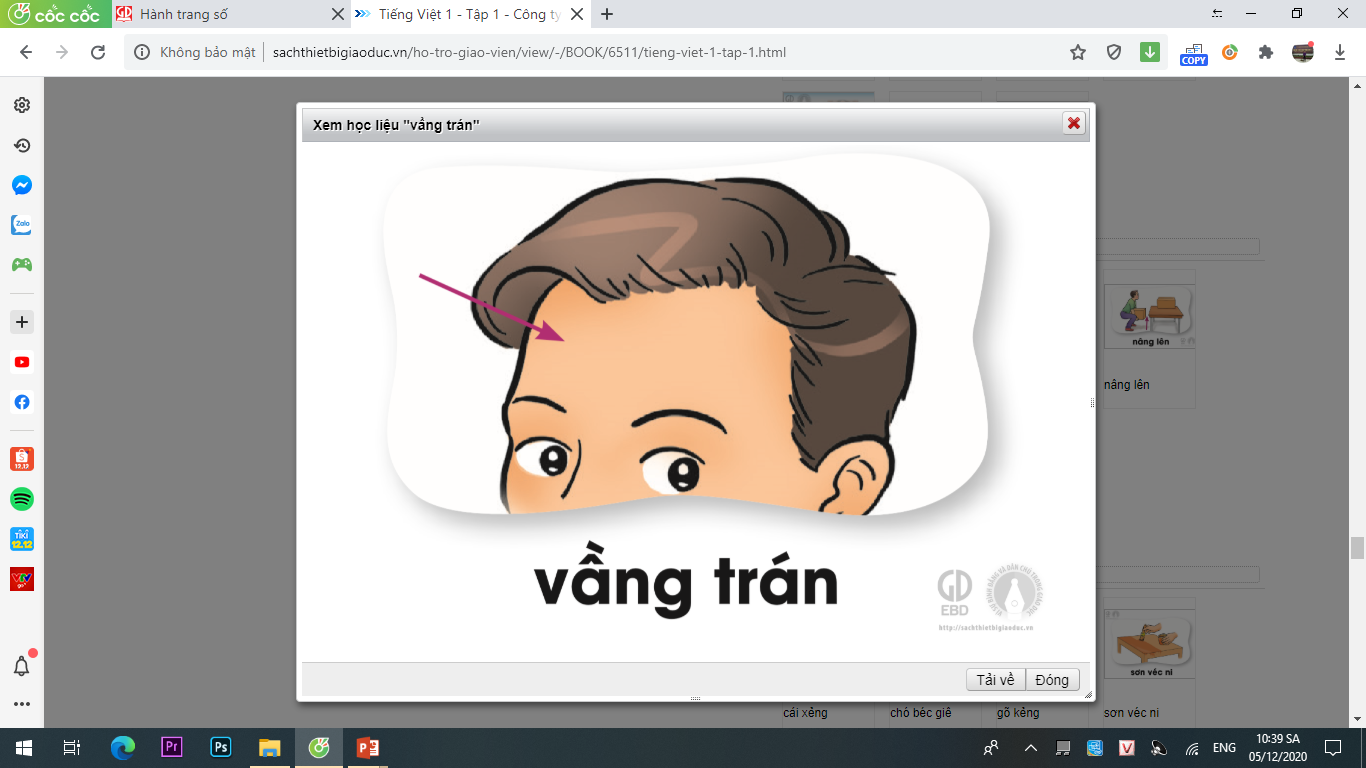 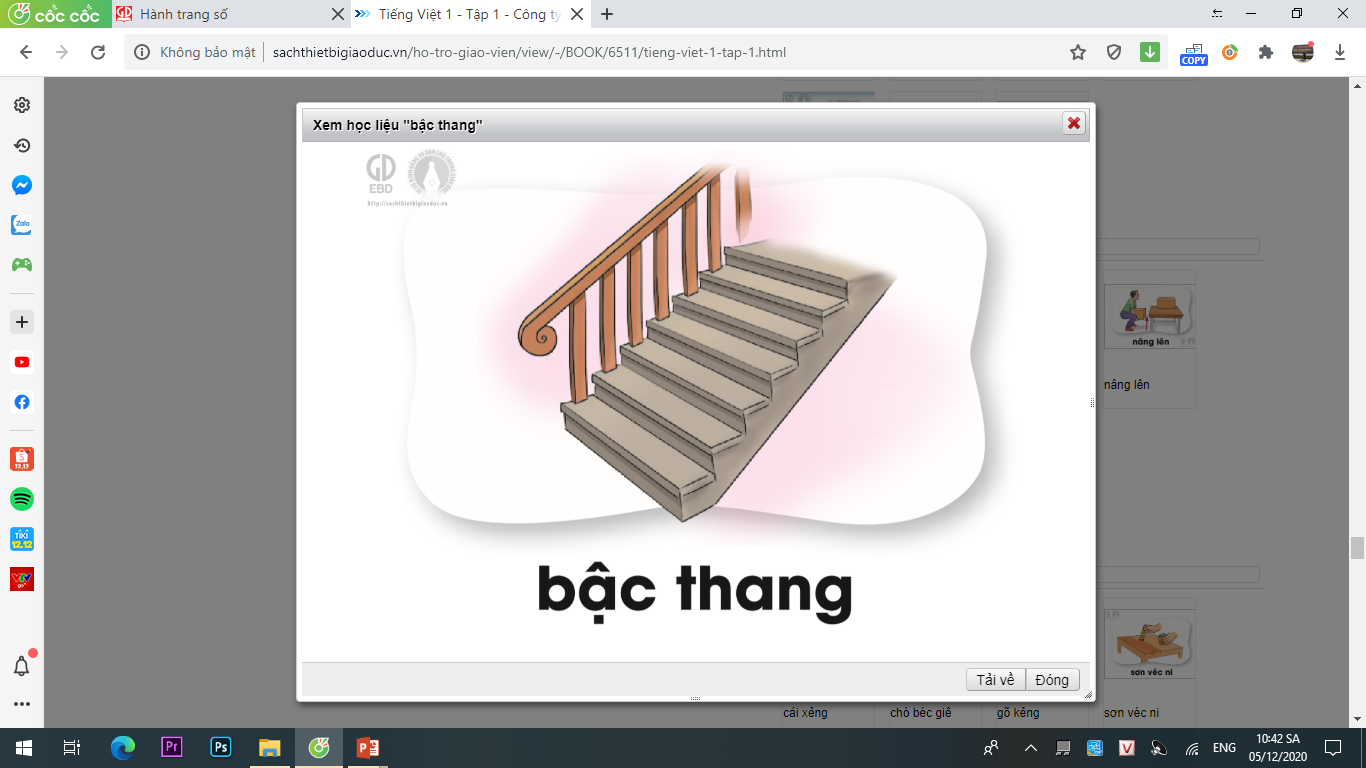 vầng trán
âng
âc
bậc thang
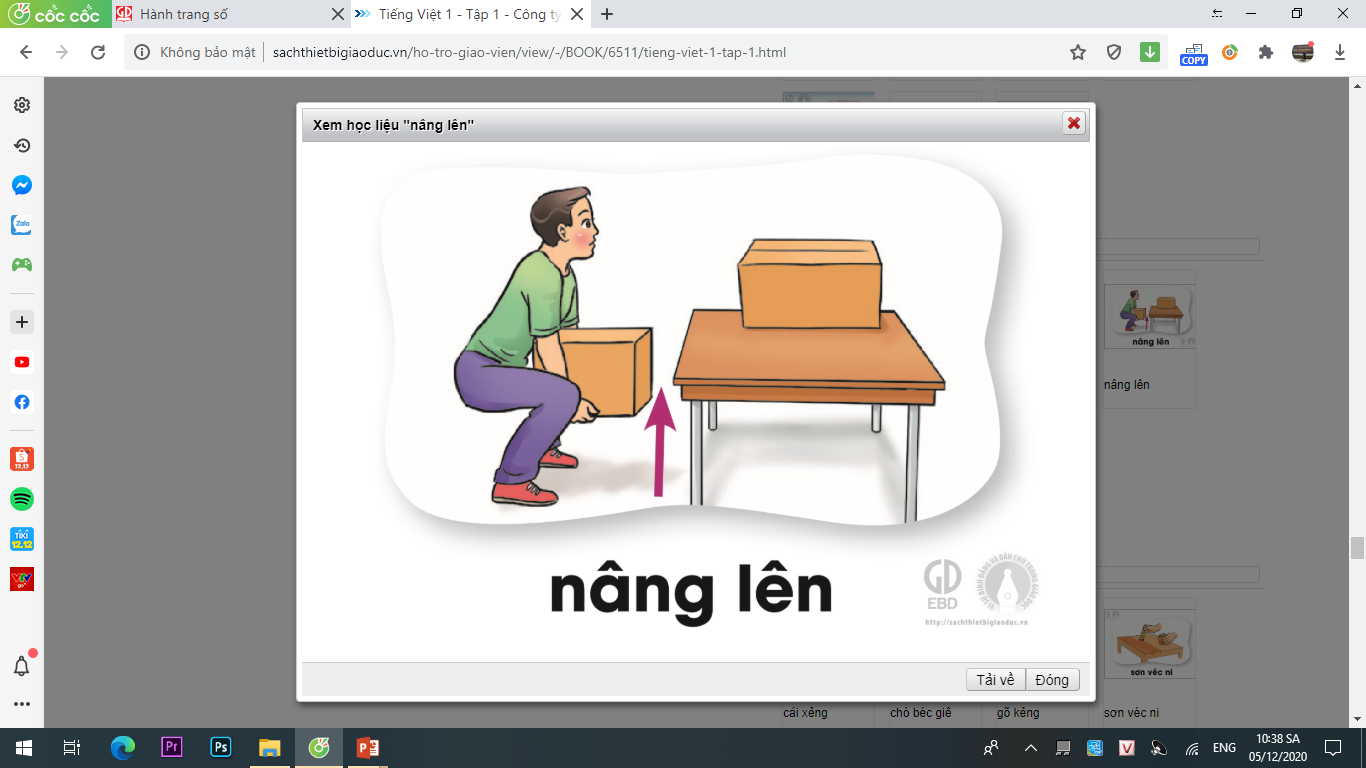 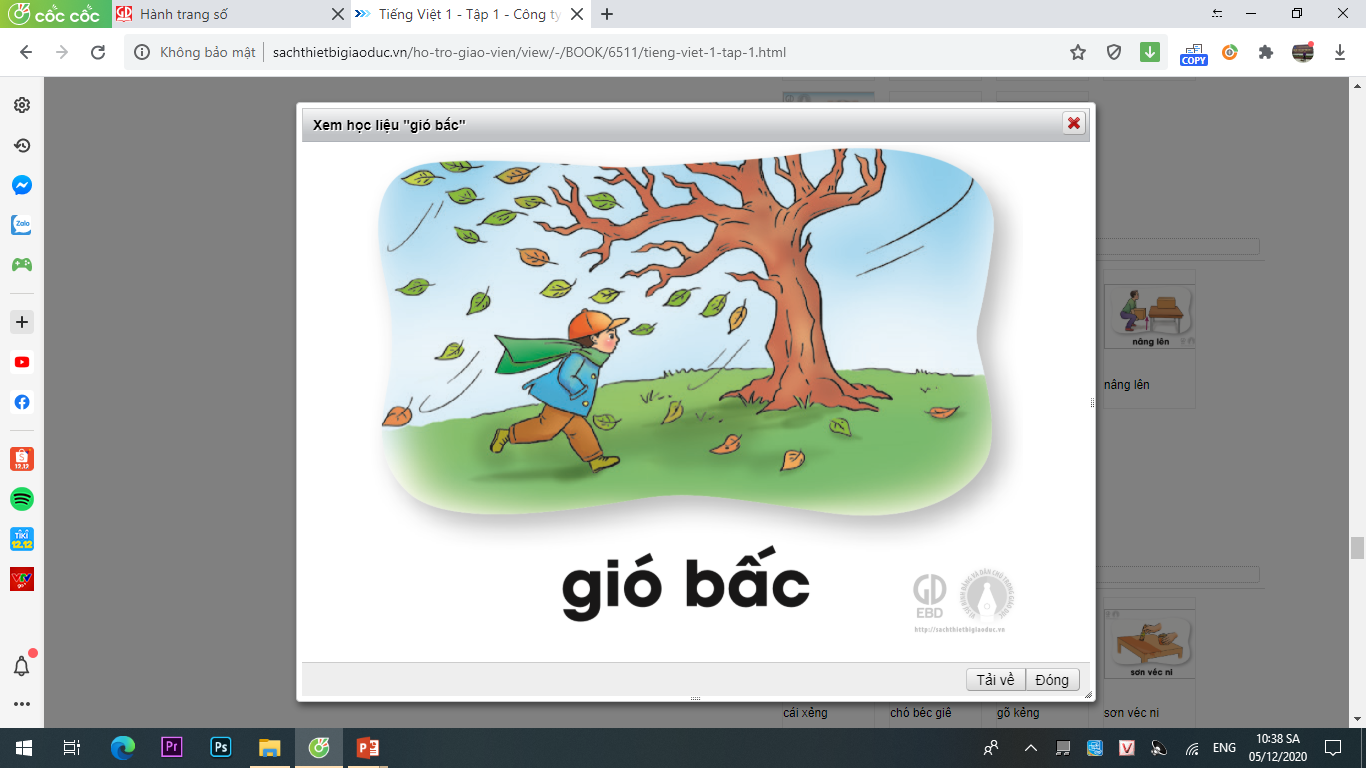 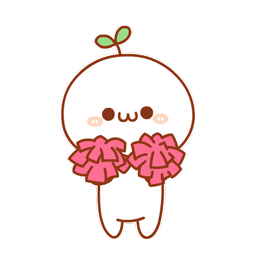 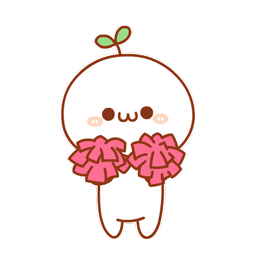 âng
âc
nâng lên
gió bấc
Tạo tiếng
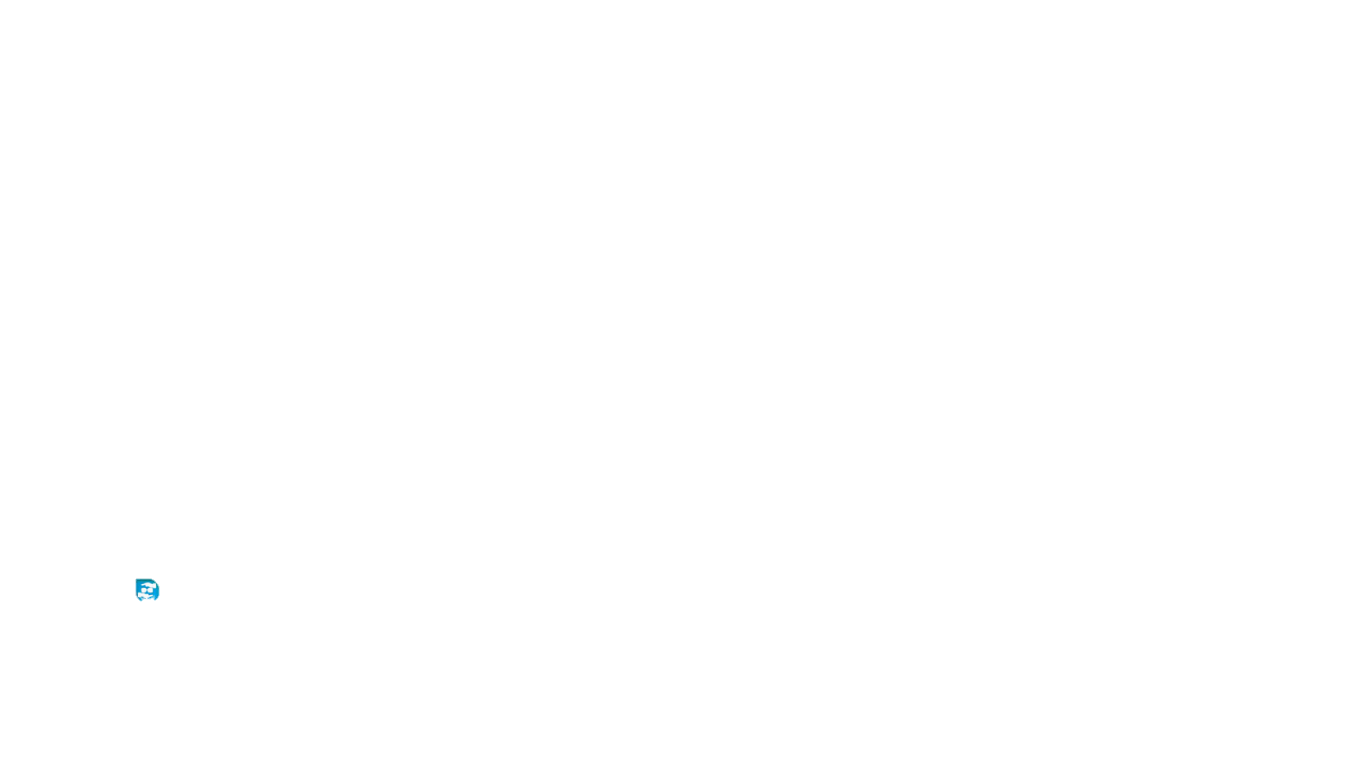 dâng
d
âng
dâng
dâng lễ
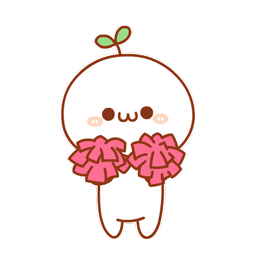 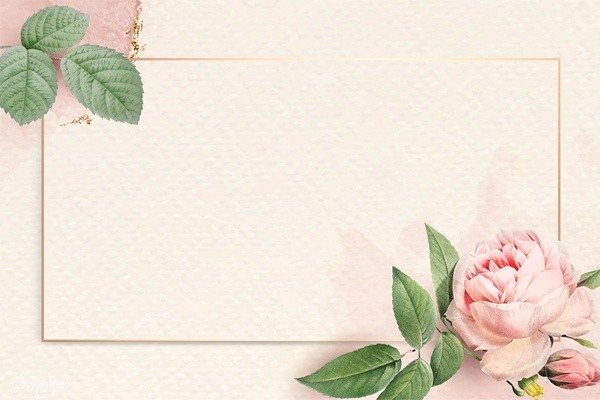 Viết
ânƑ
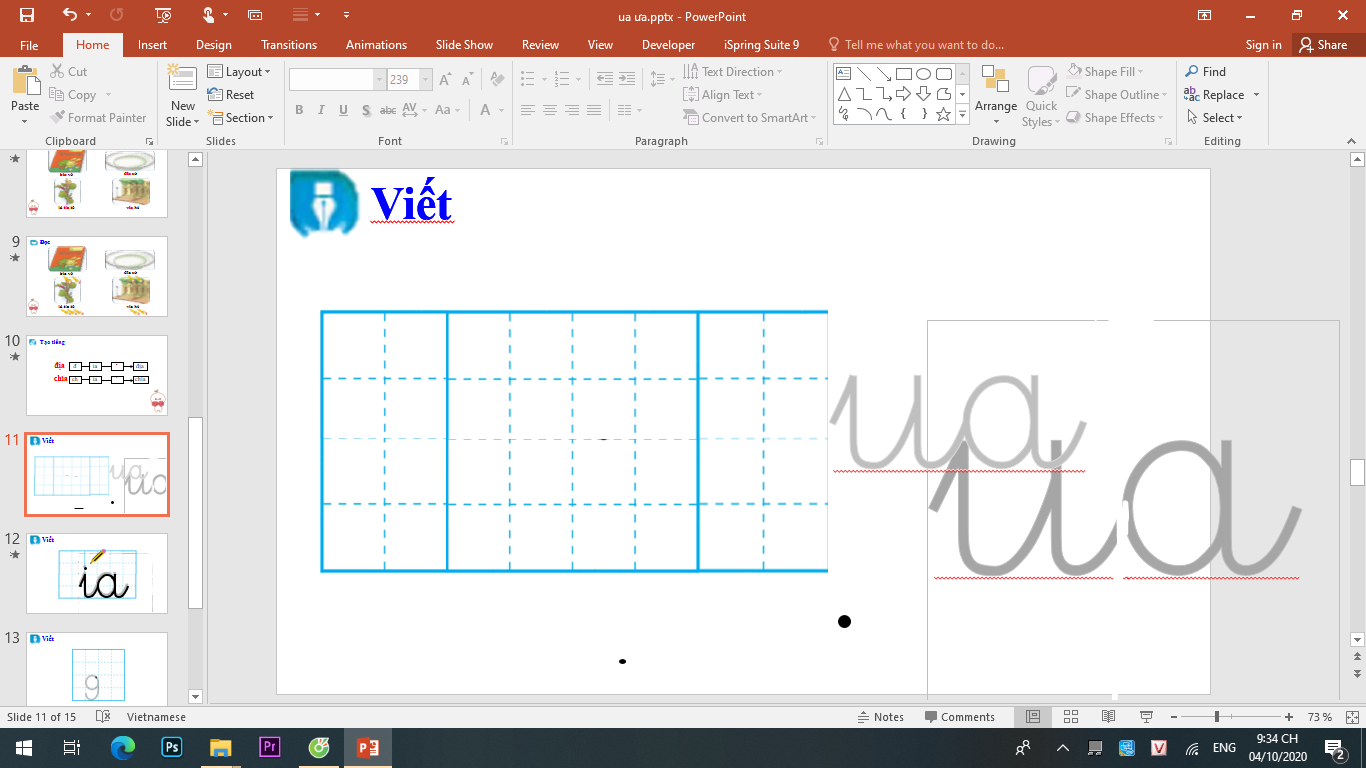 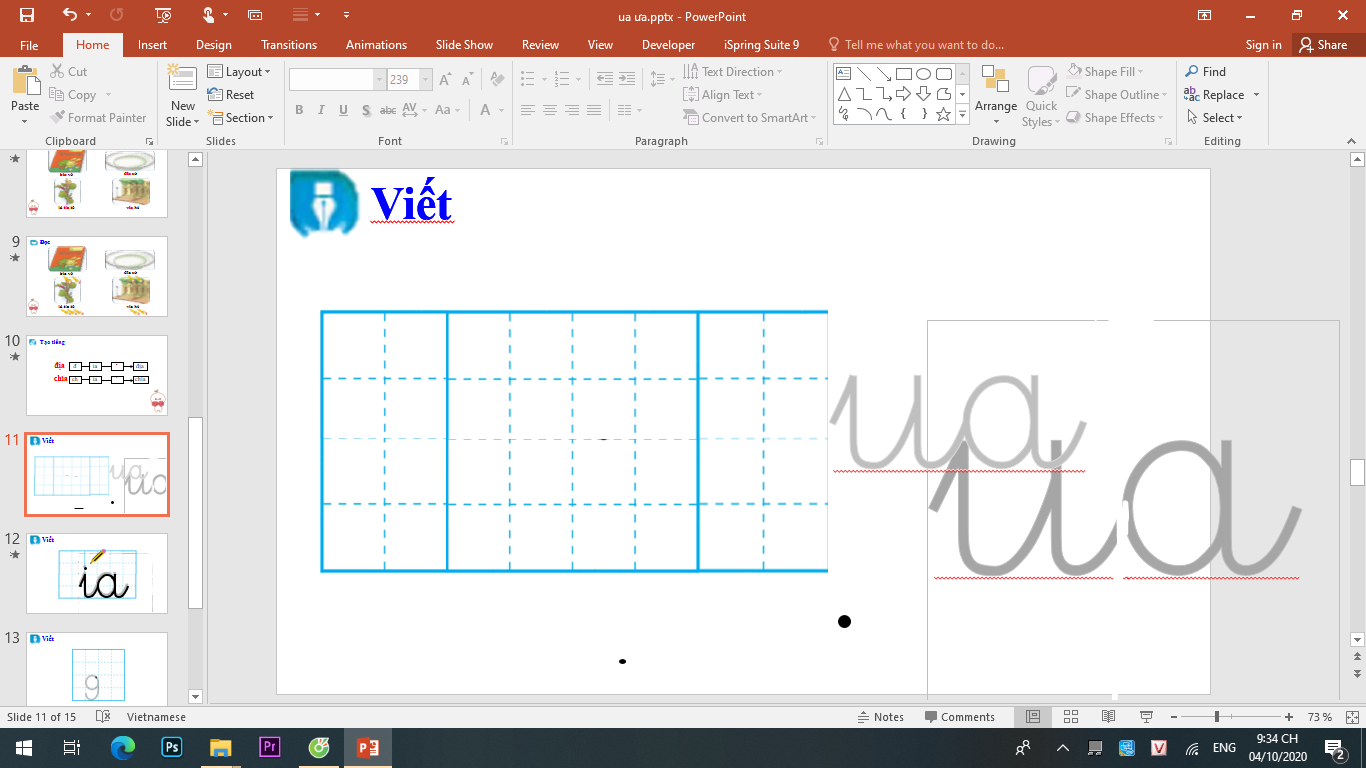 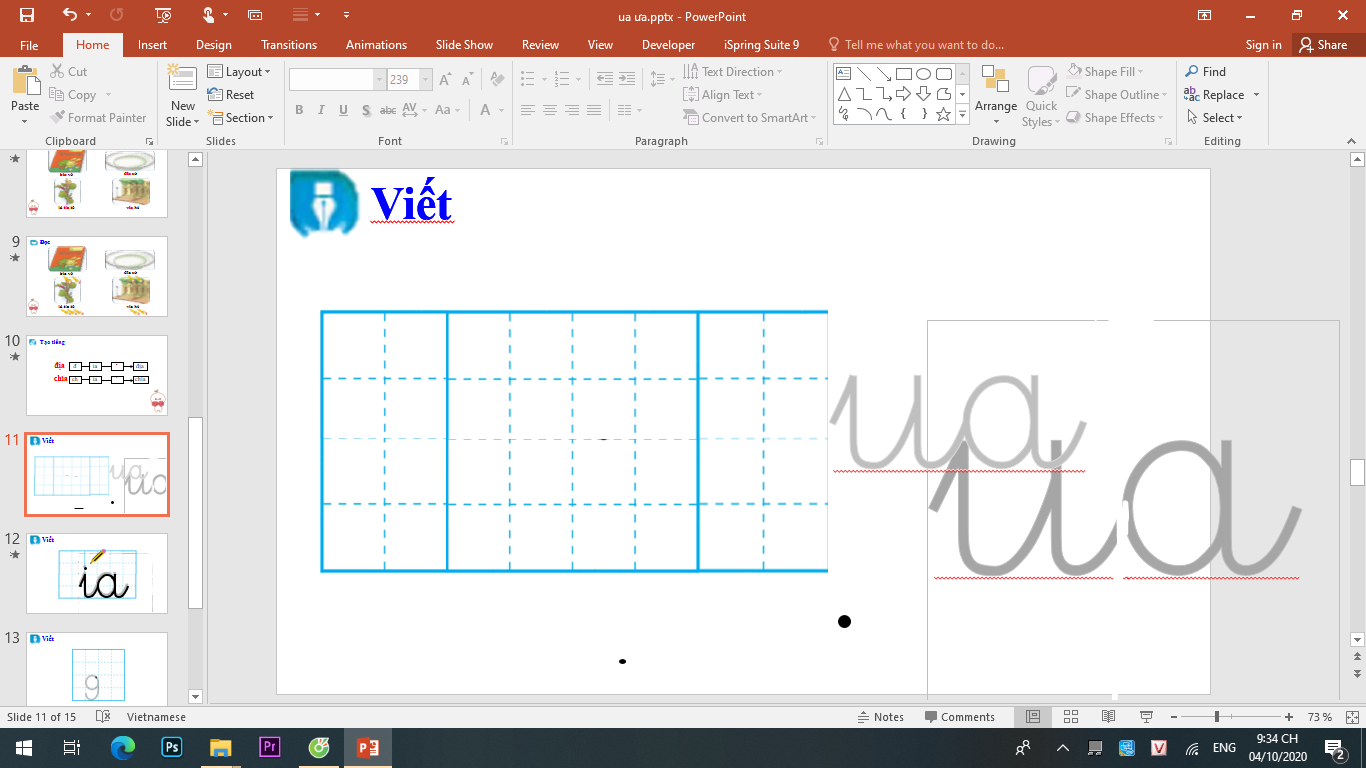 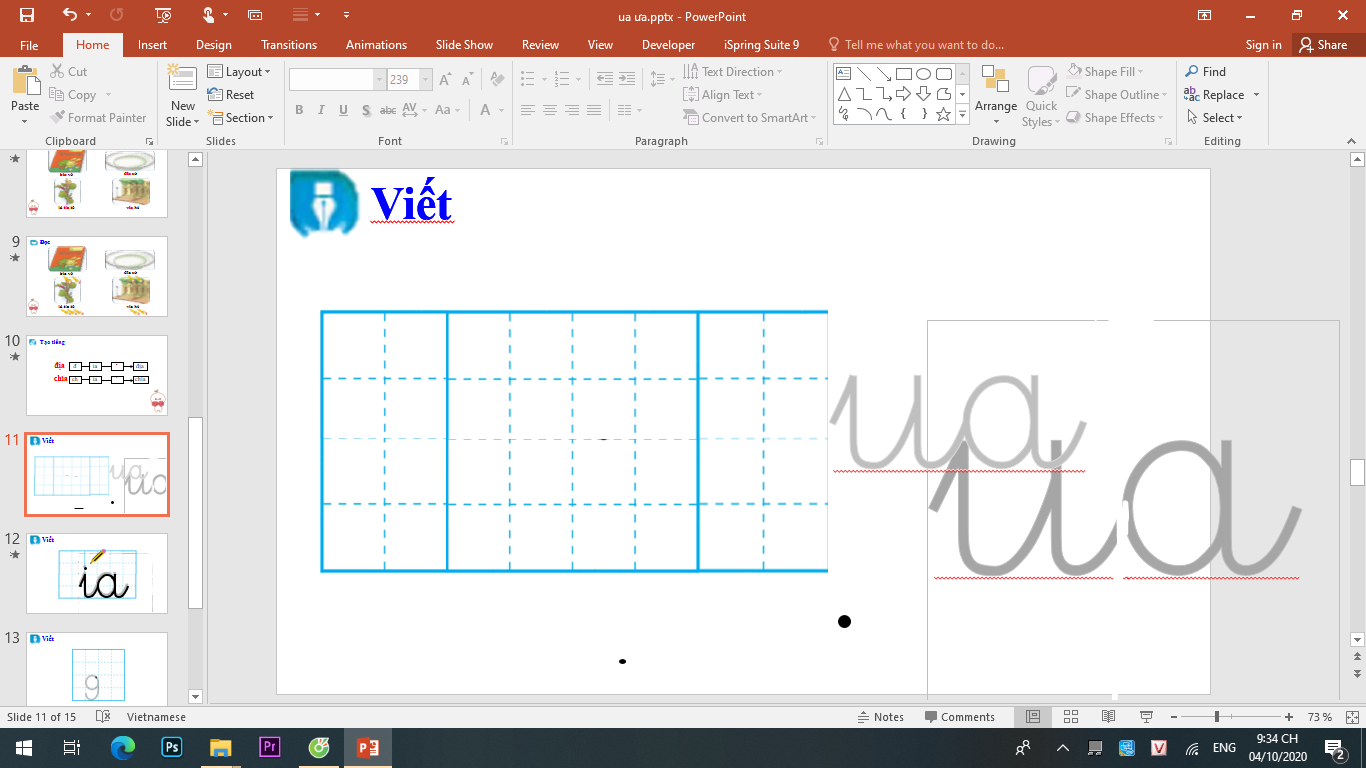 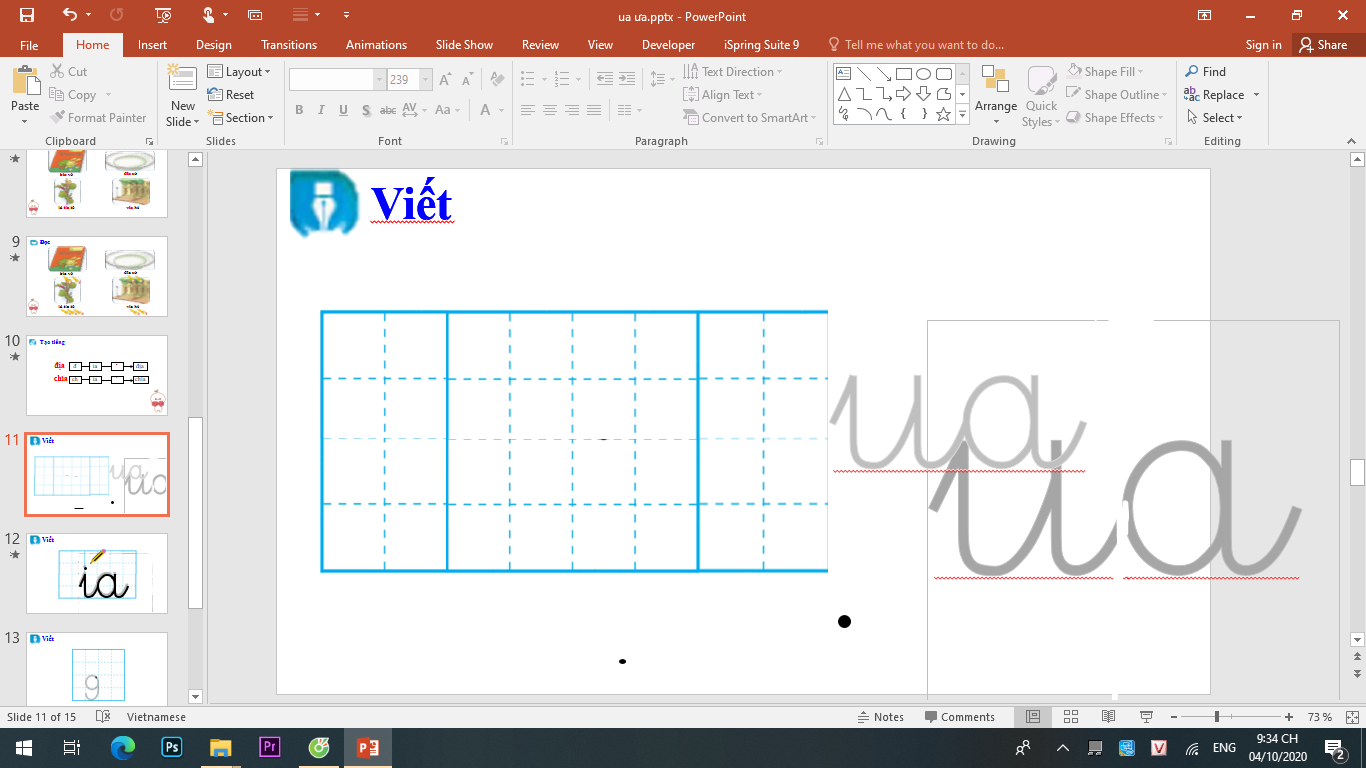 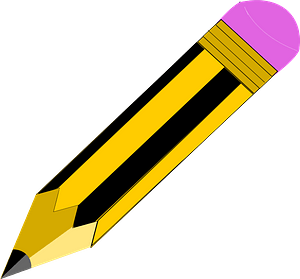 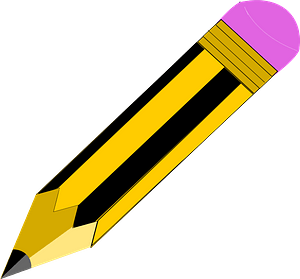 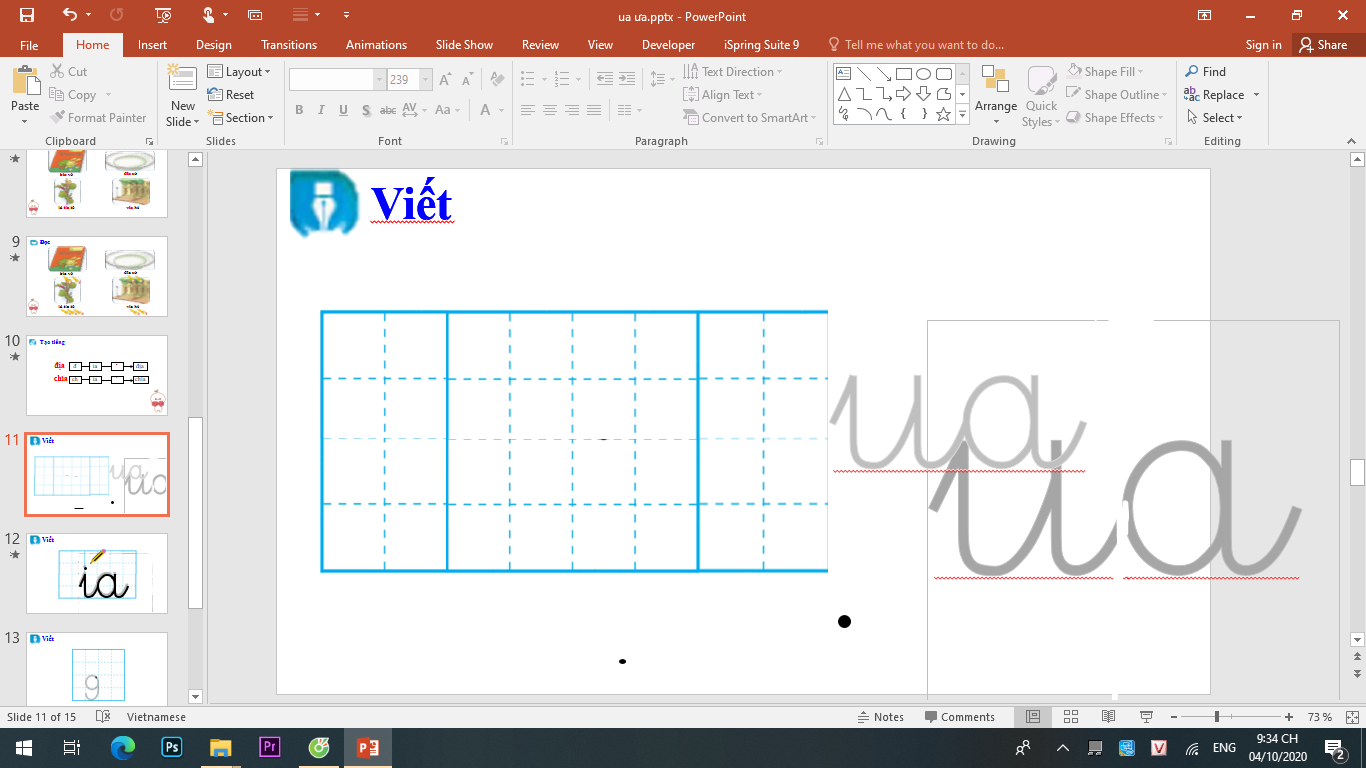 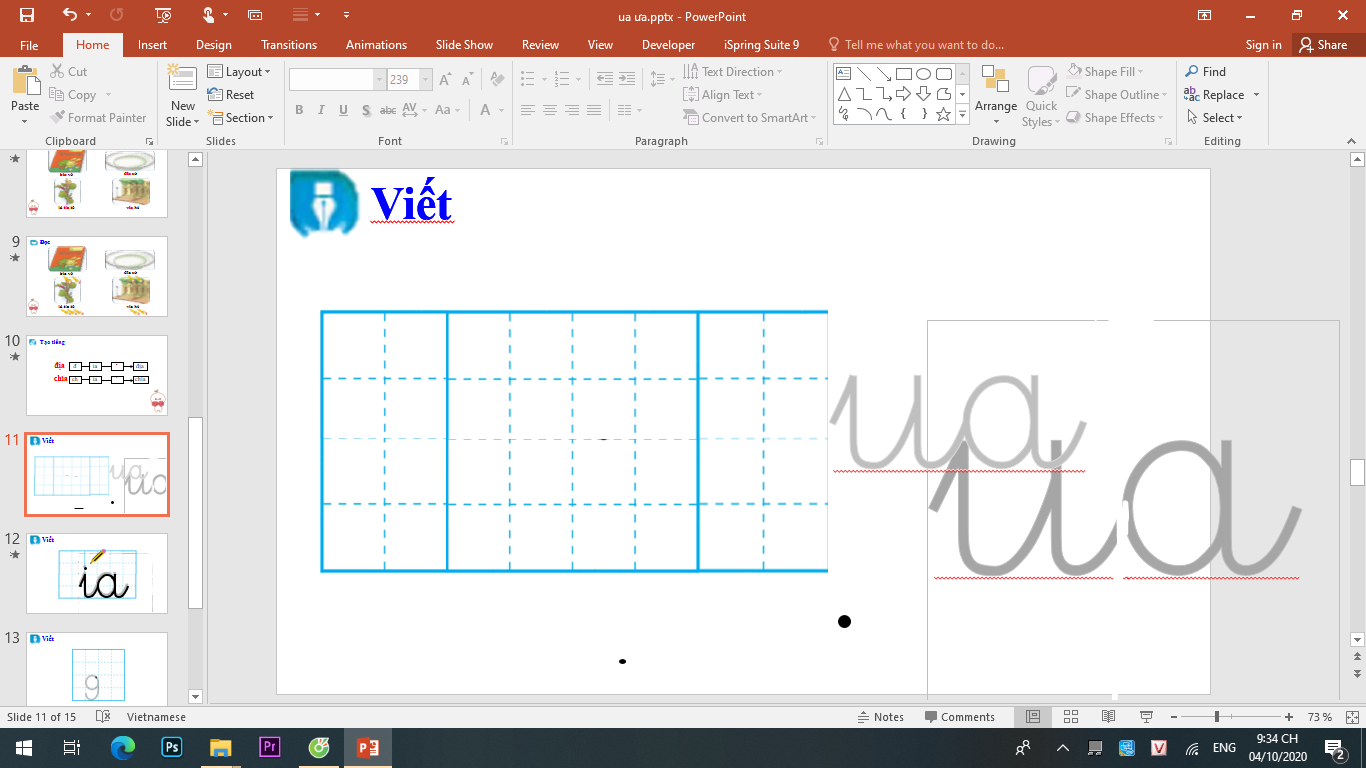 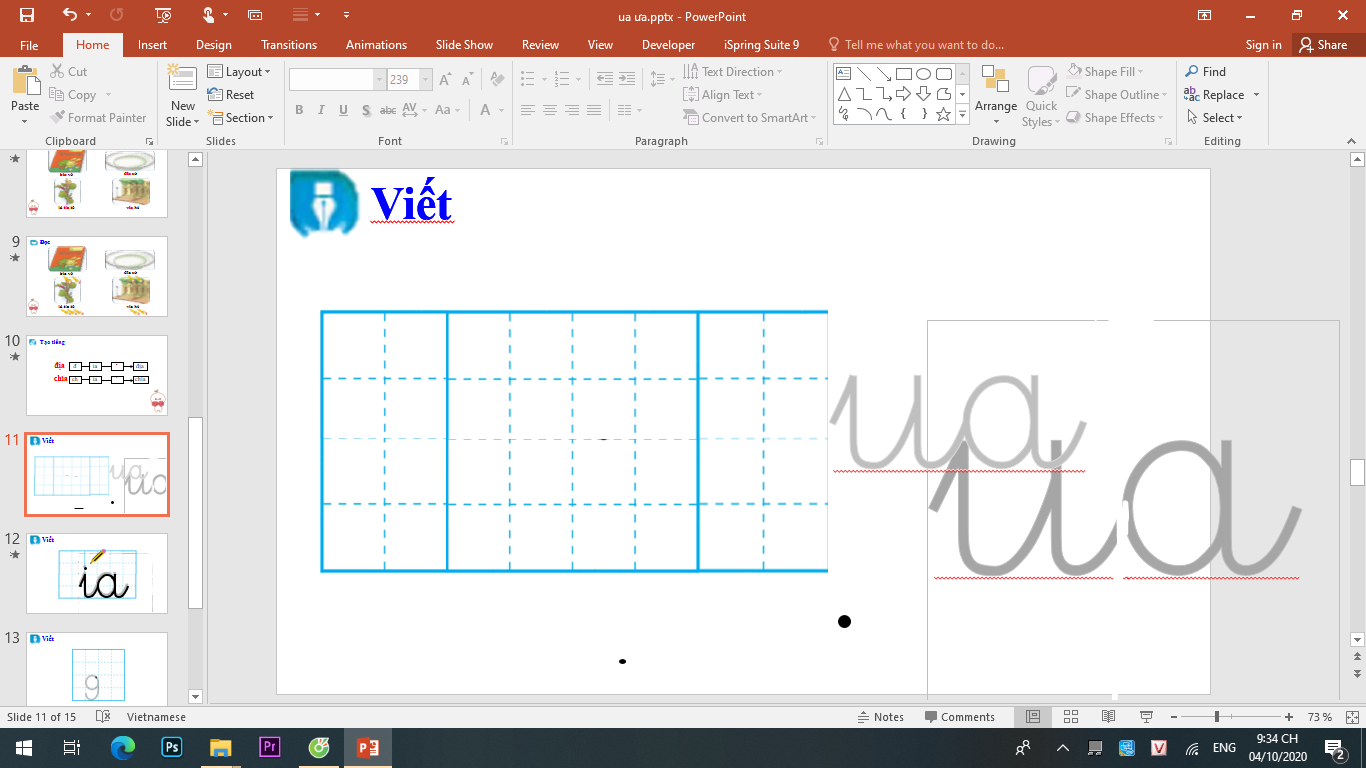 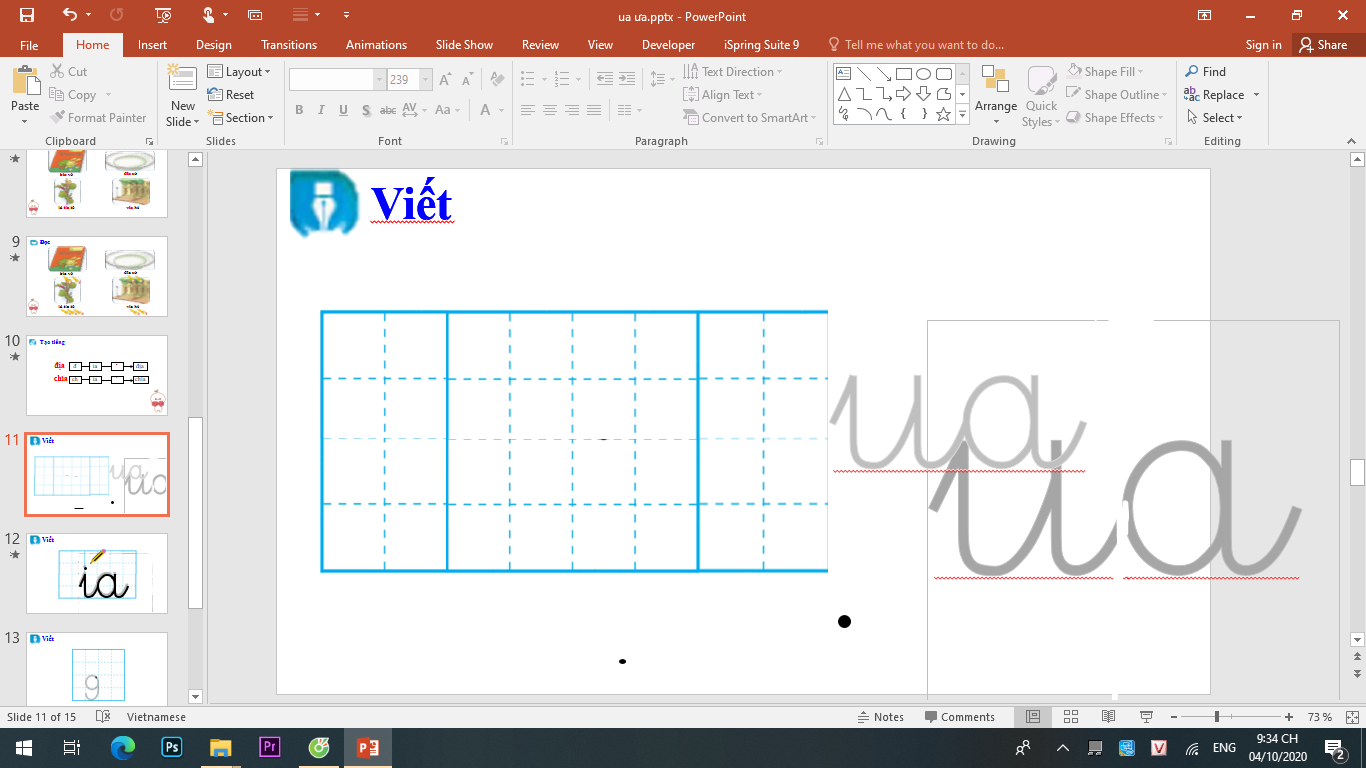 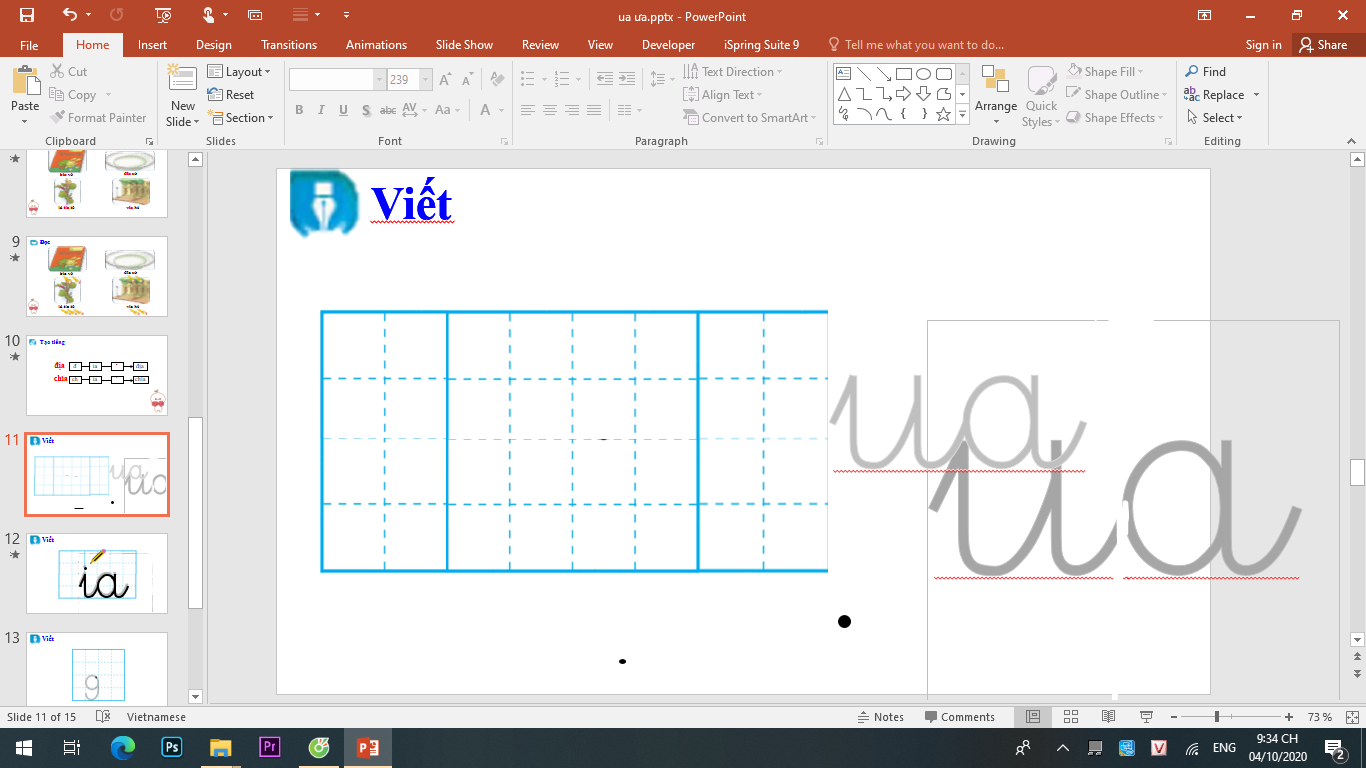 â‼
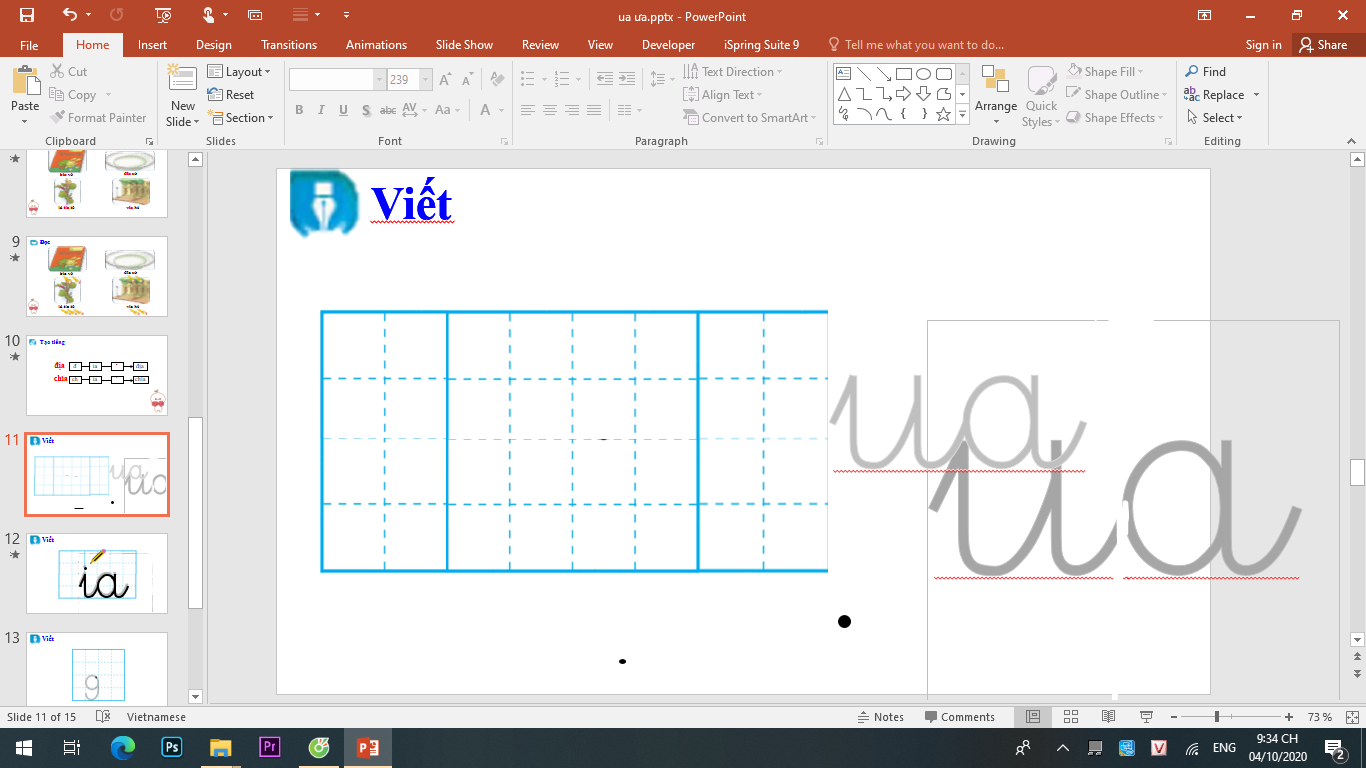 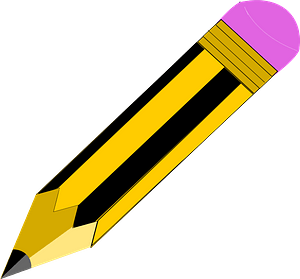 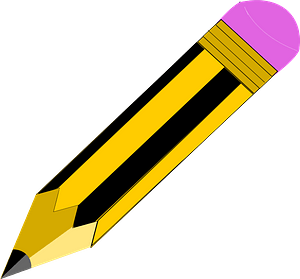 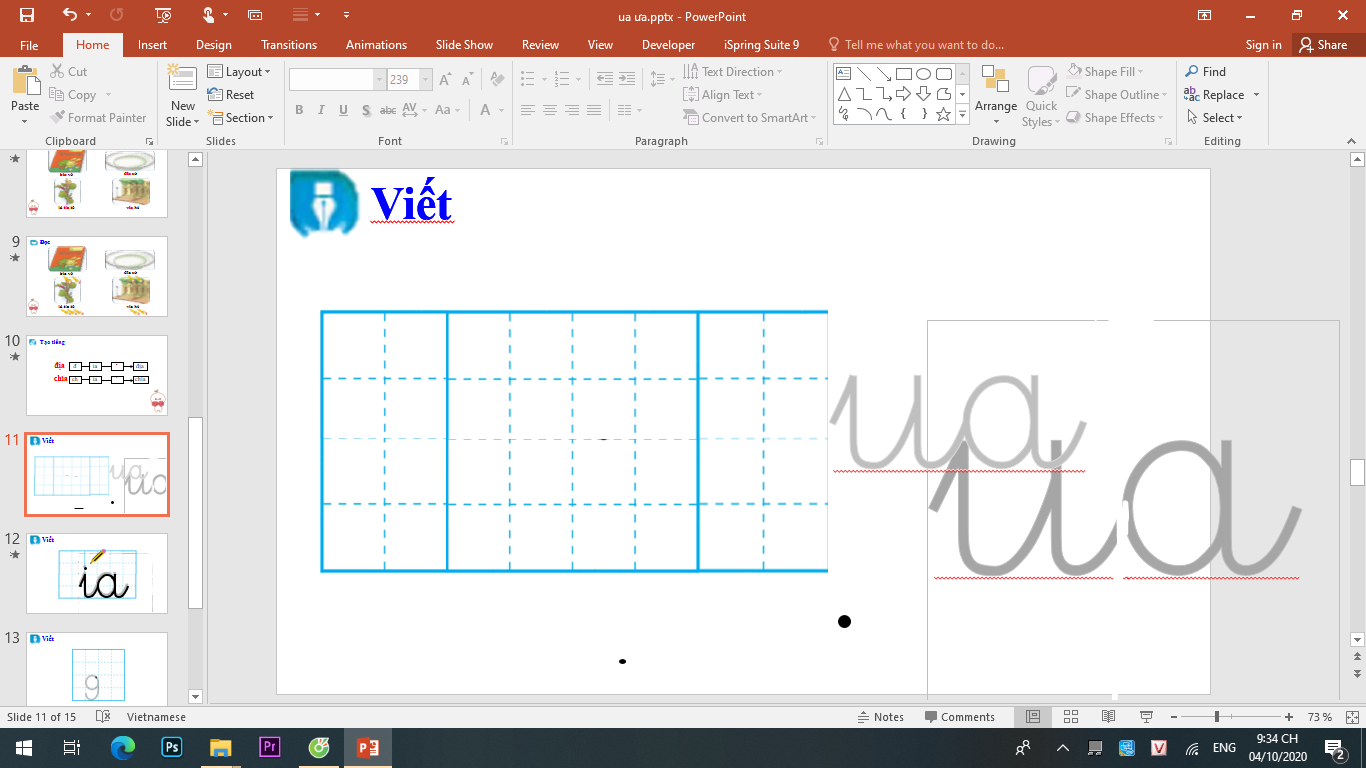 Viết
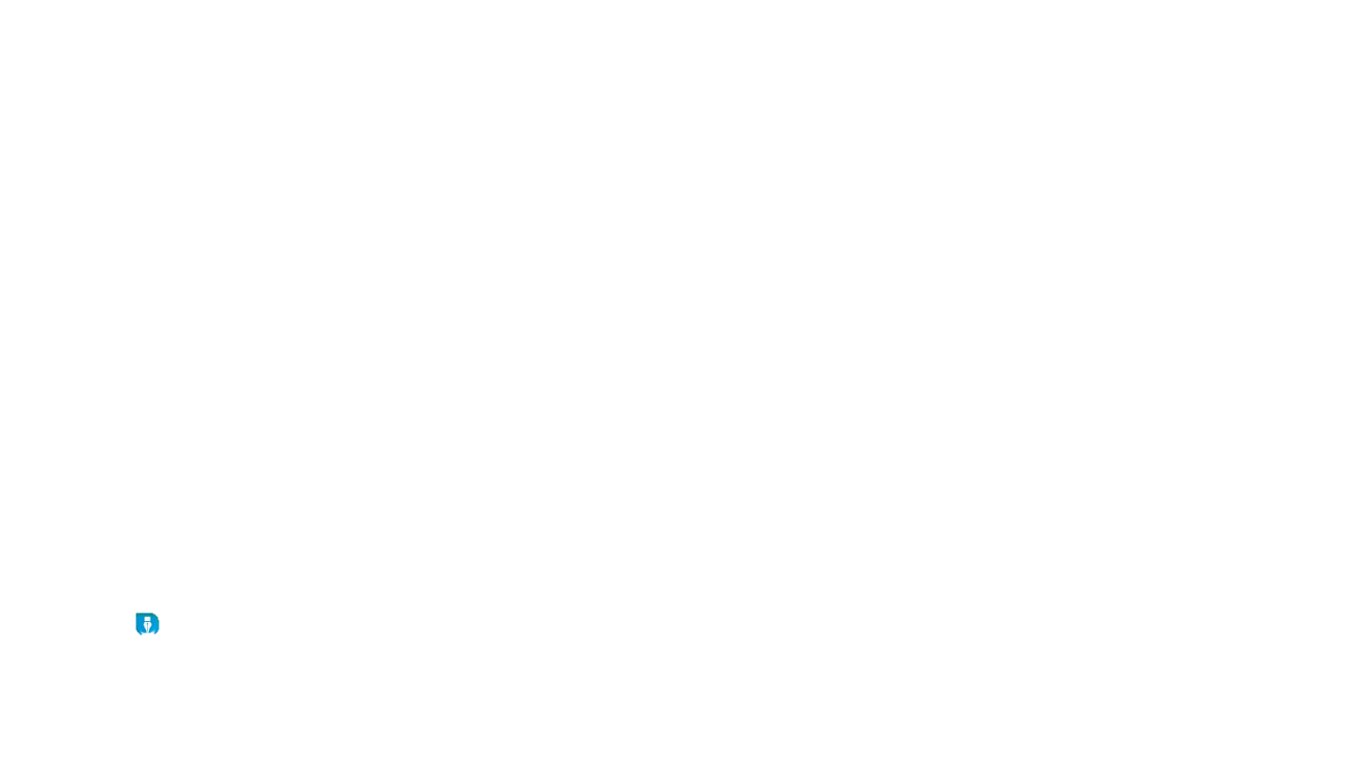 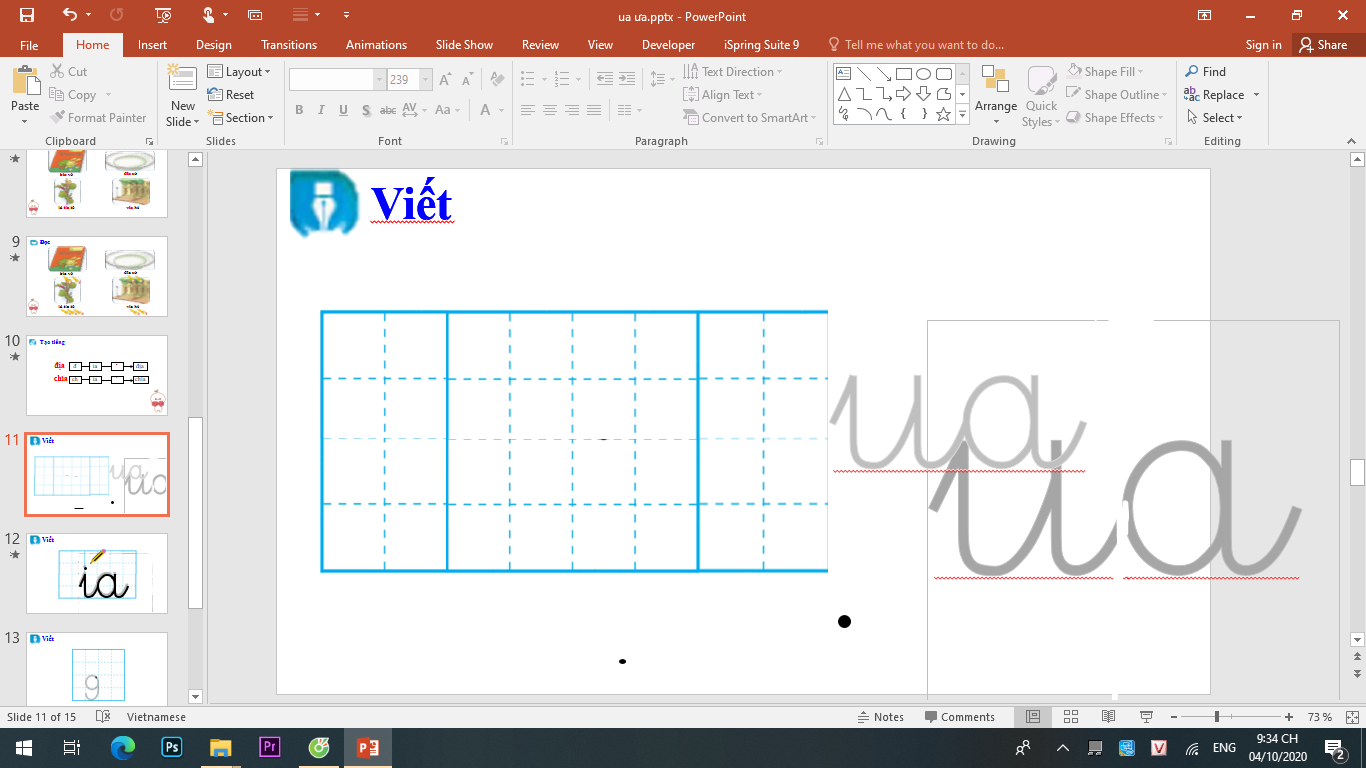 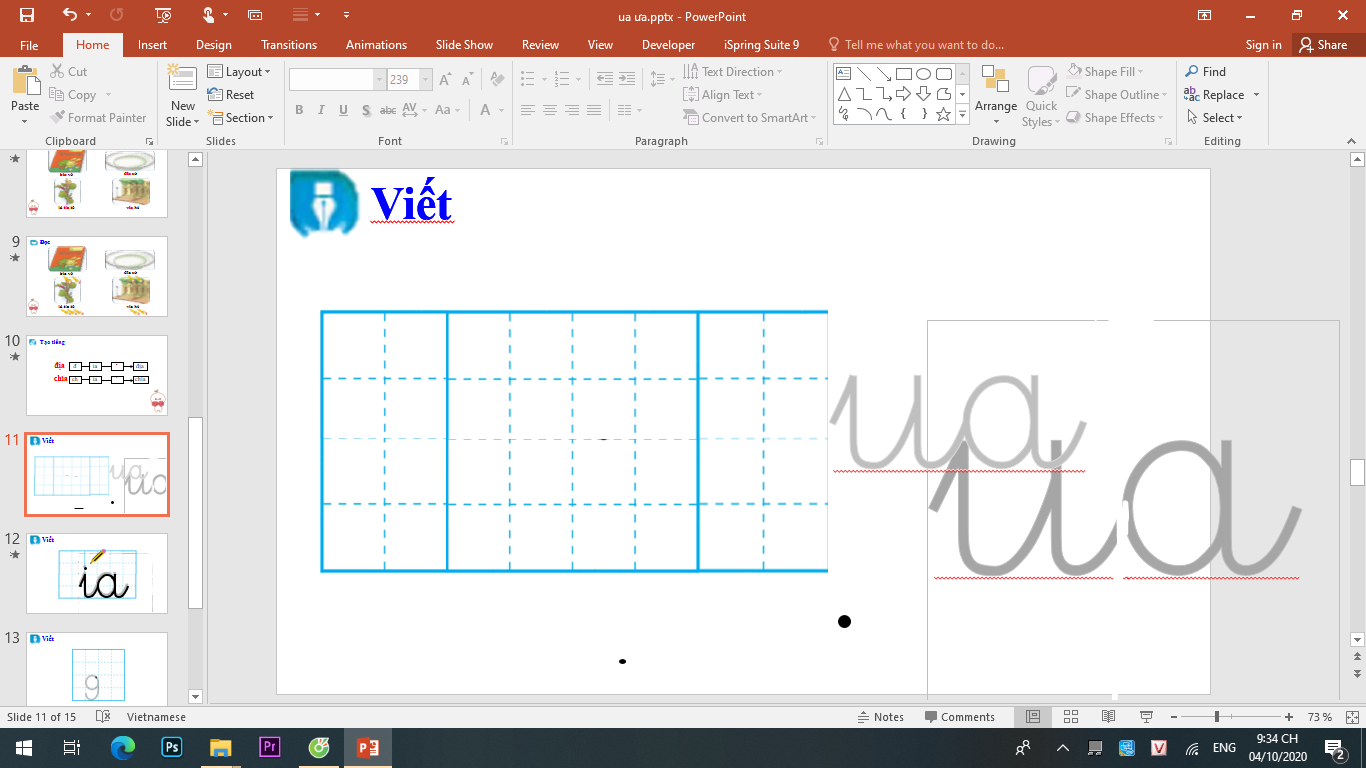 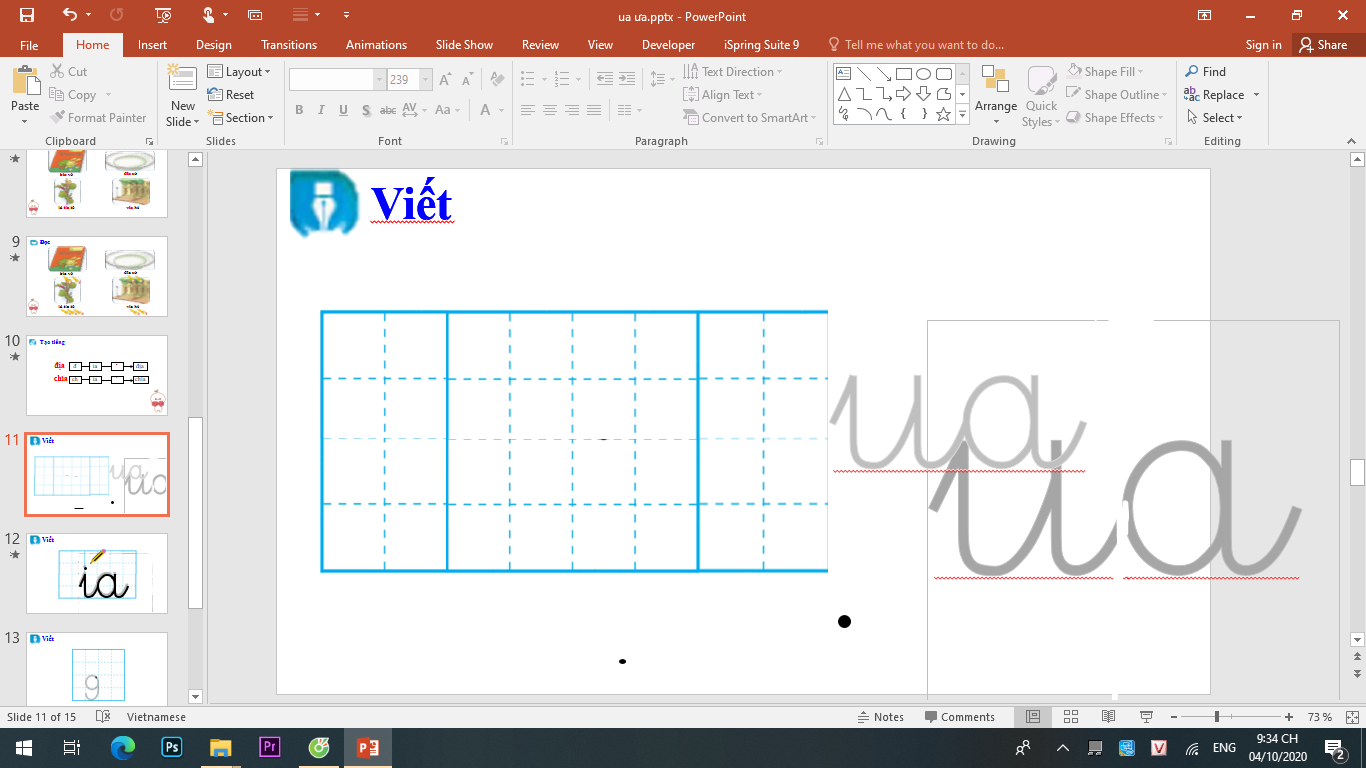 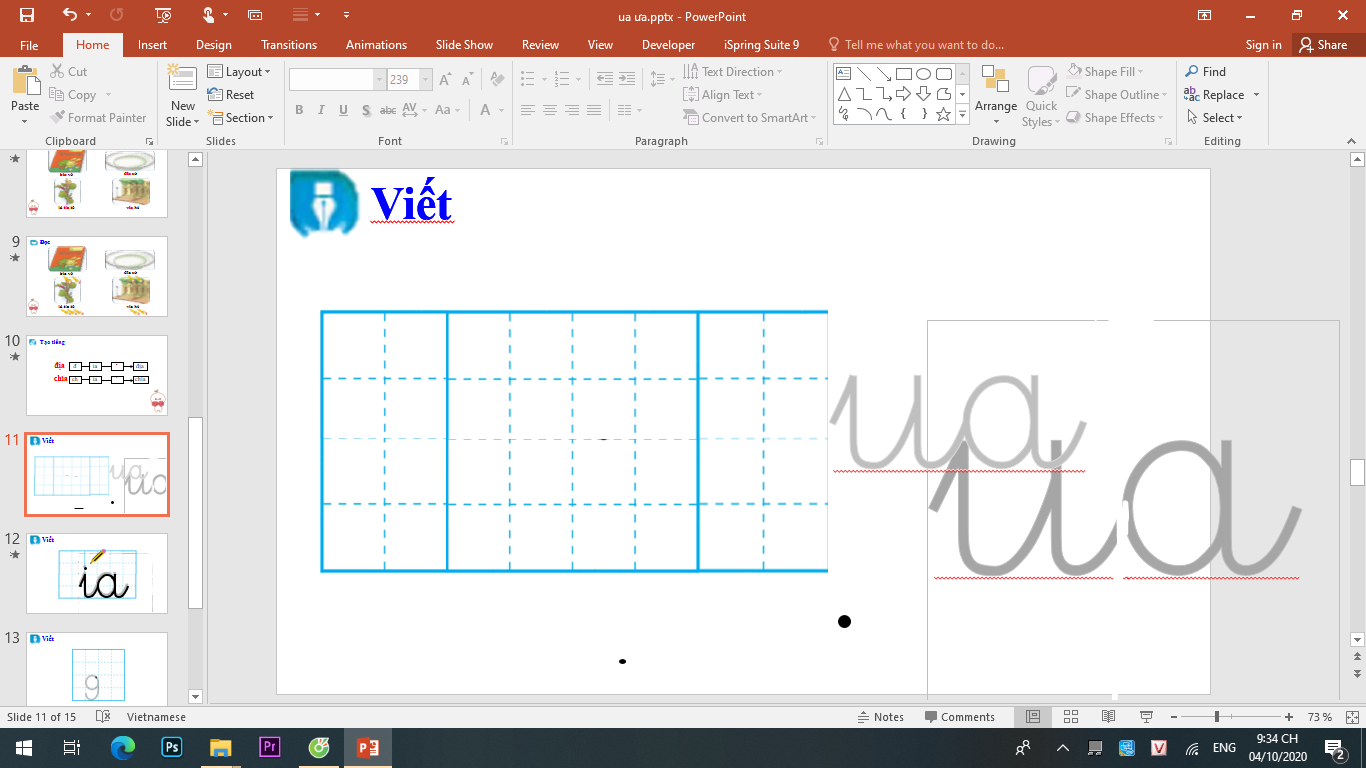 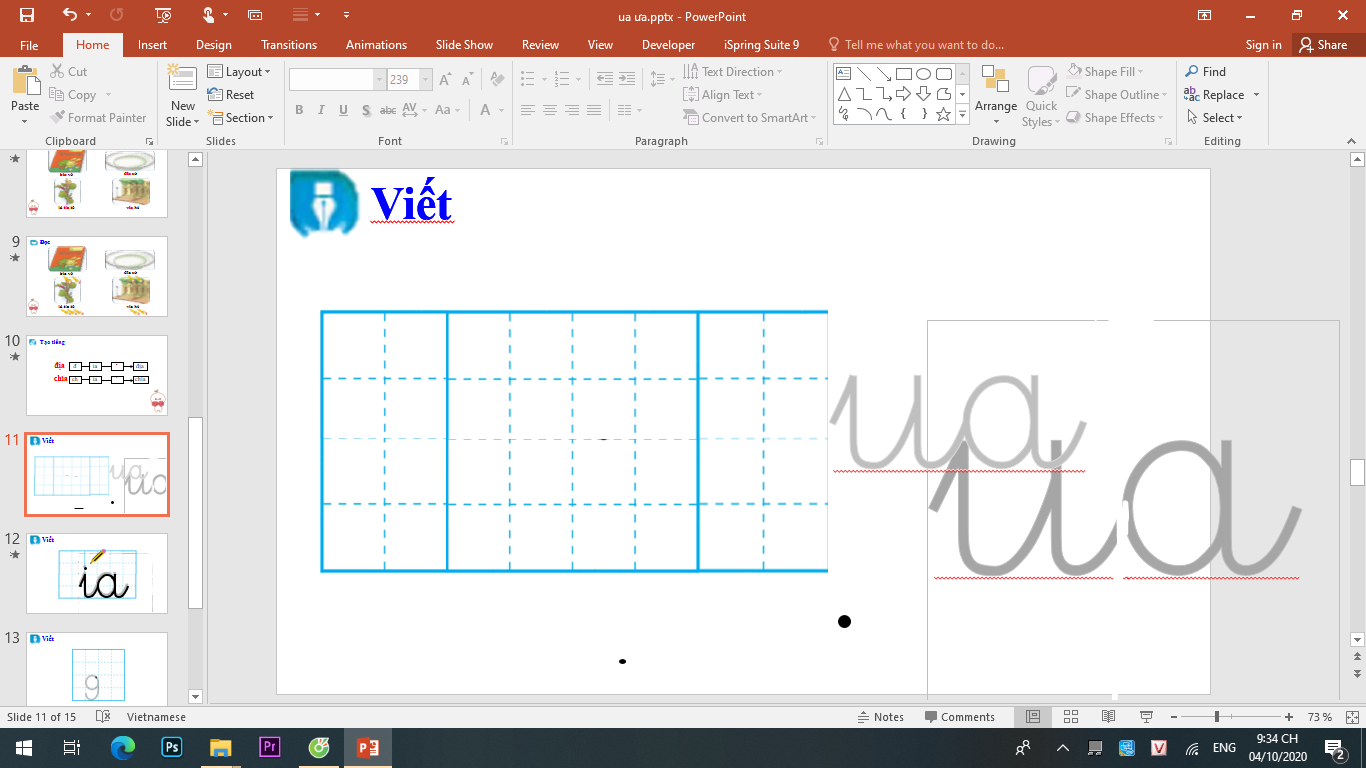 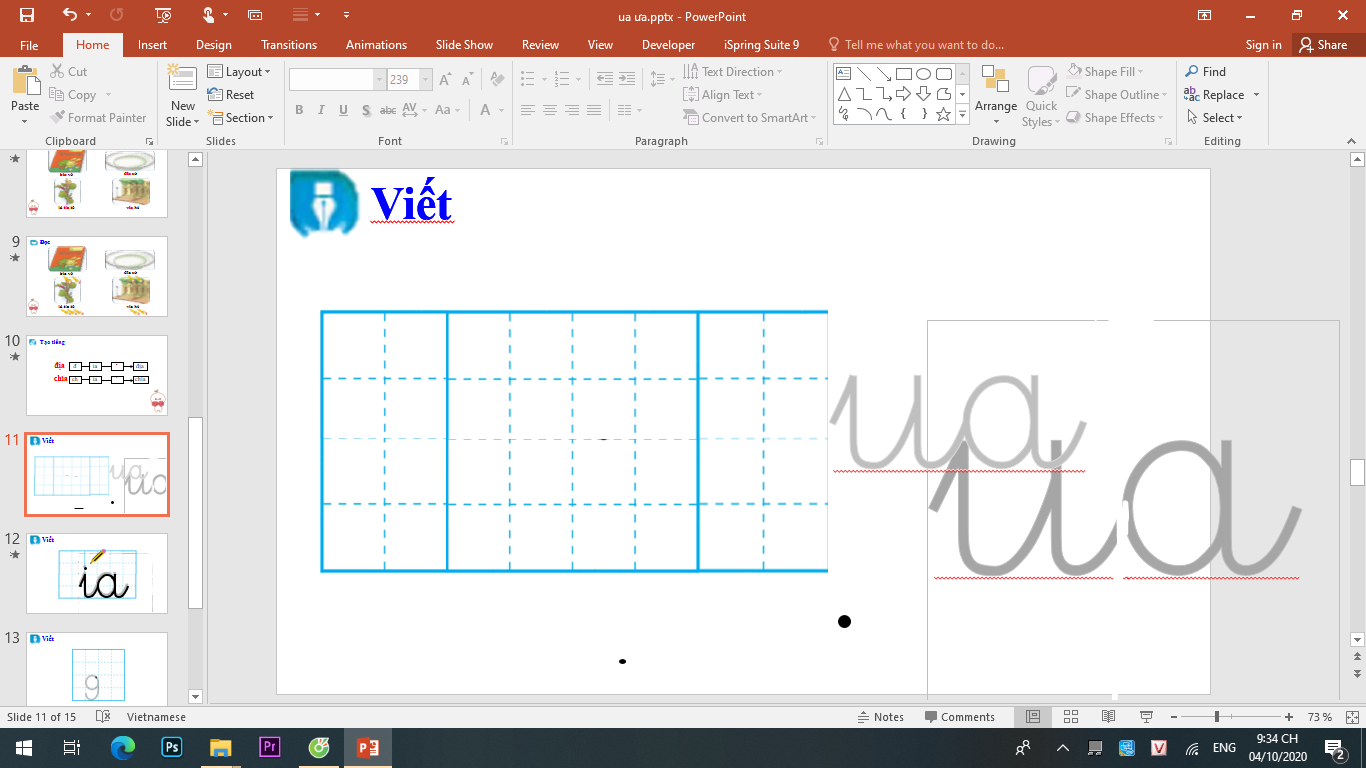 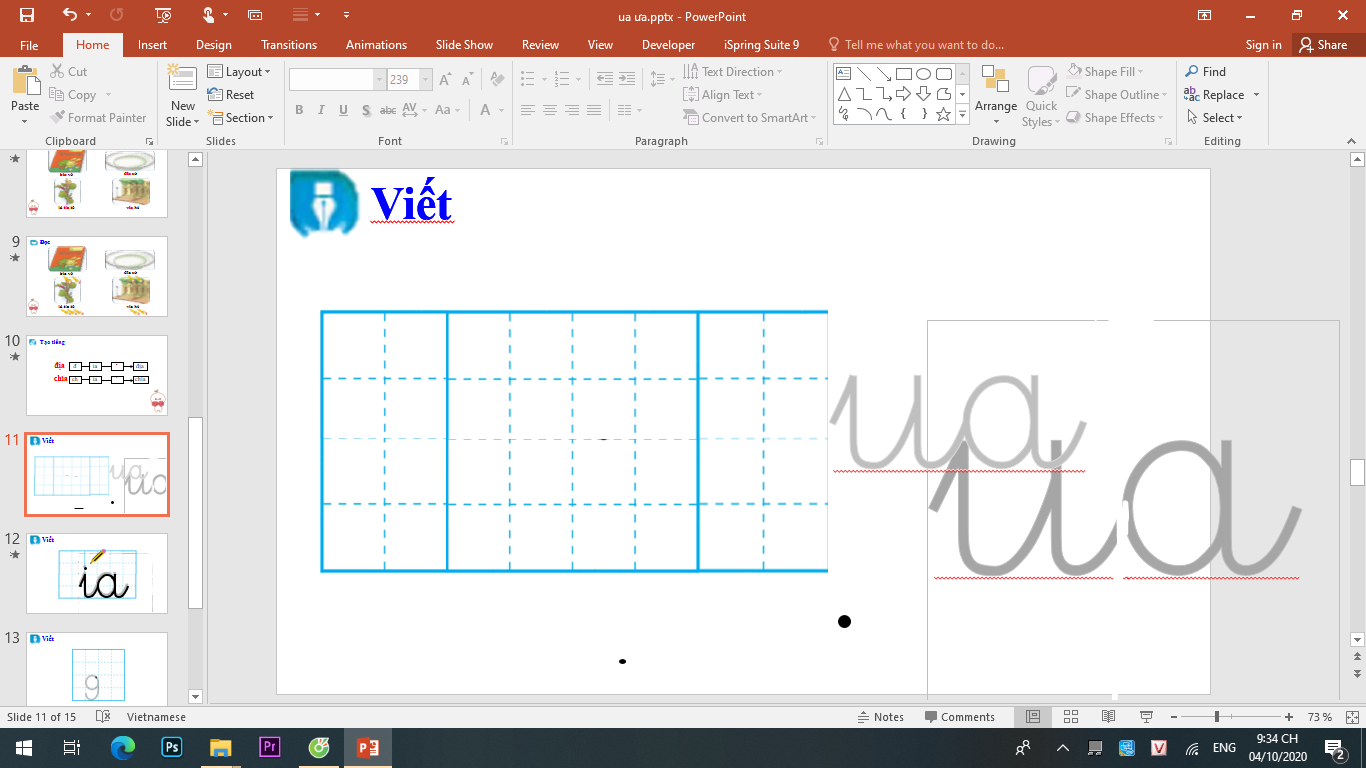 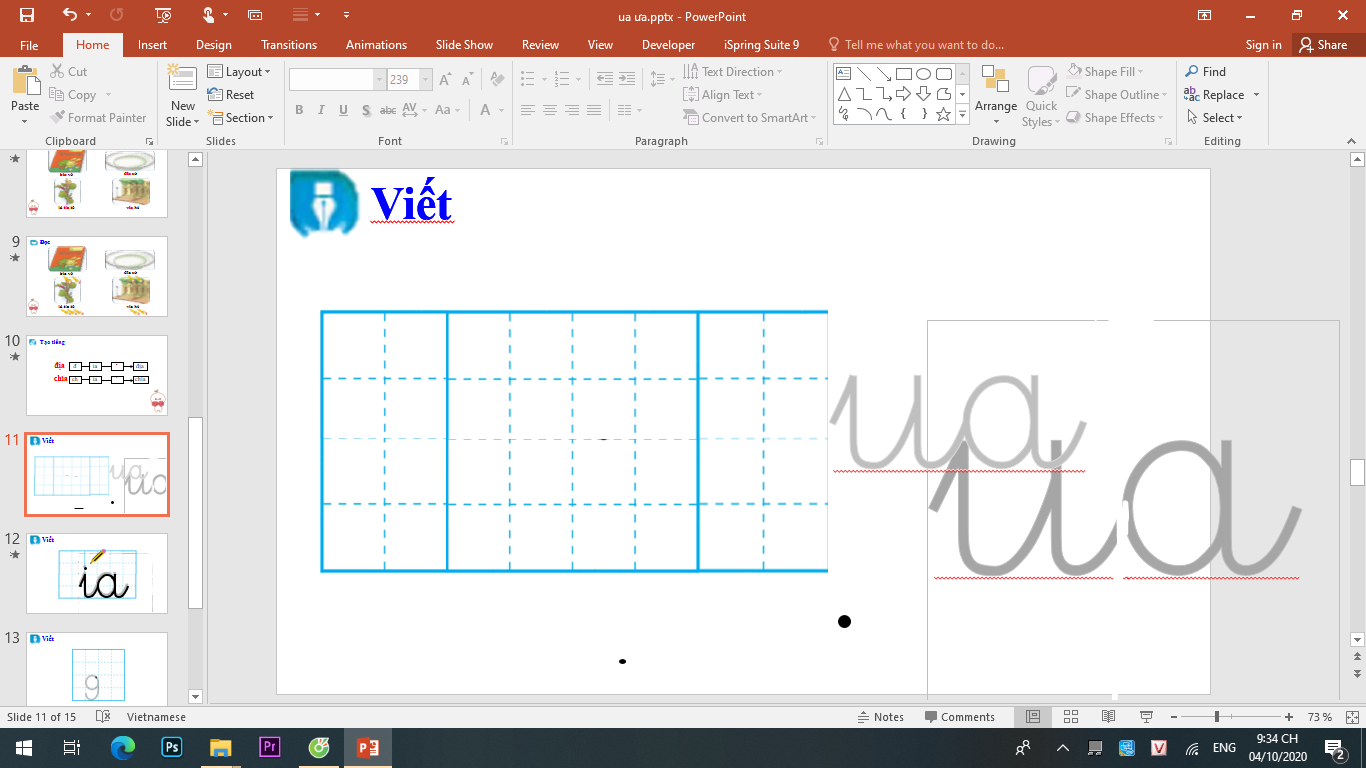 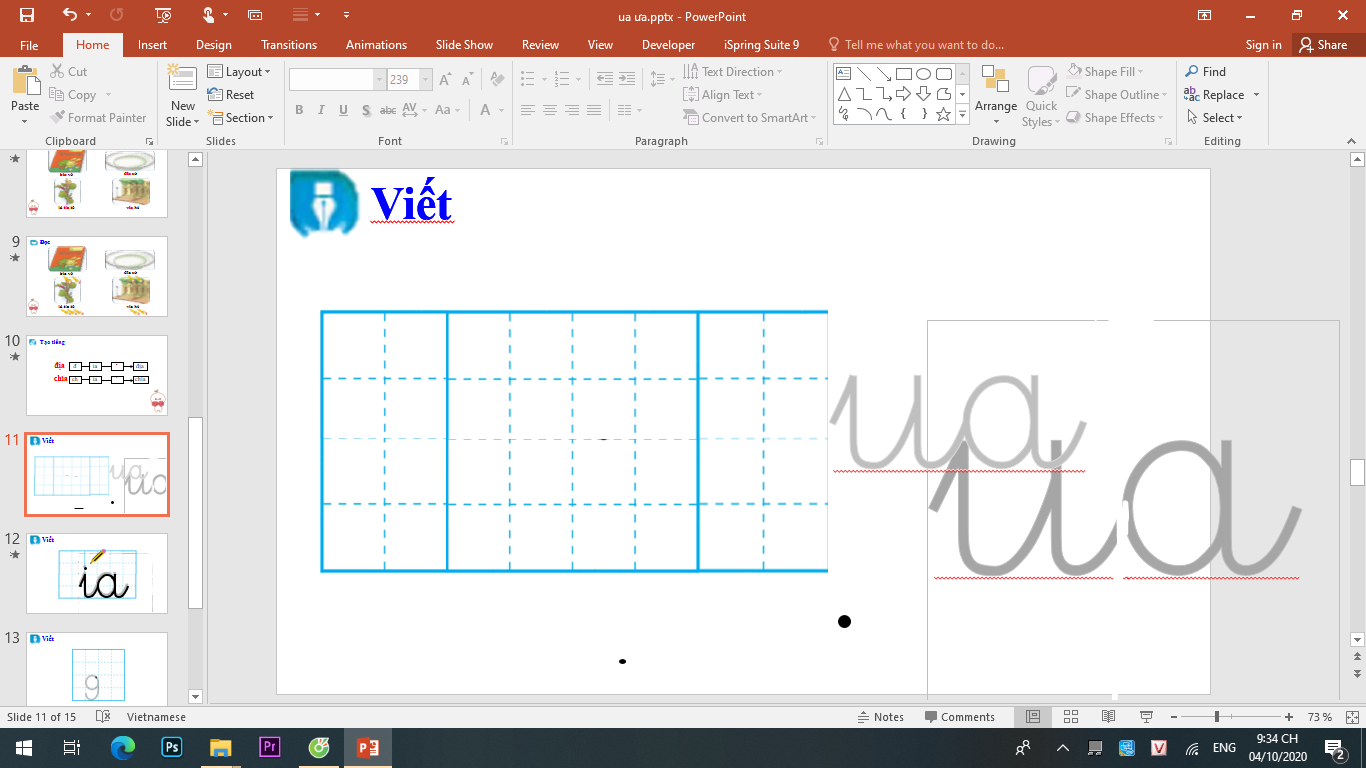 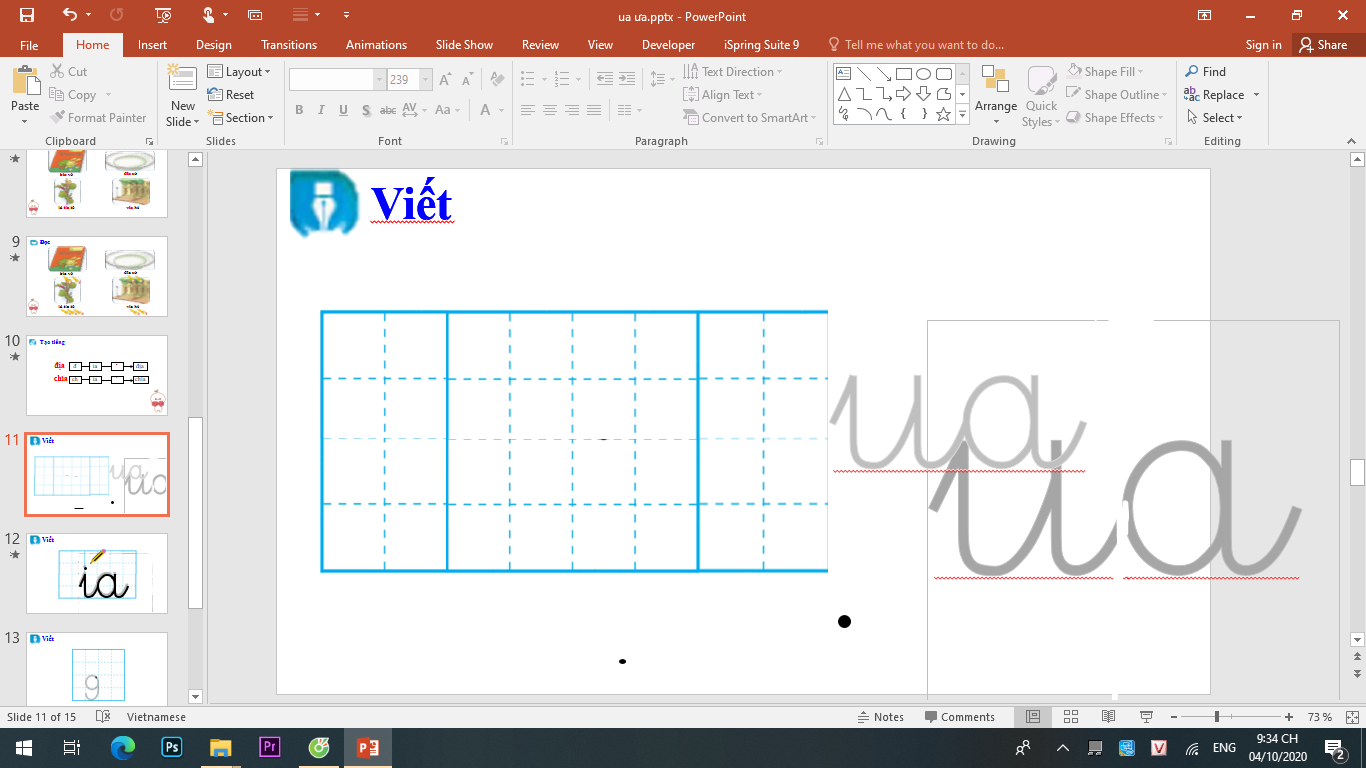 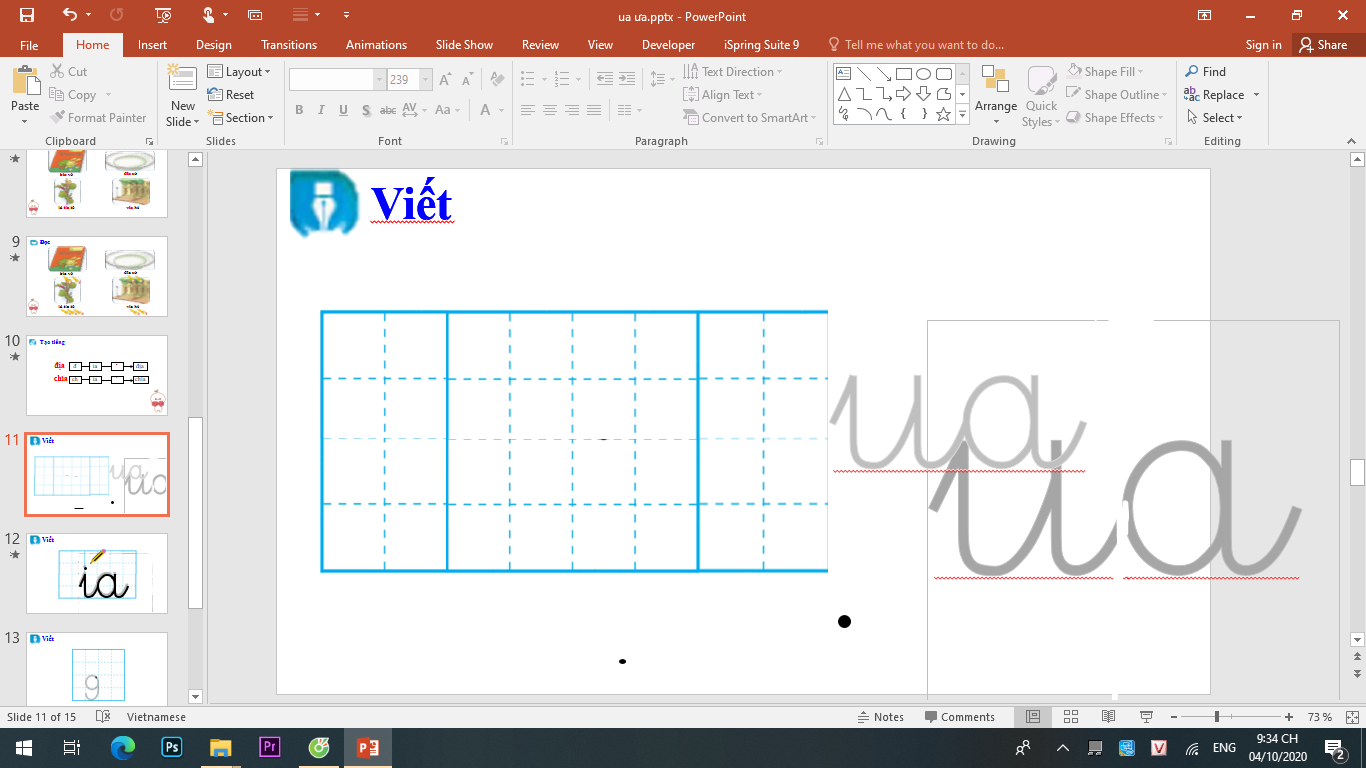 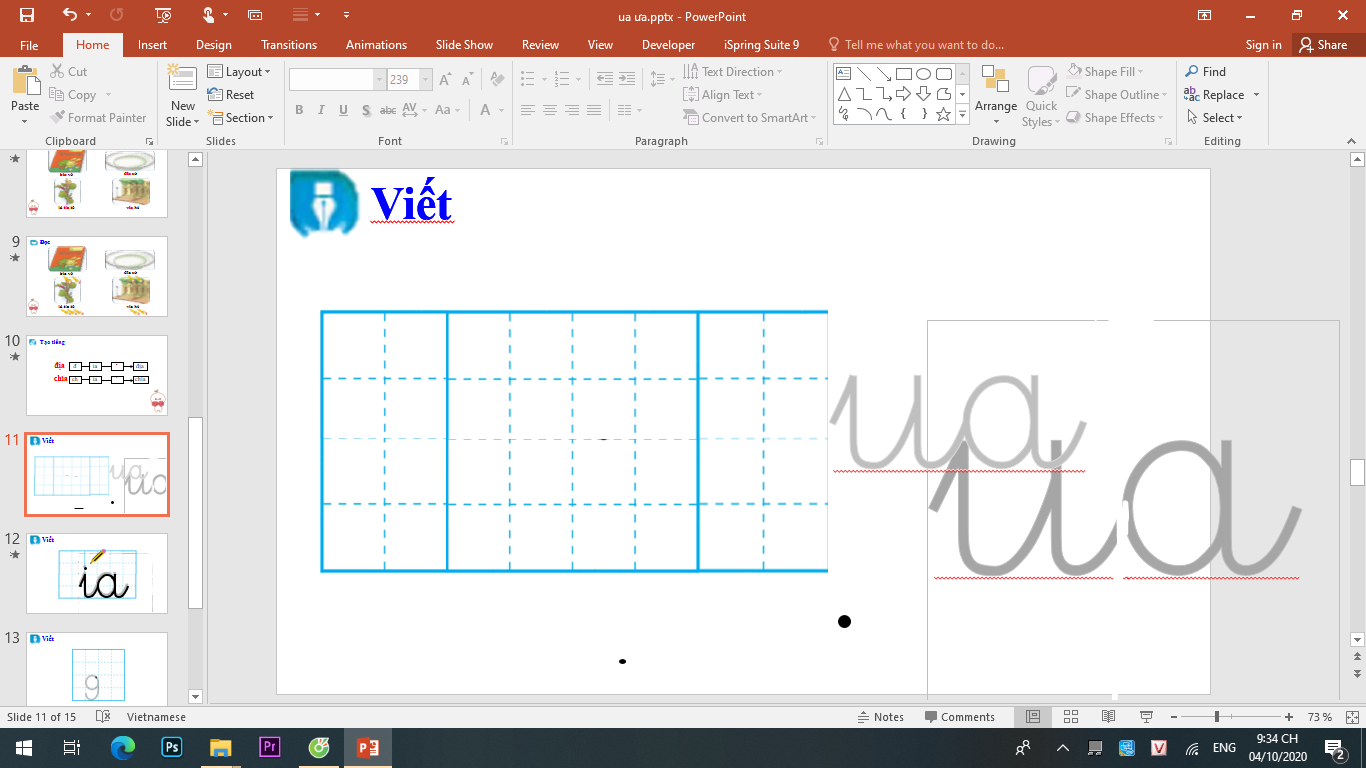 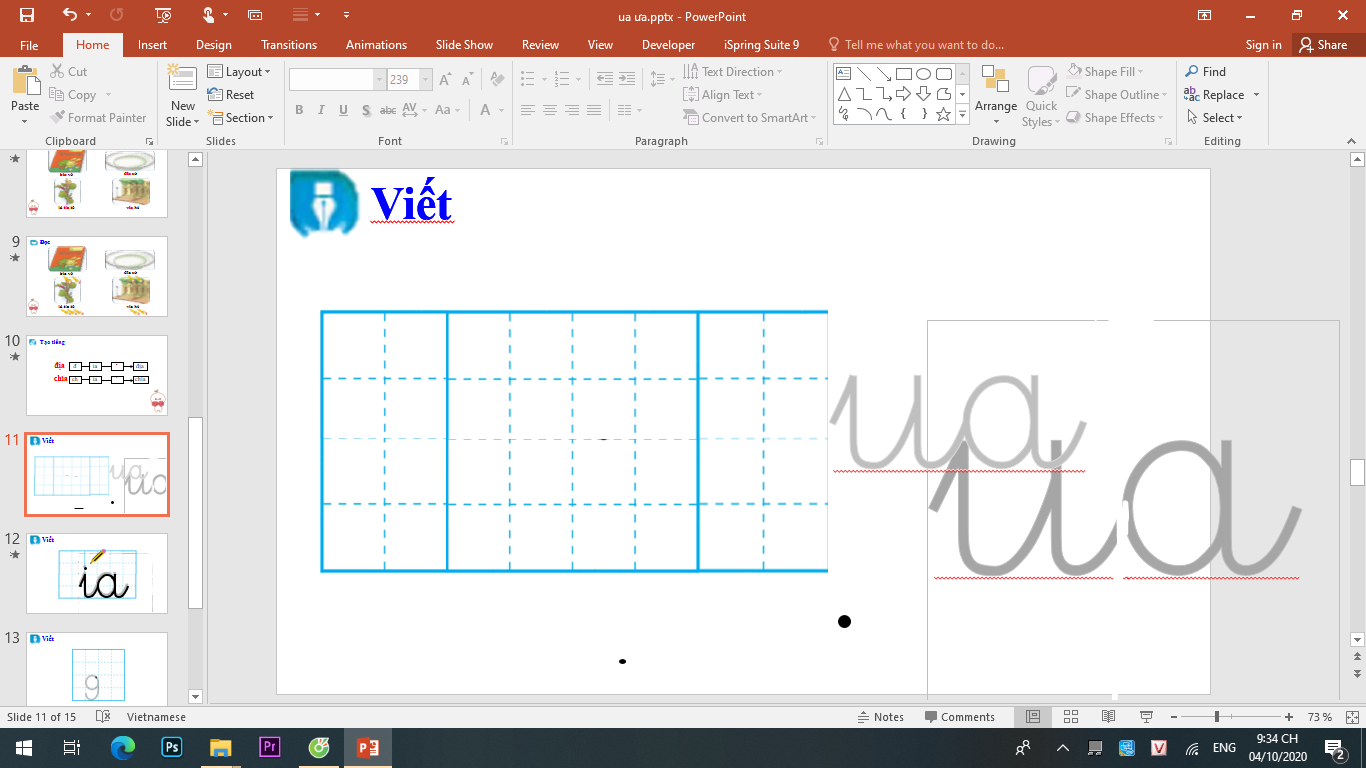 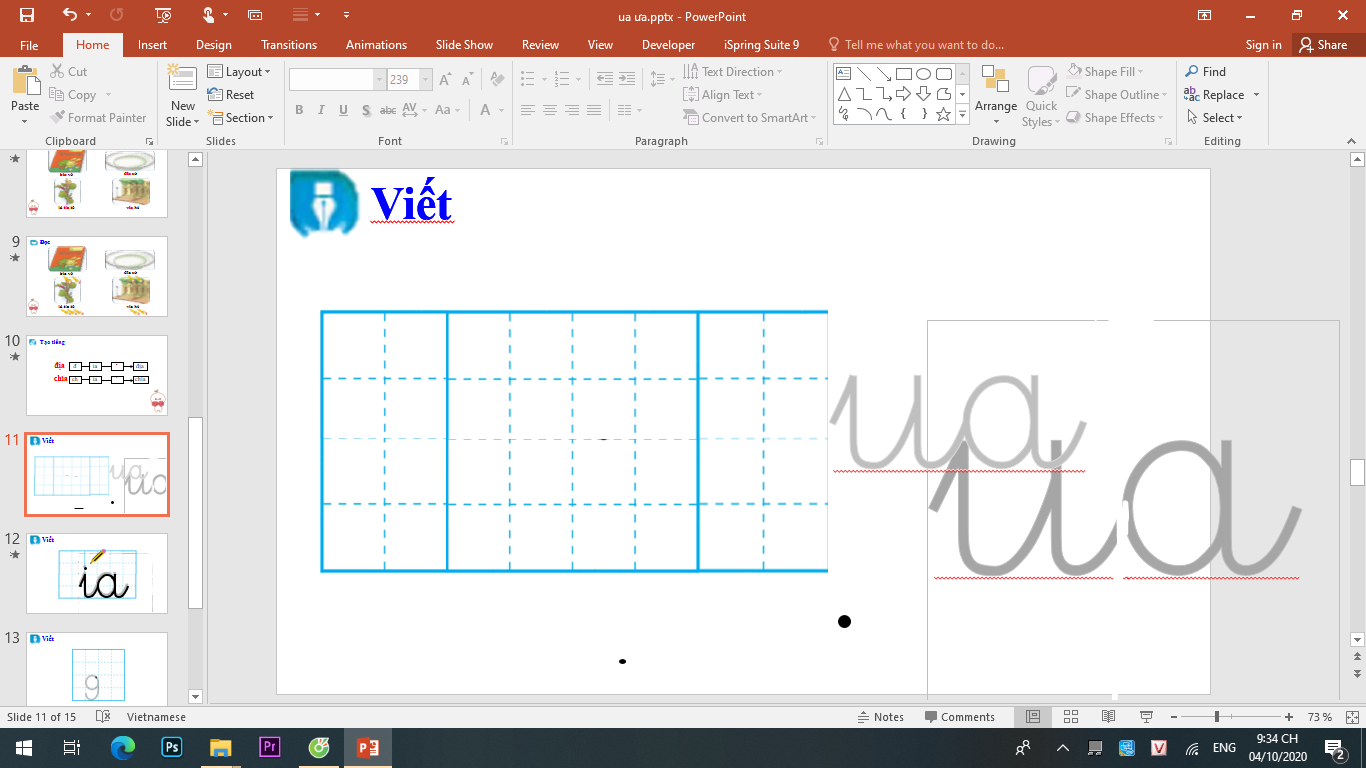 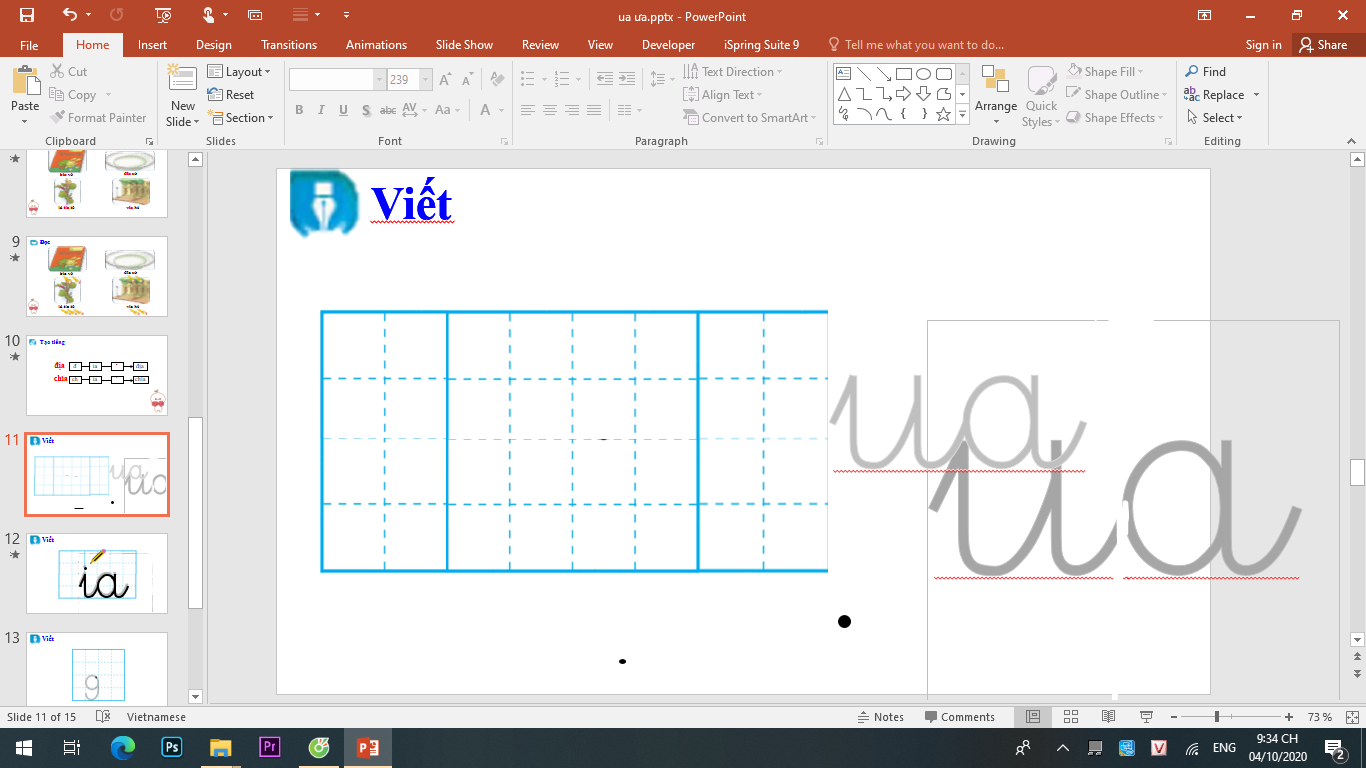 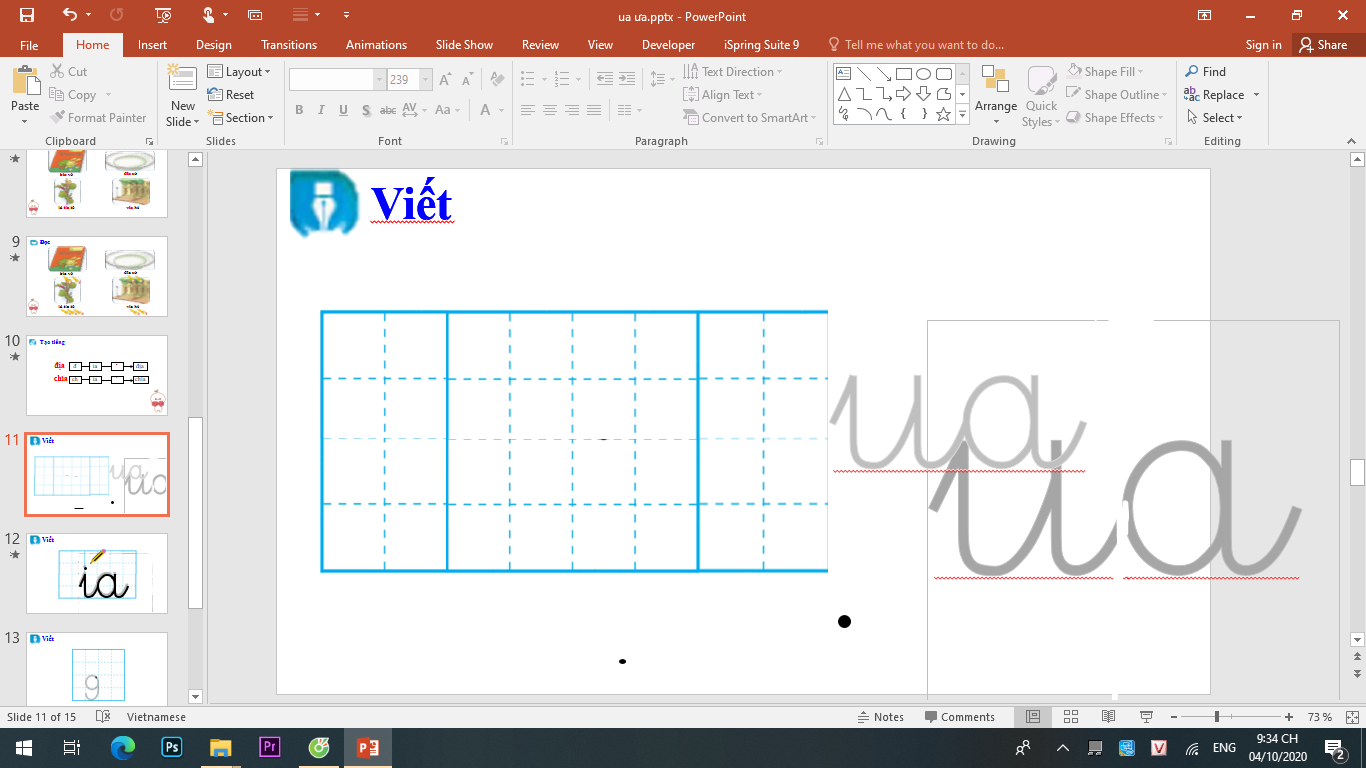 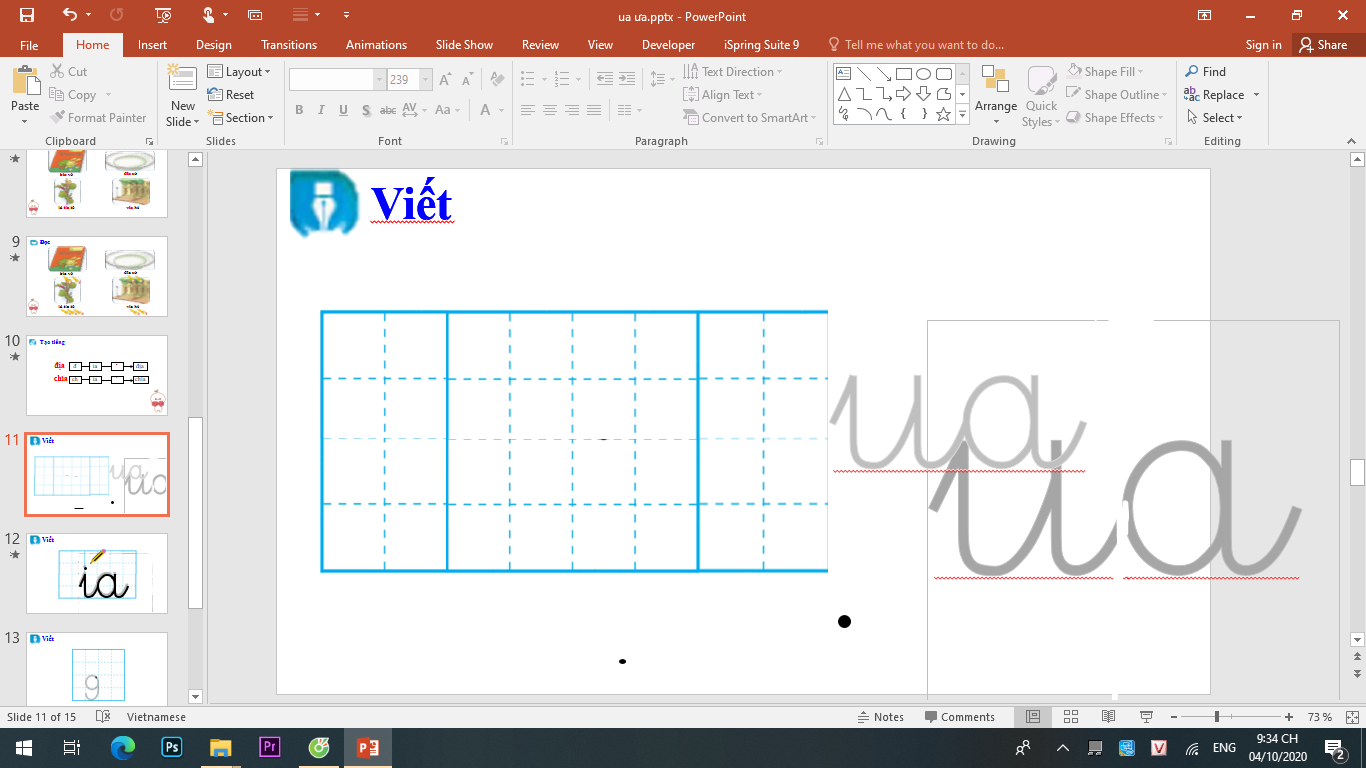 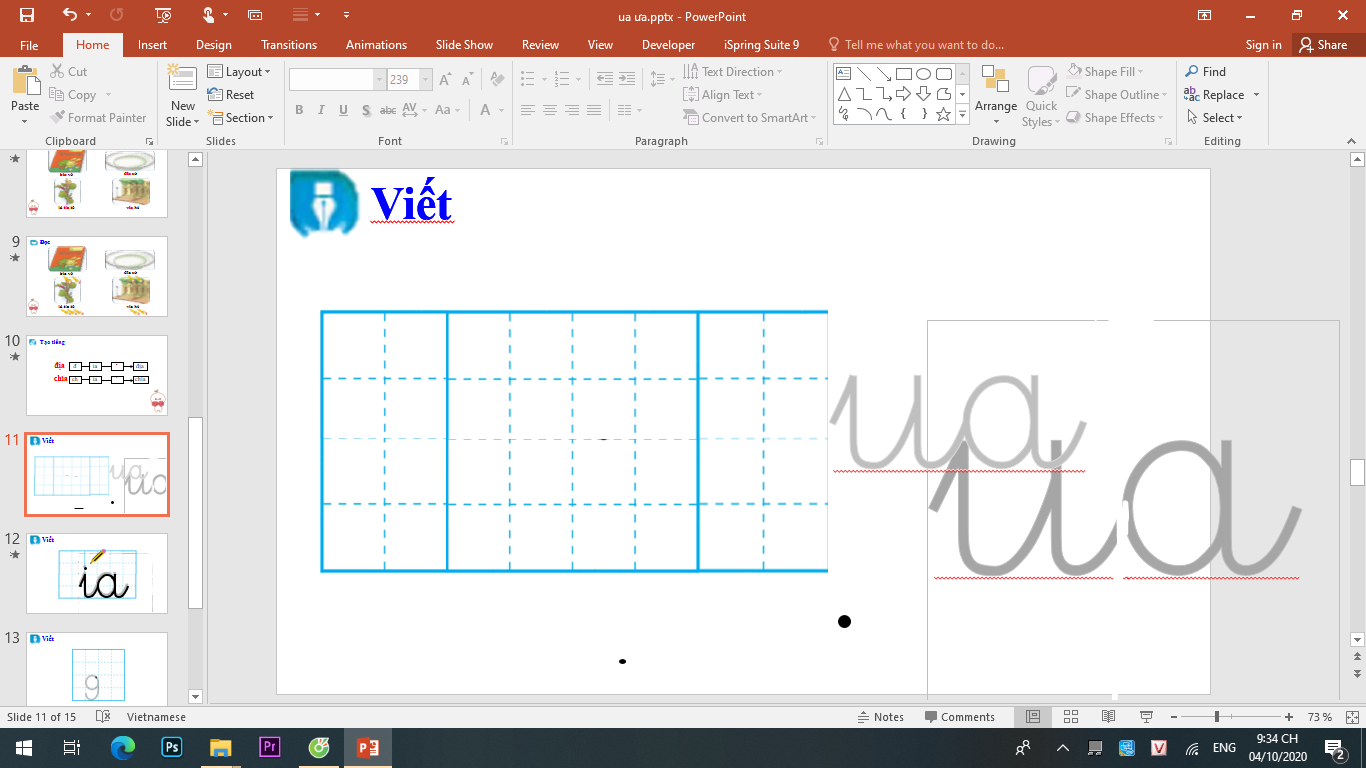 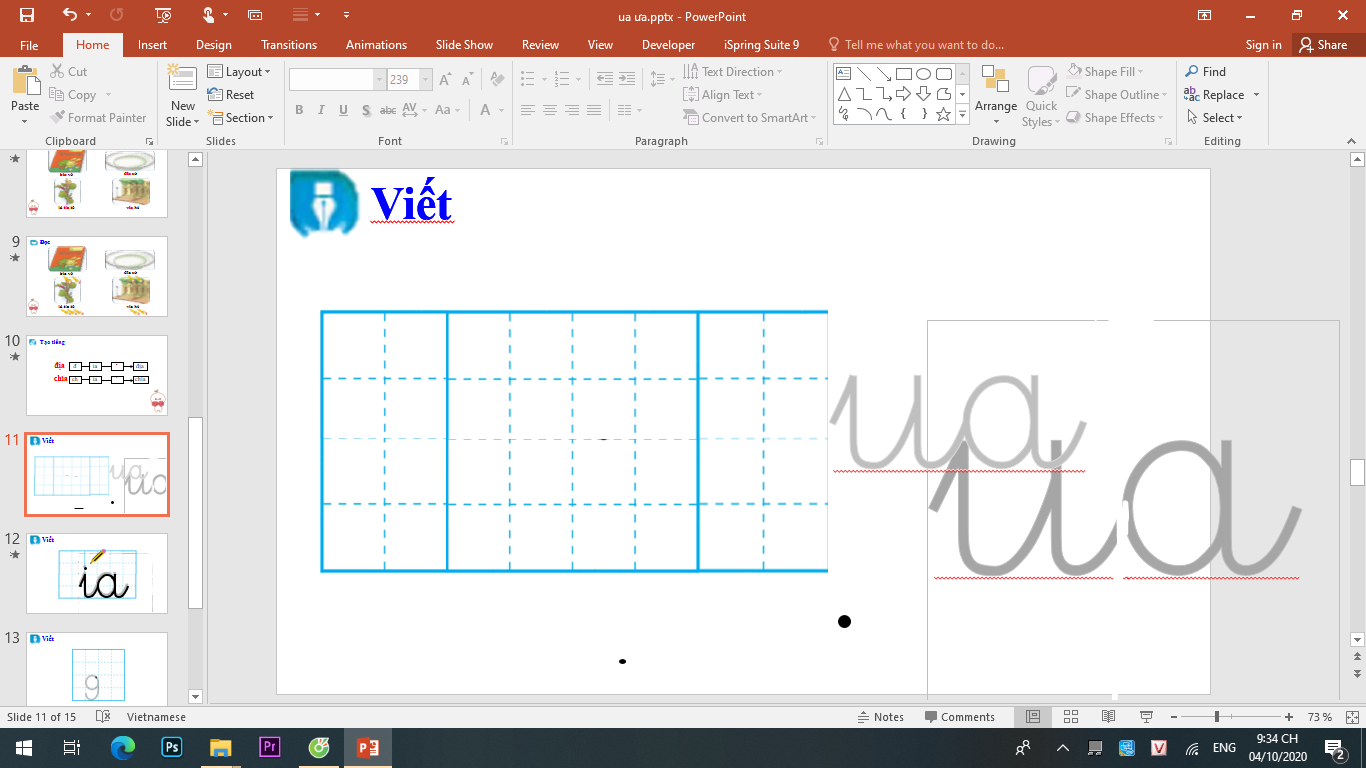 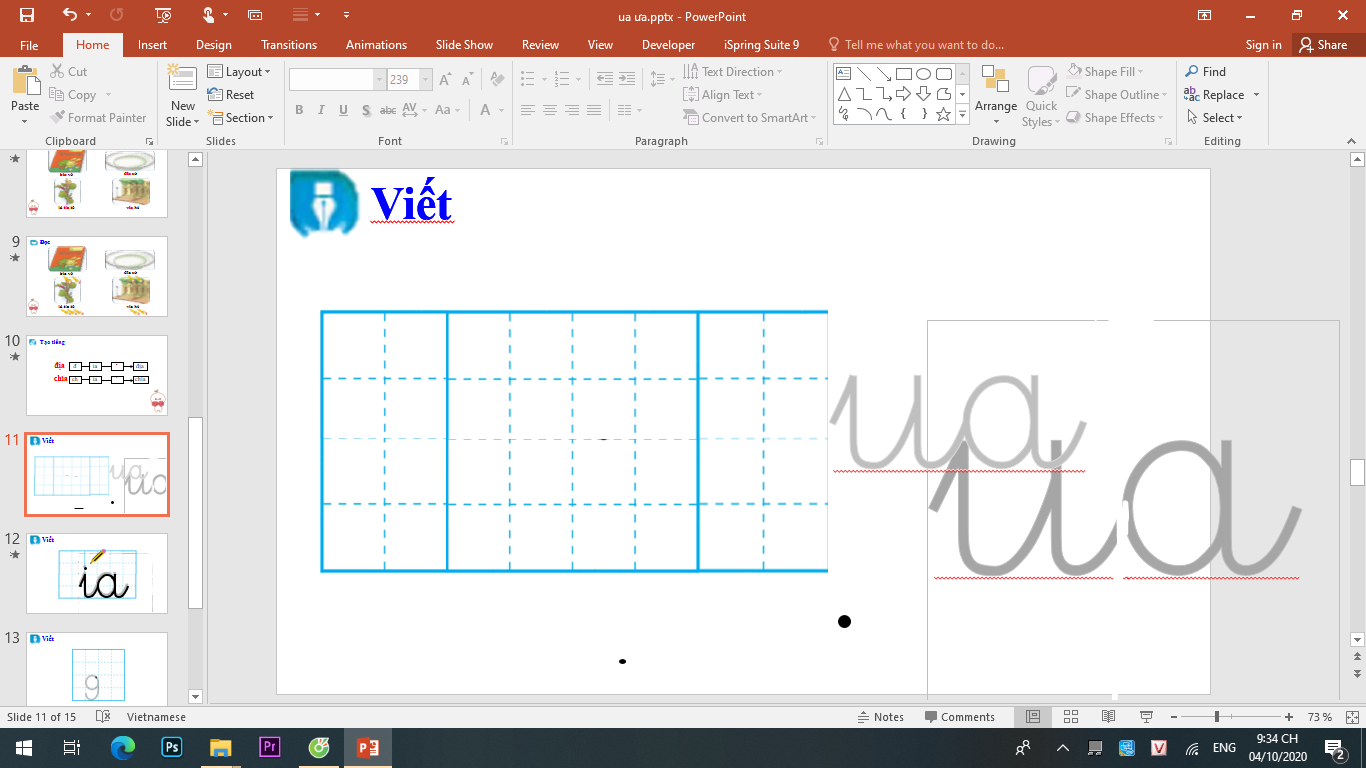 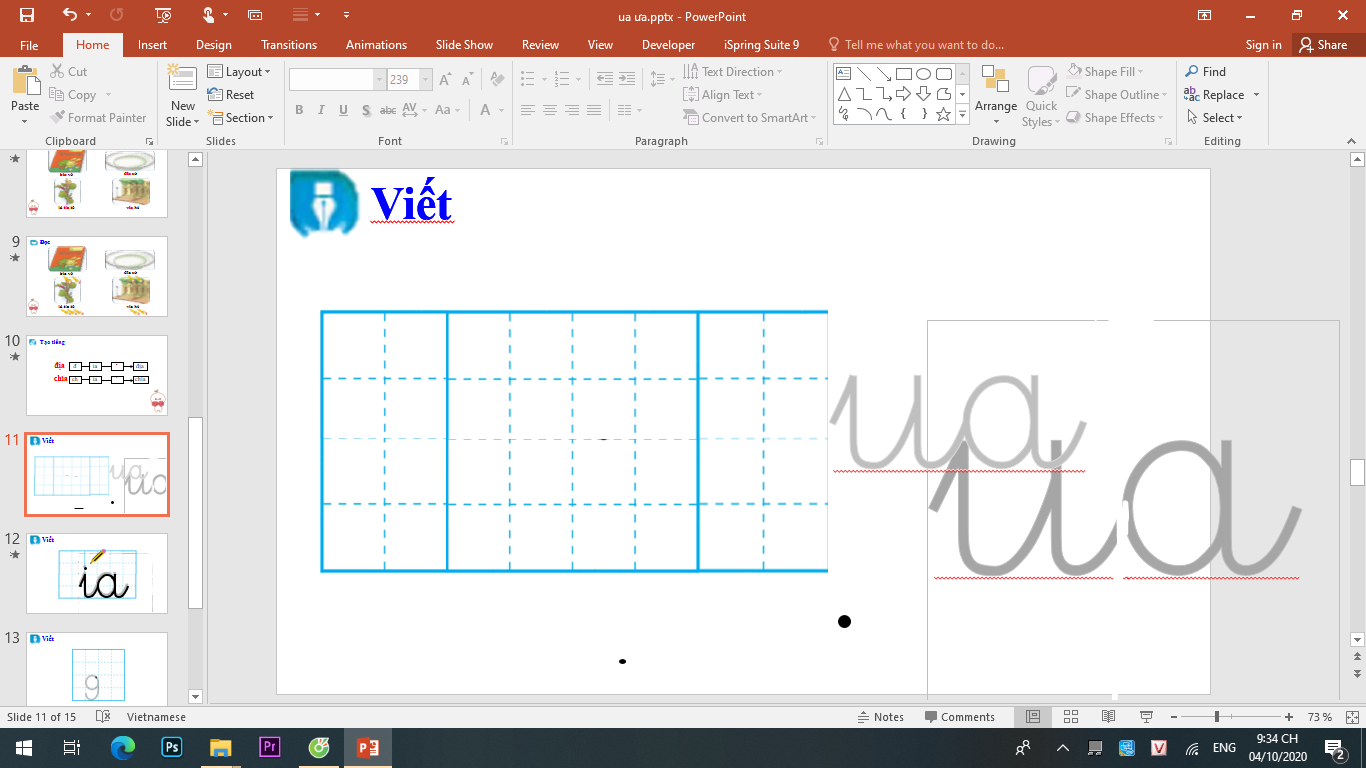 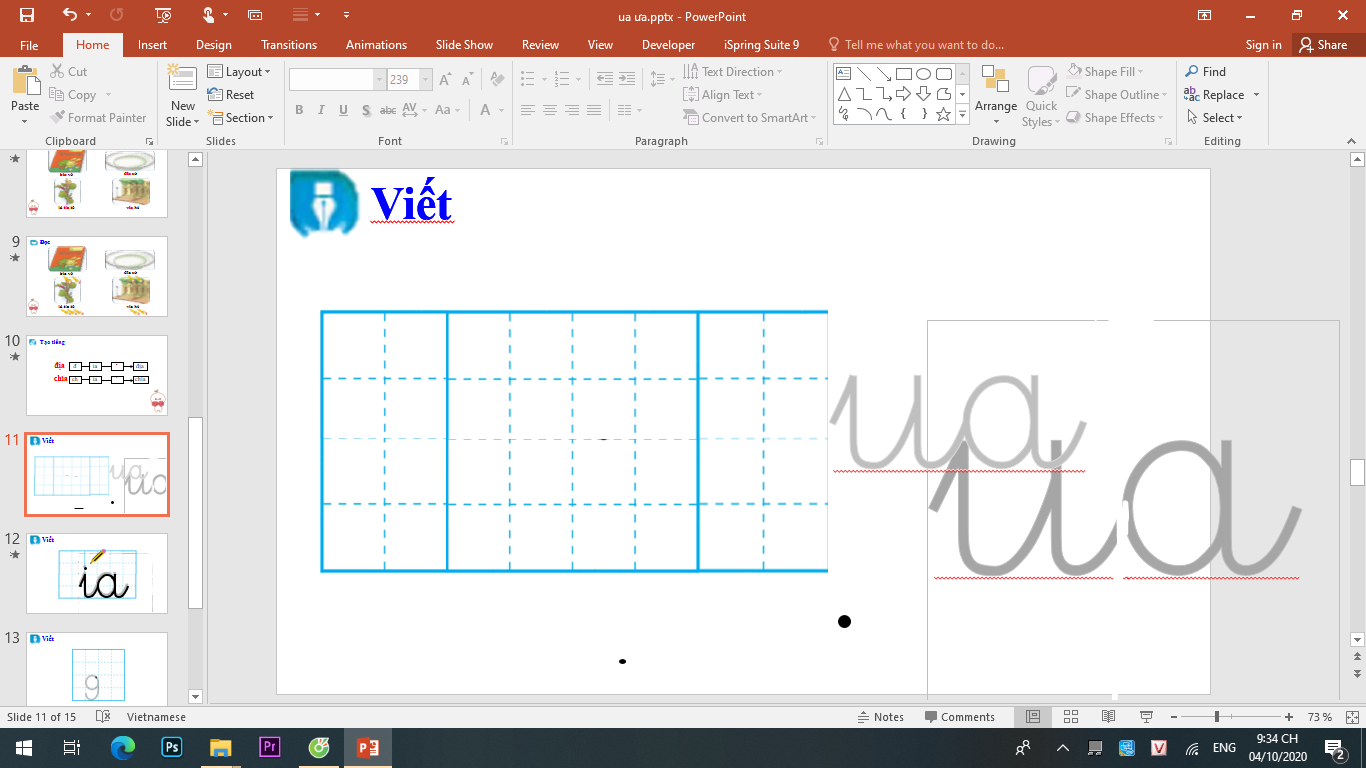 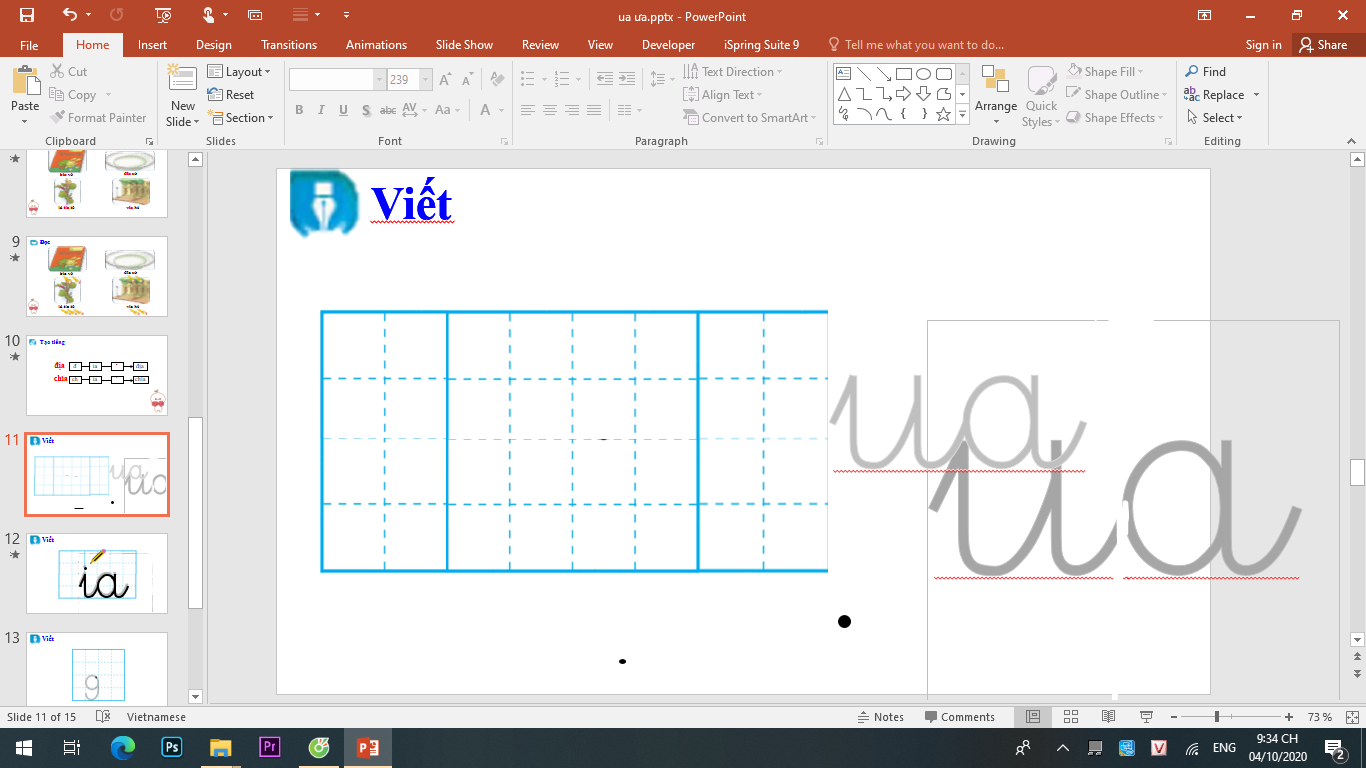 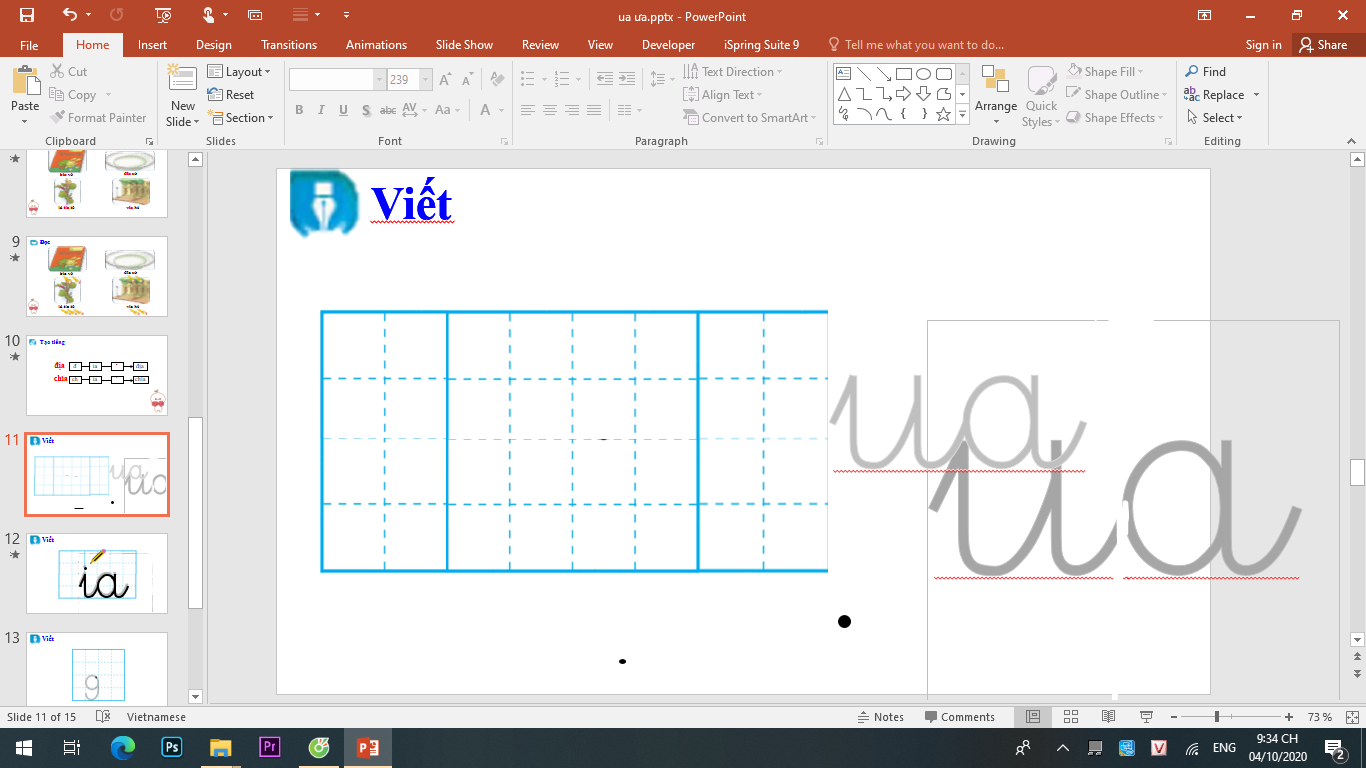 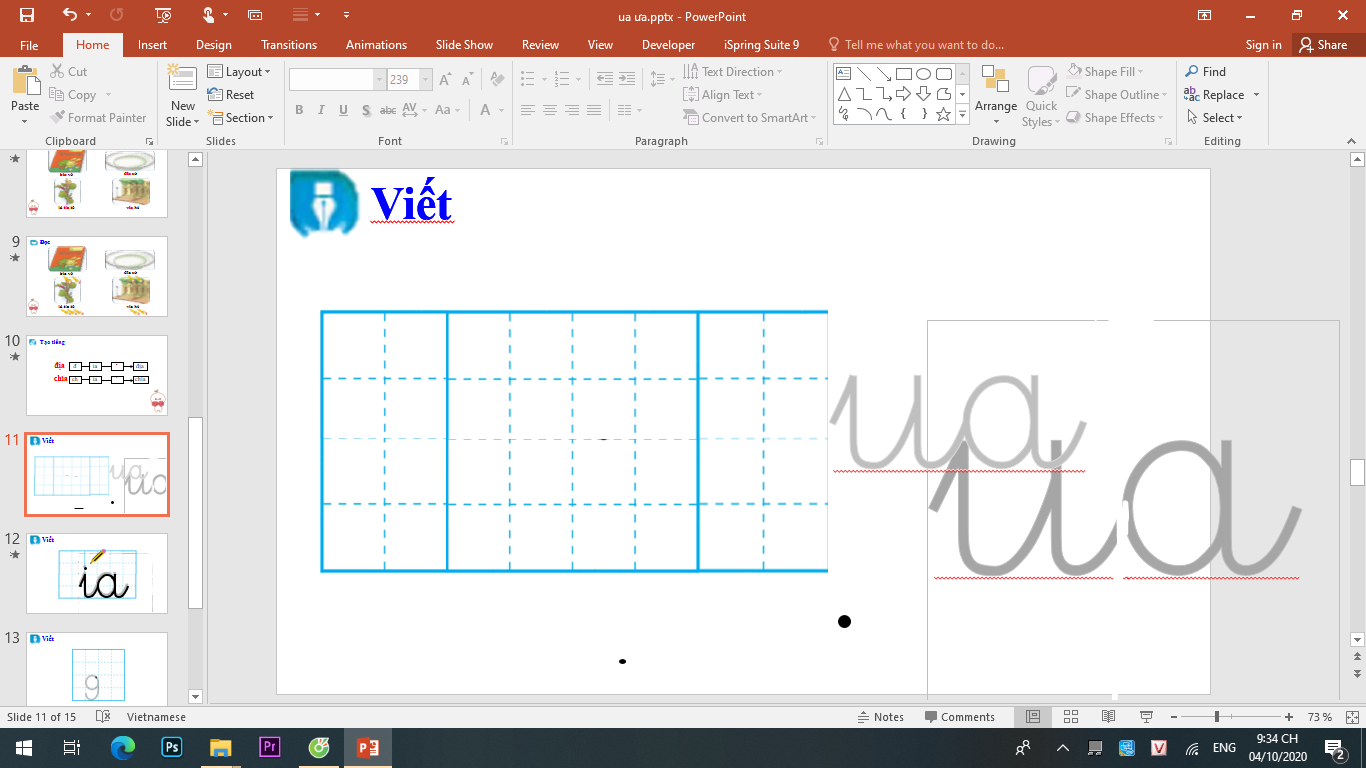 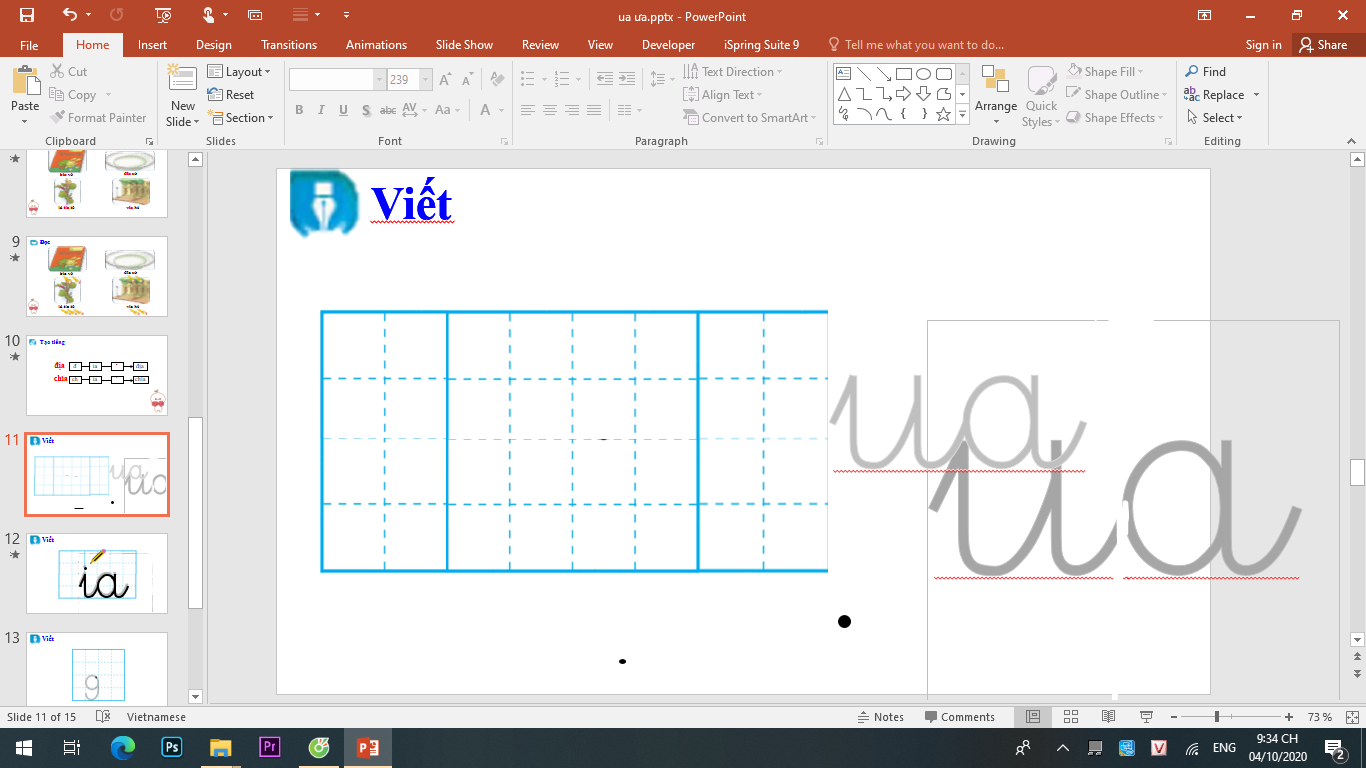 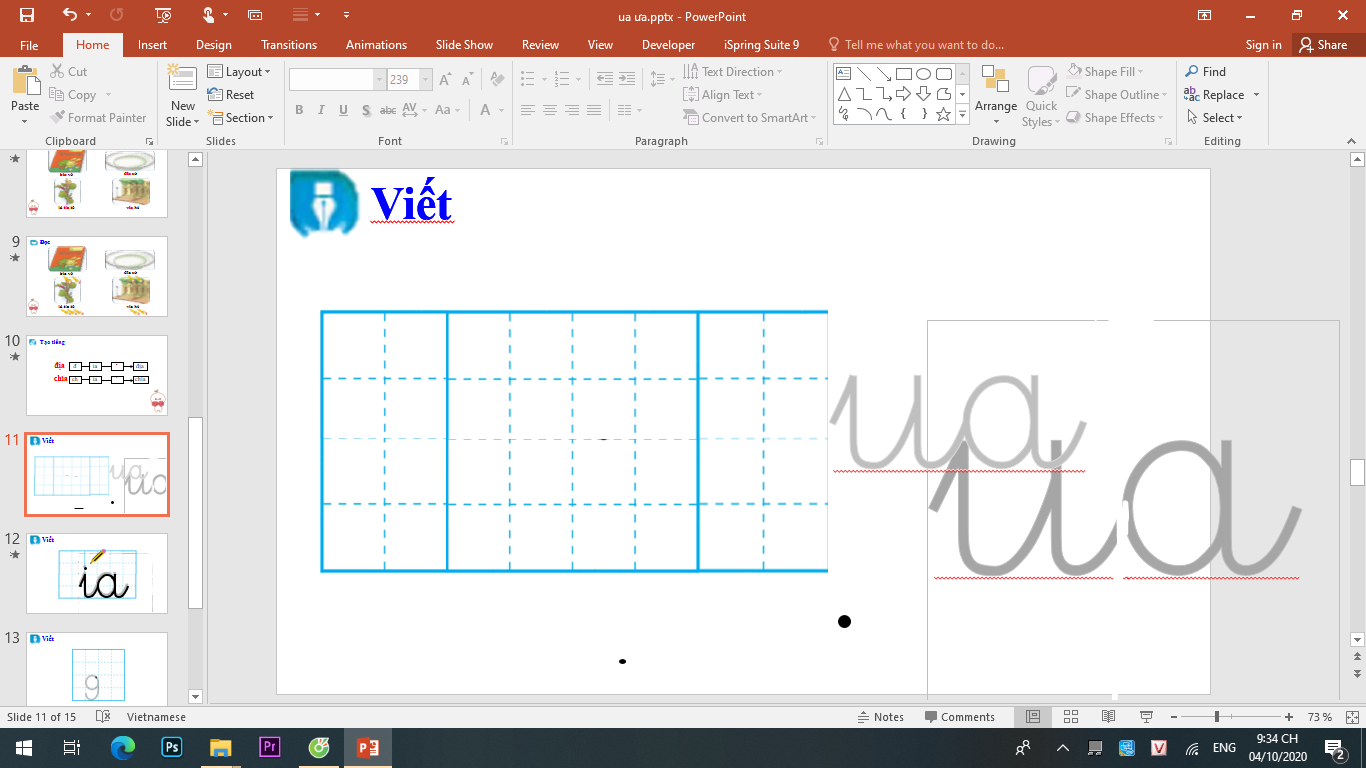 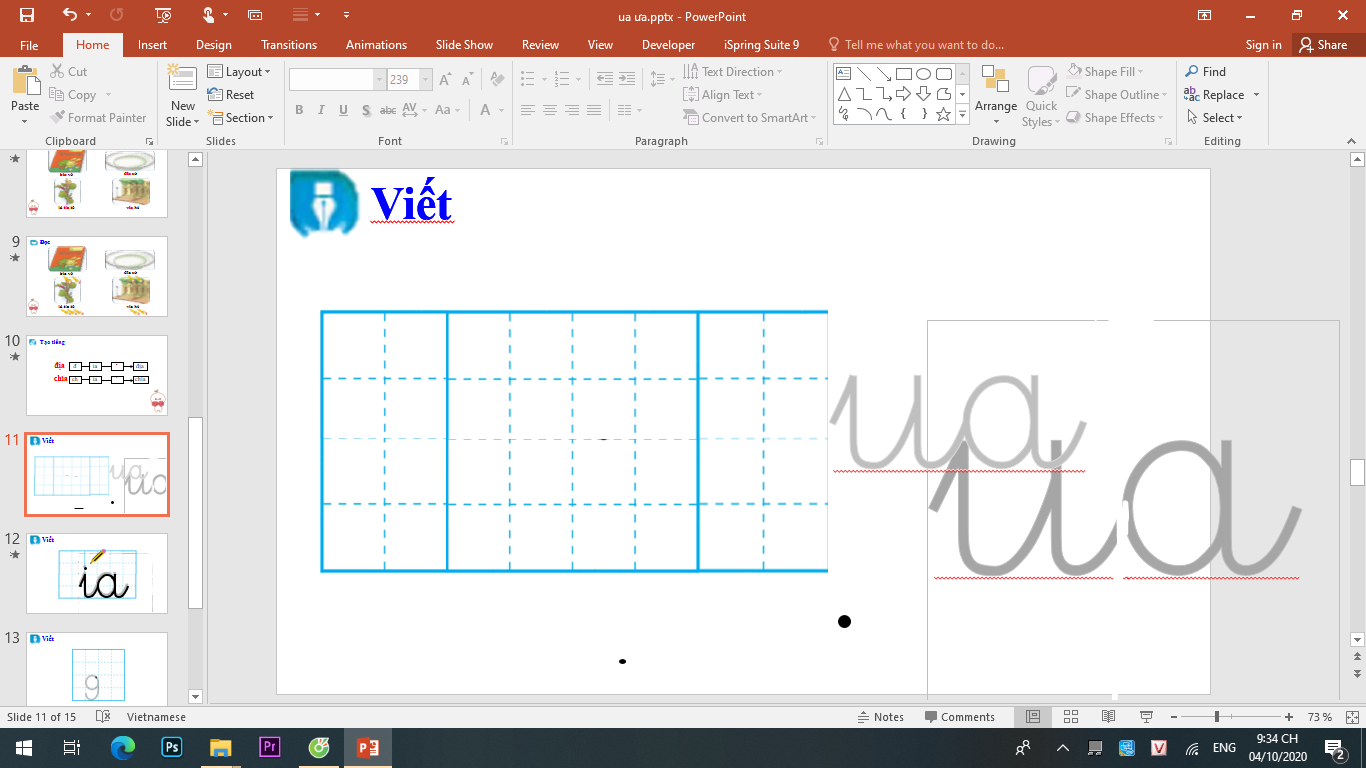 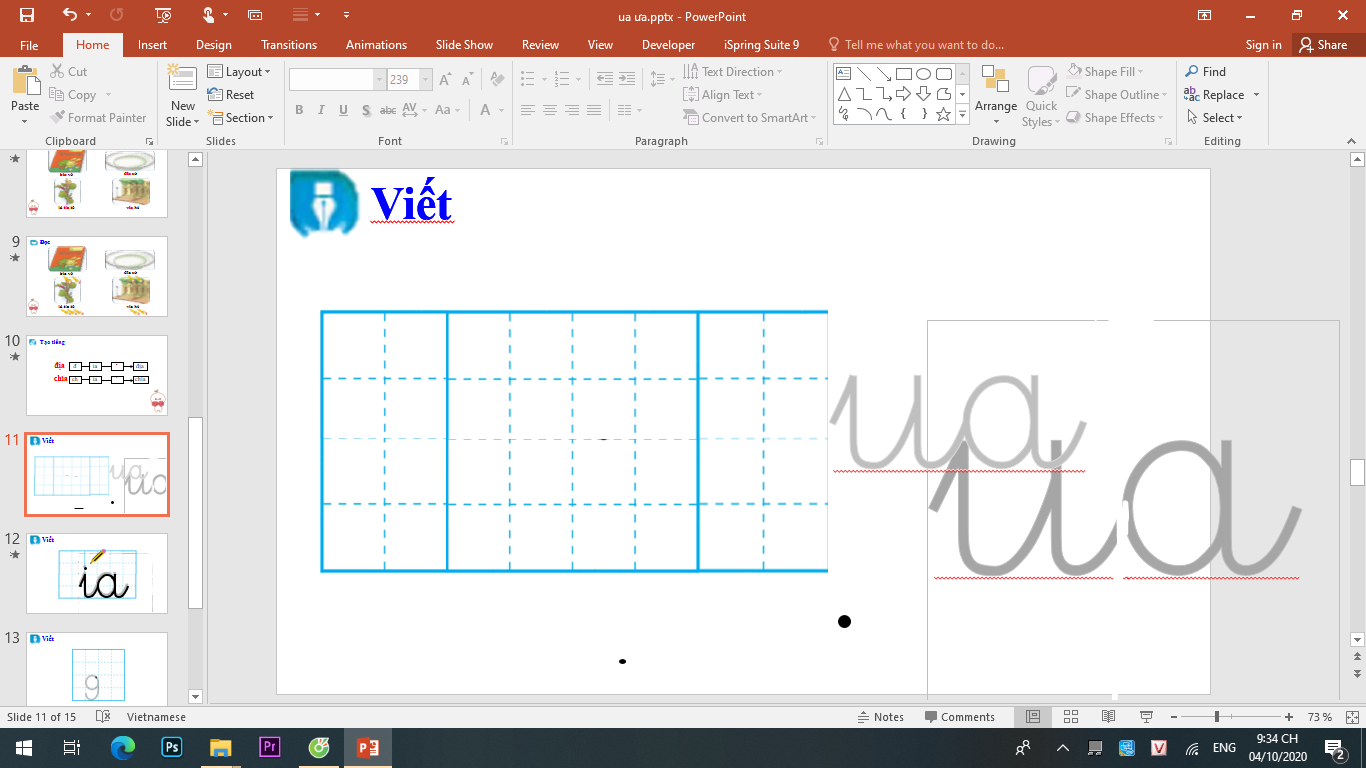 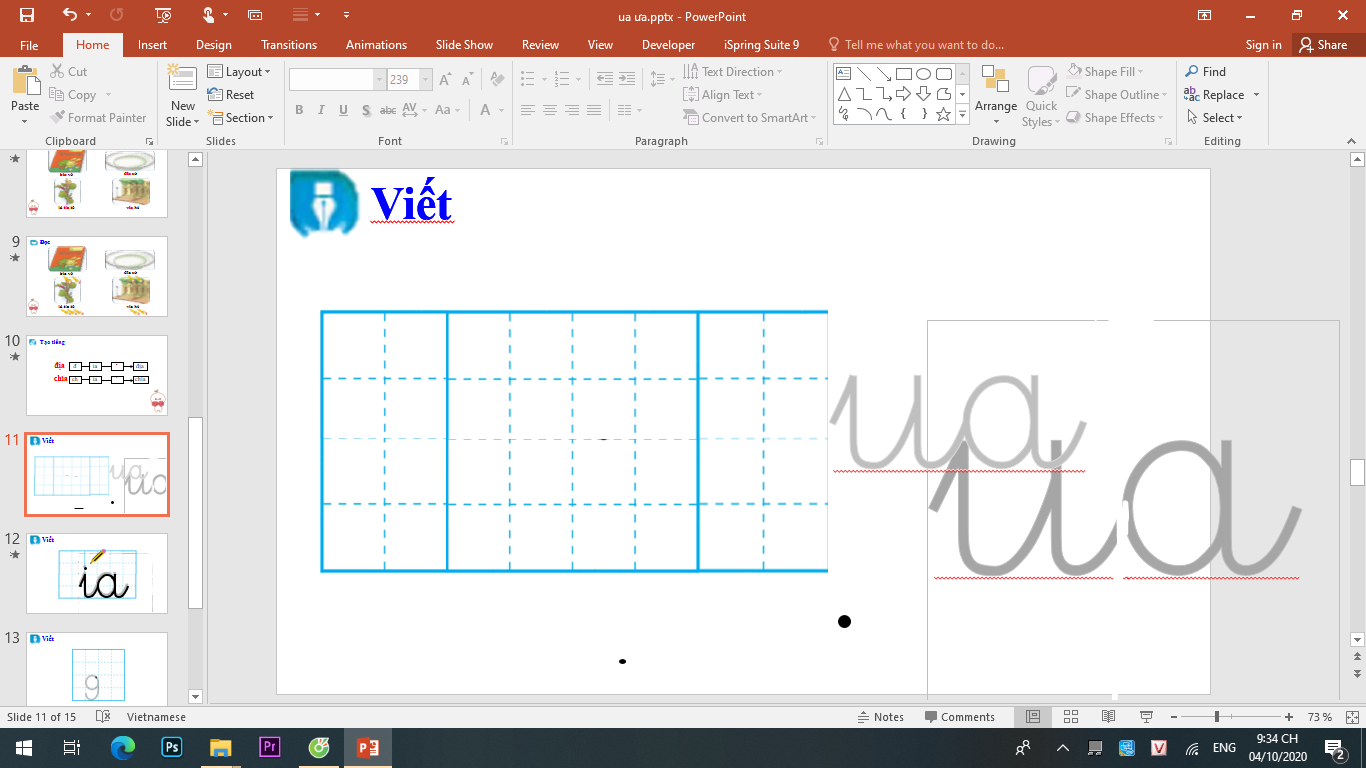 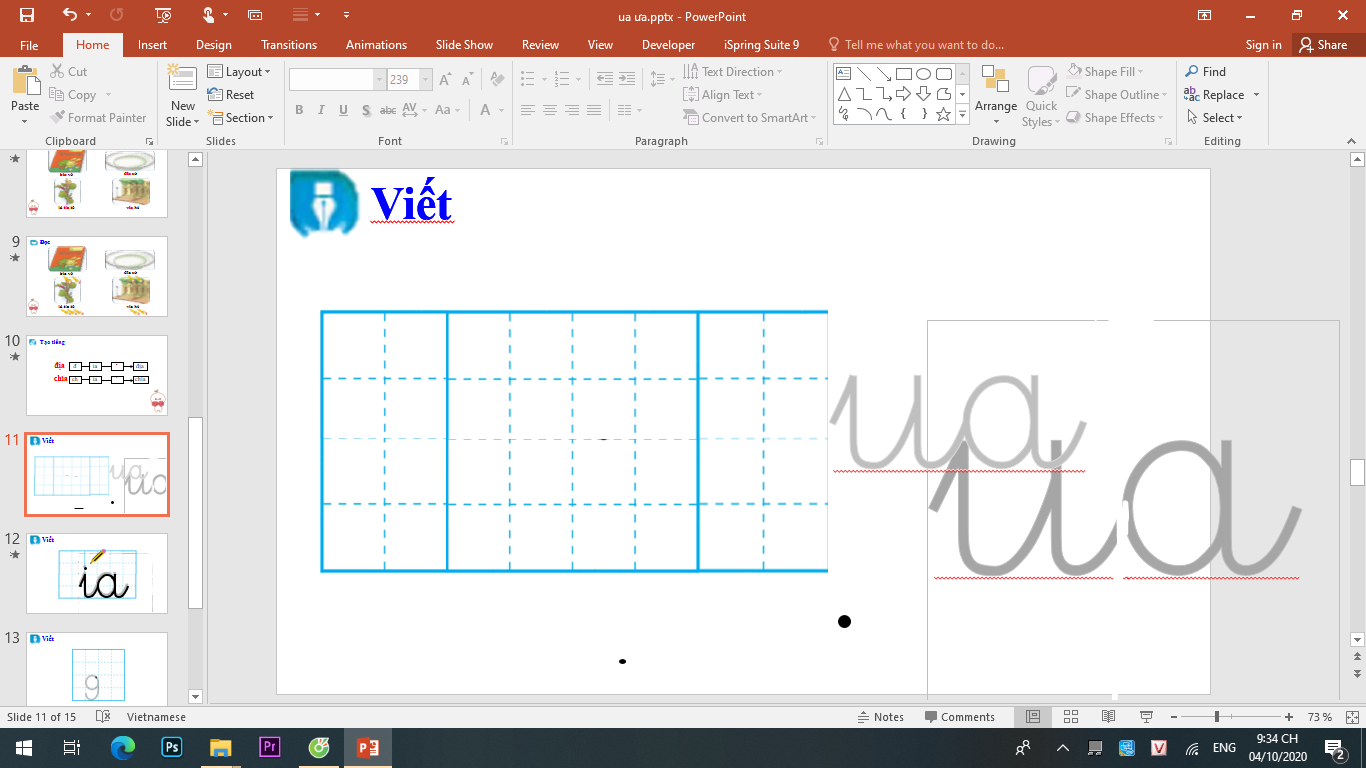 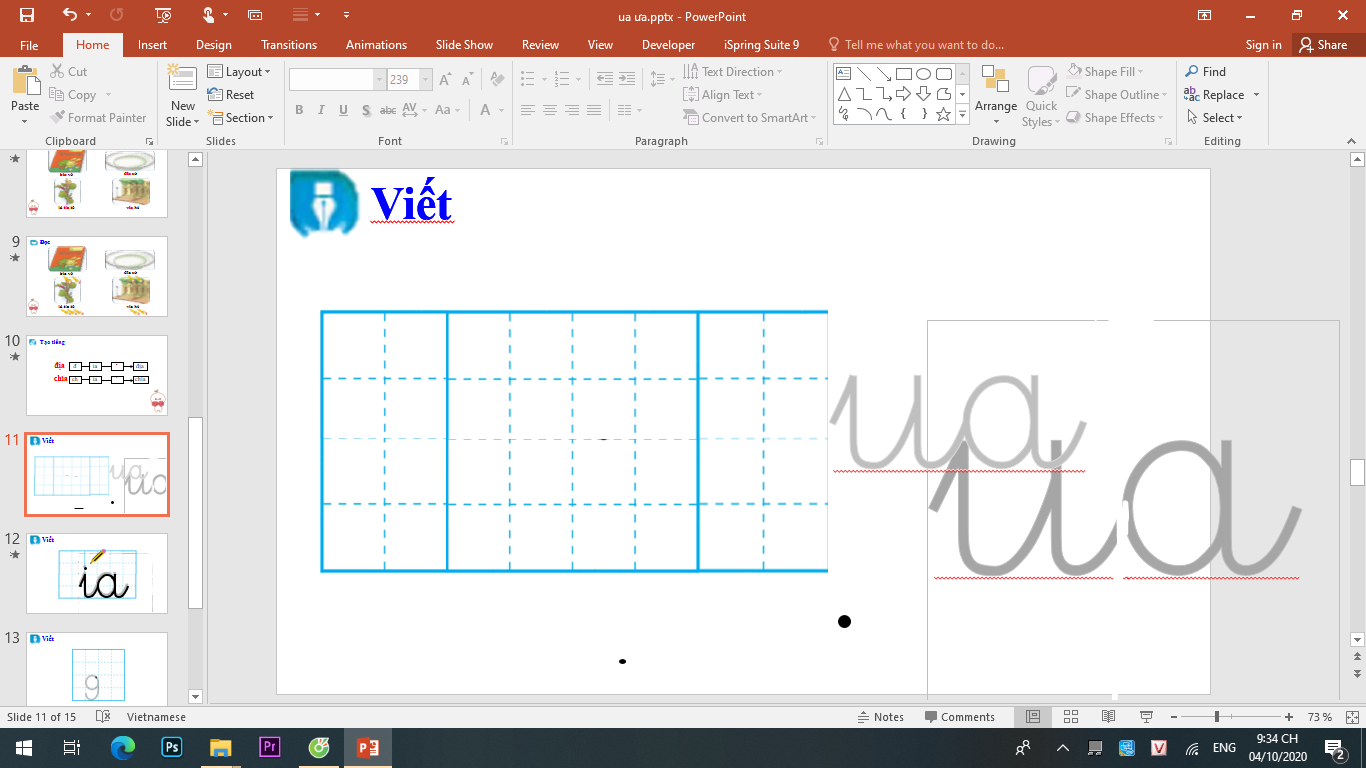 nhà Ǉầng
q
Ďả gấc
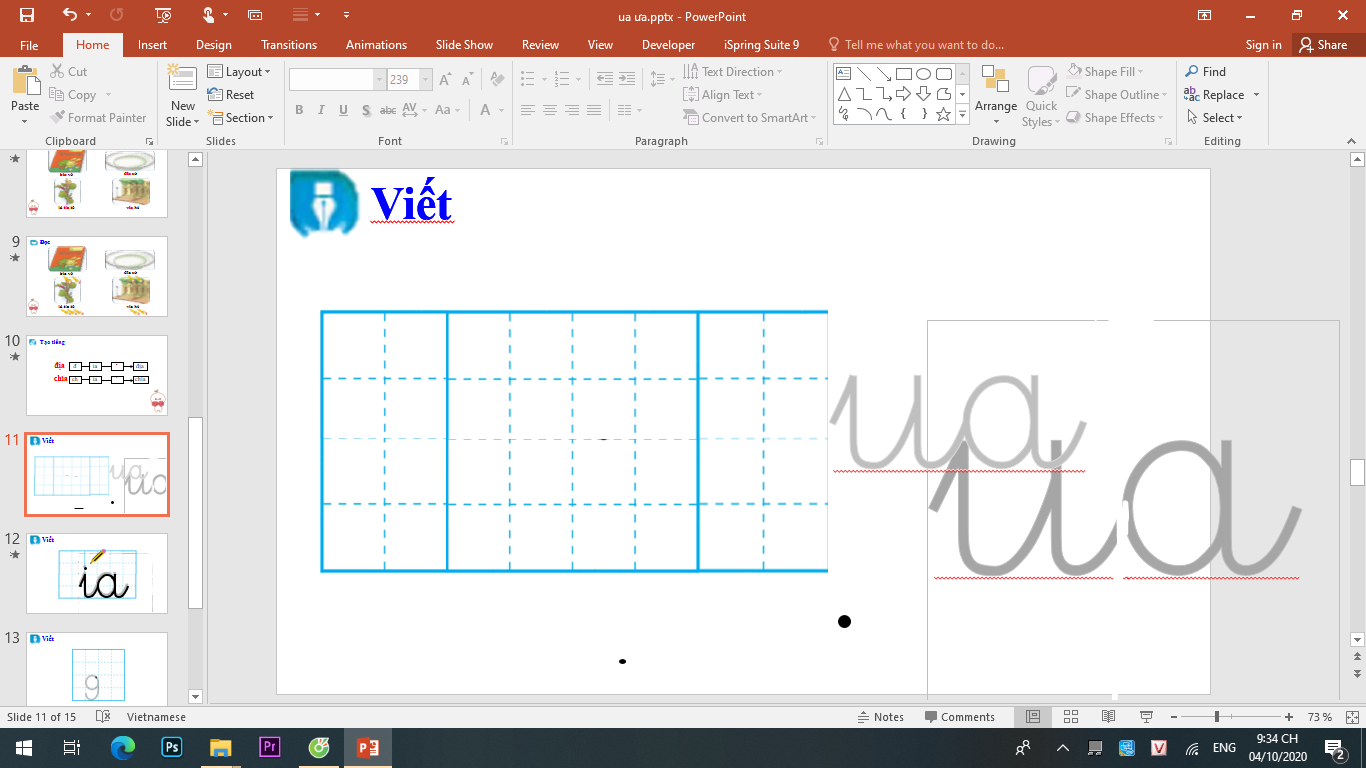 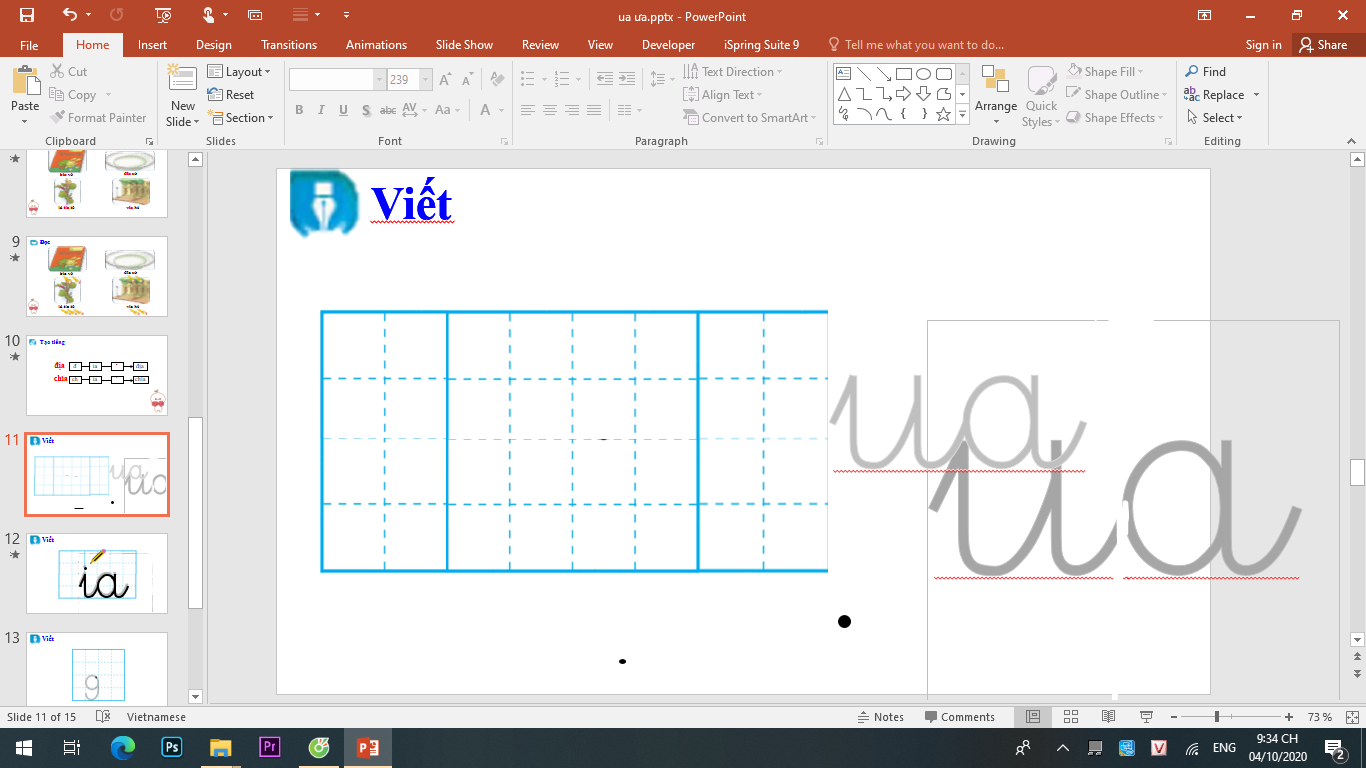 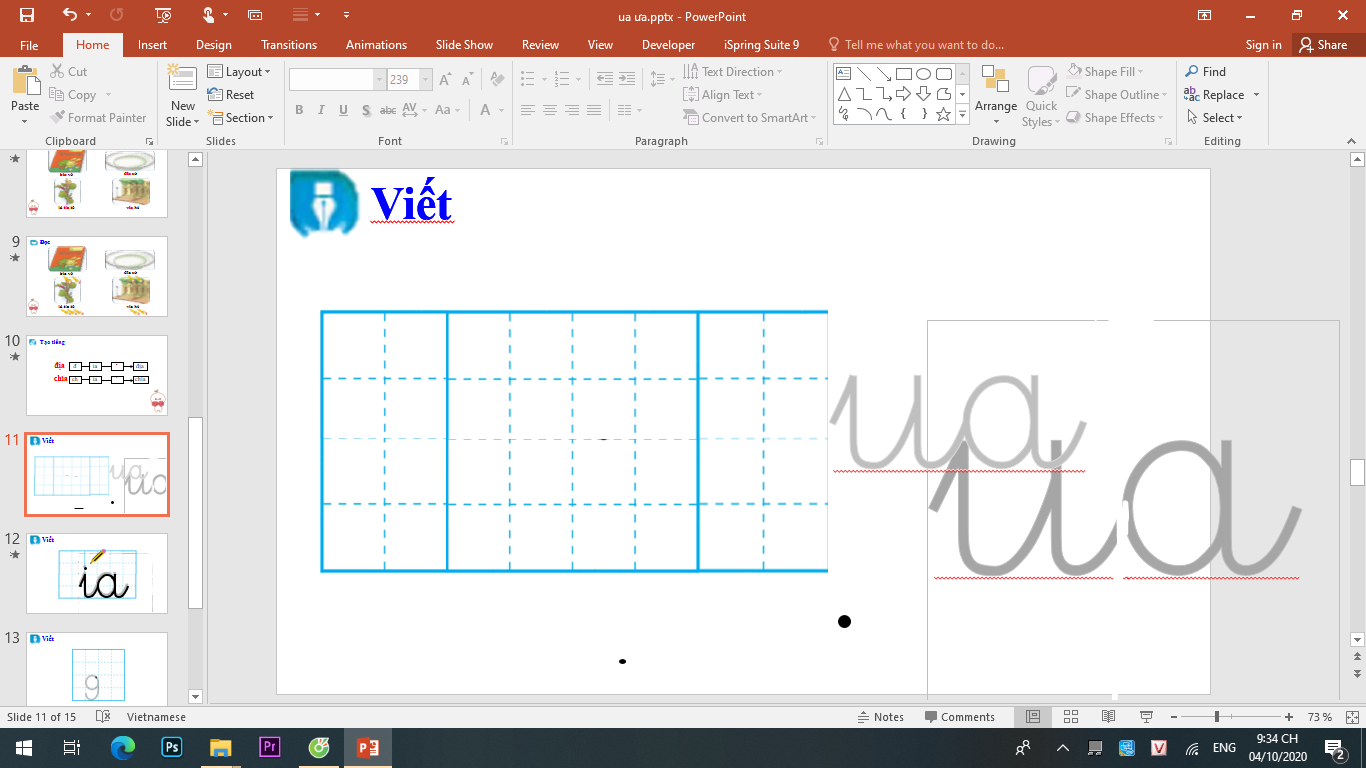 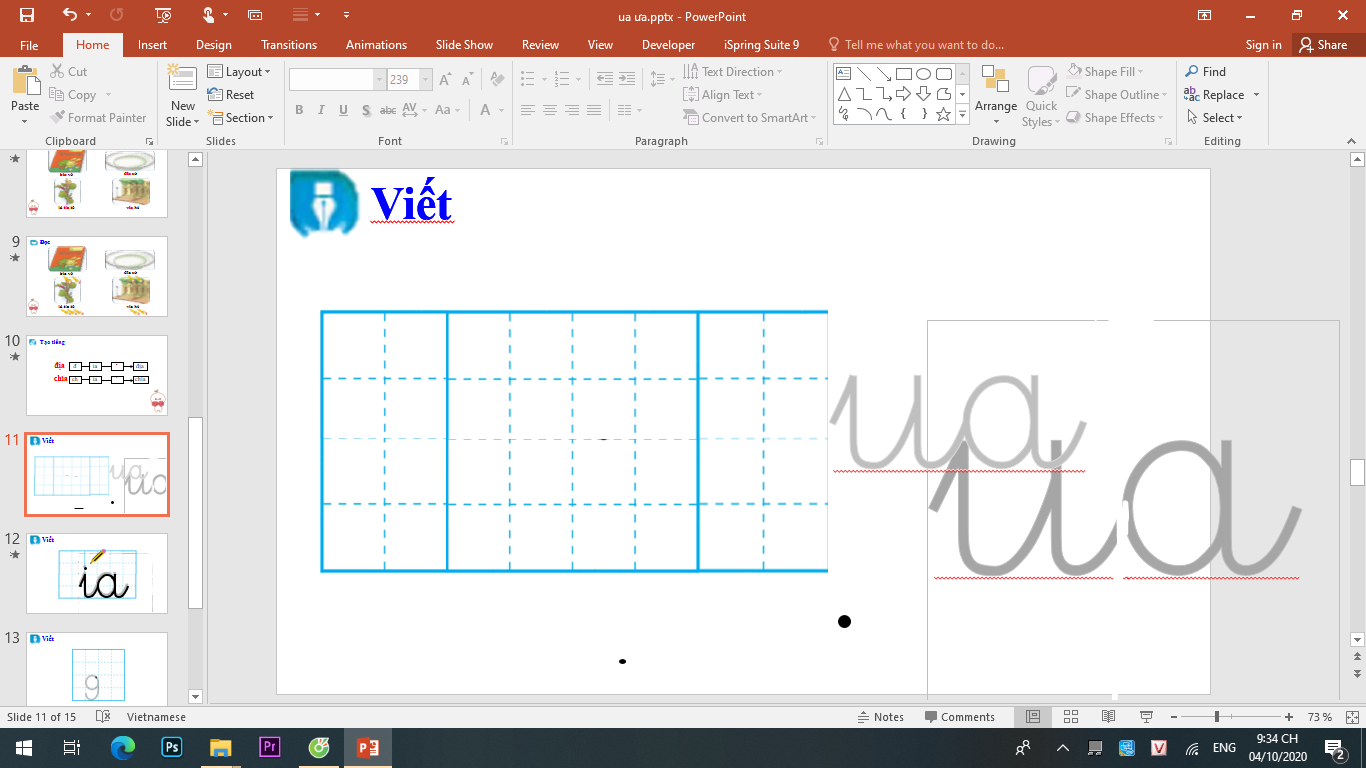 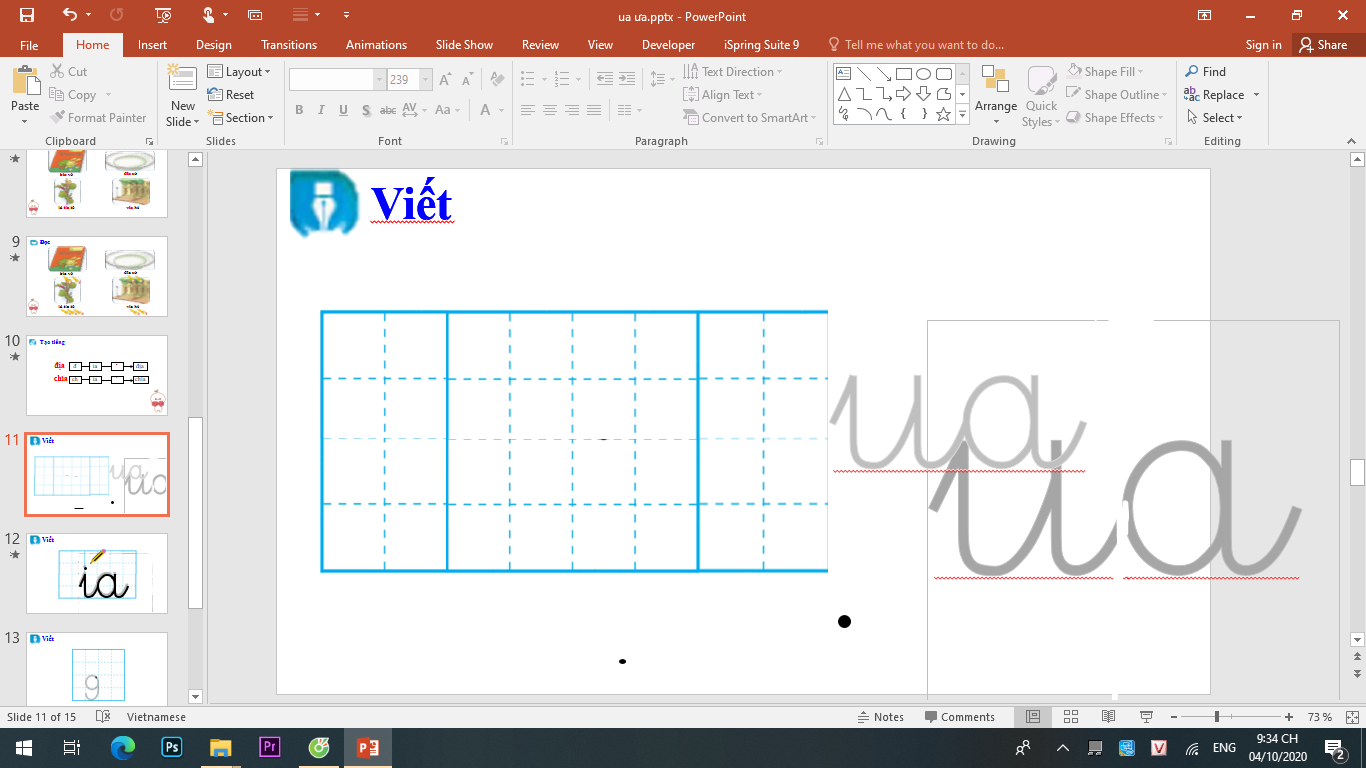 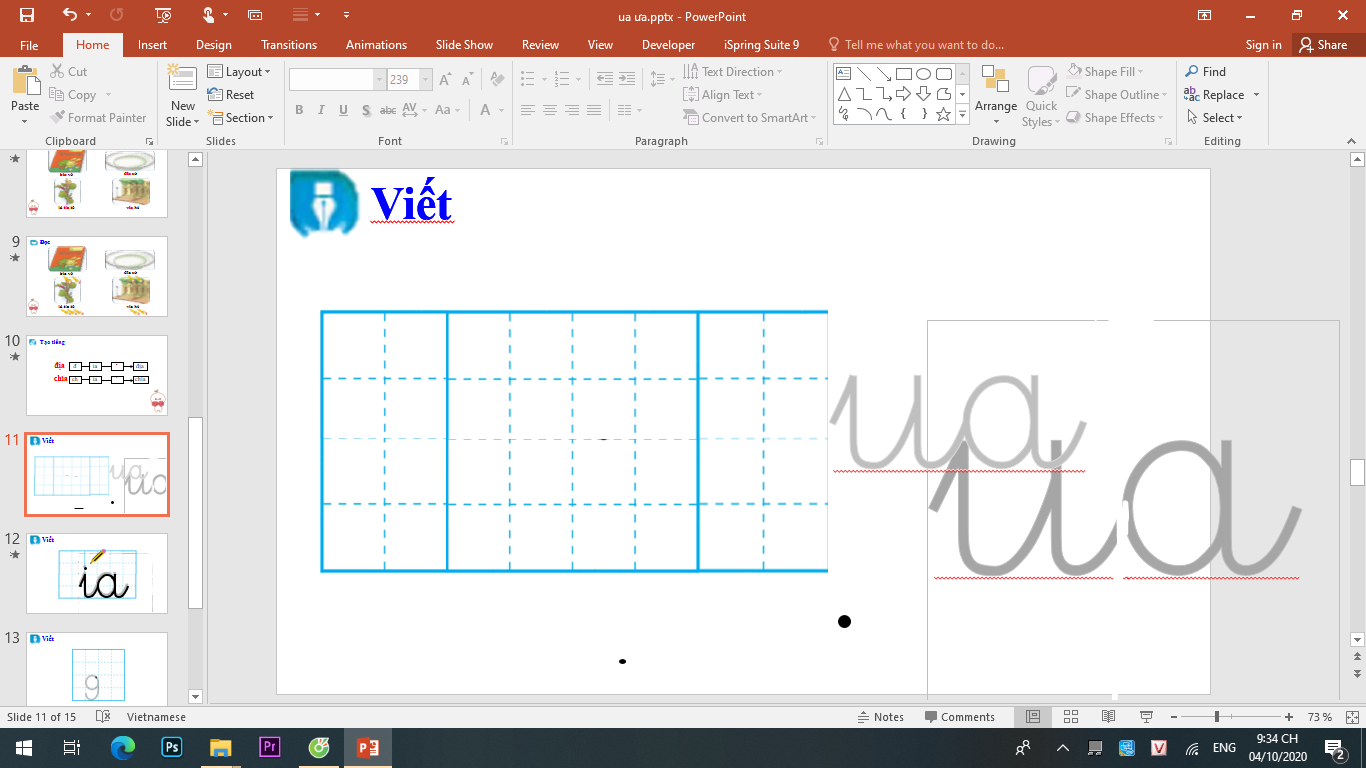 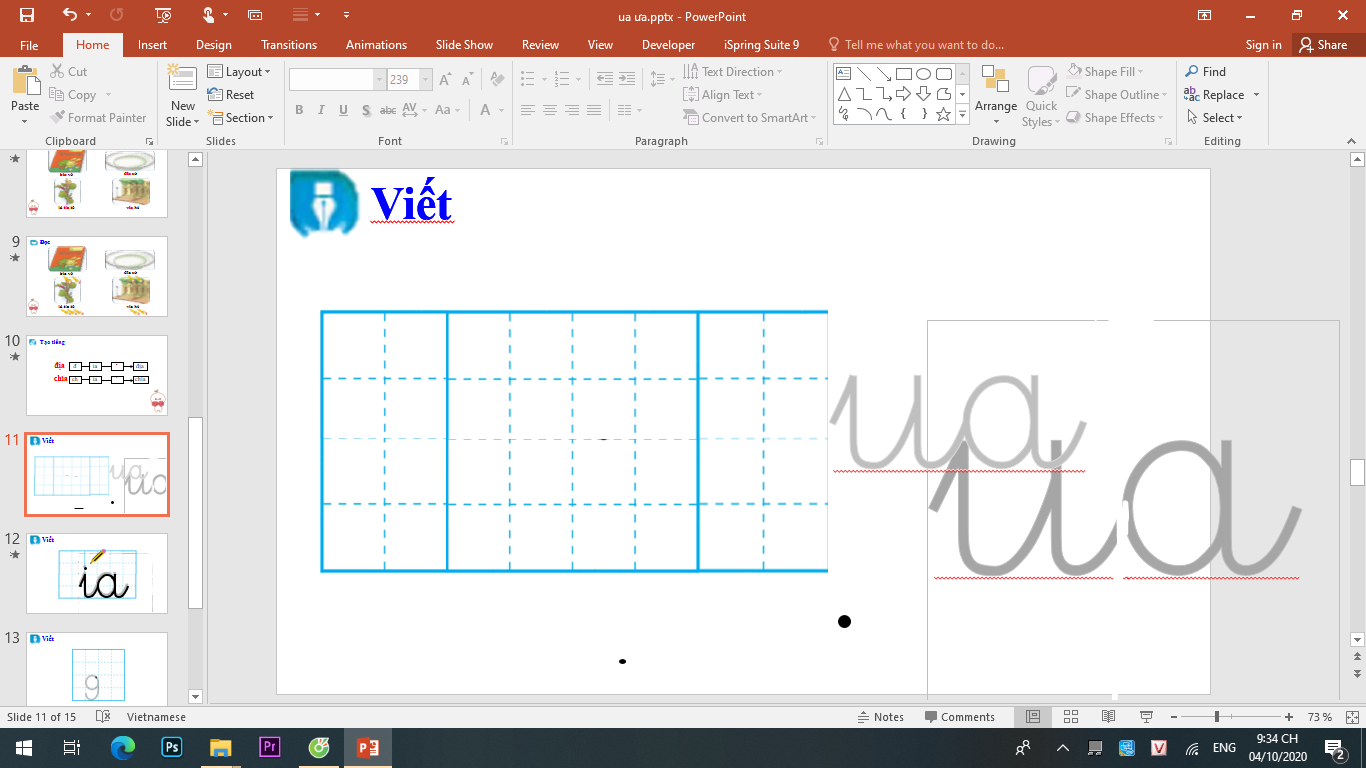 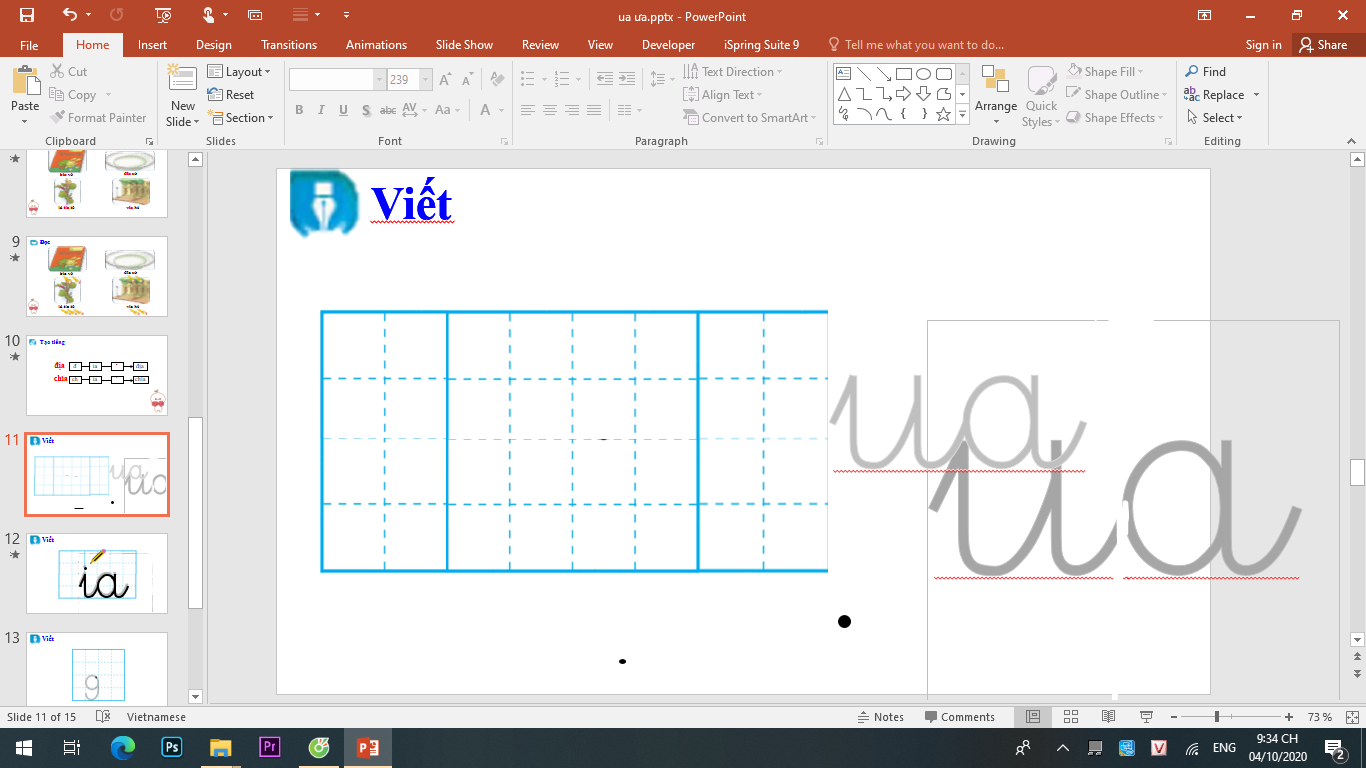 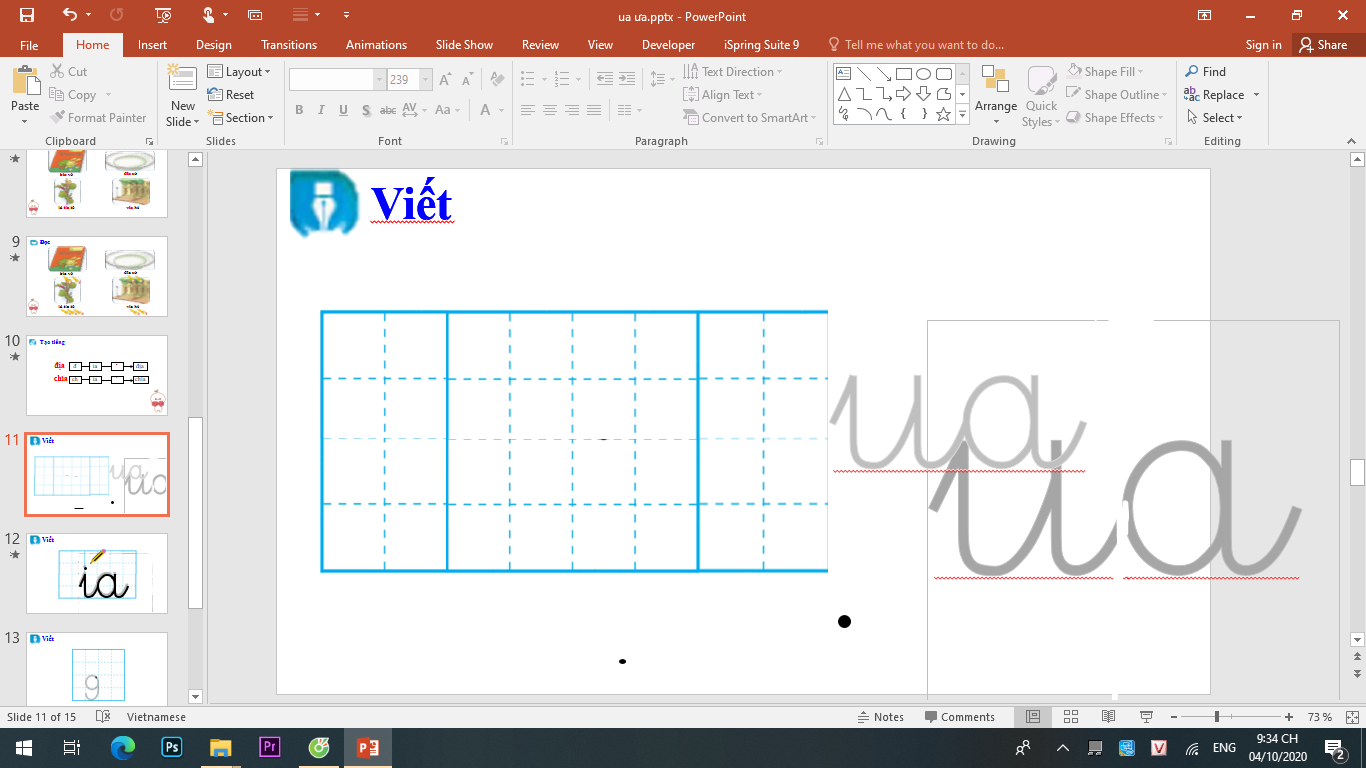 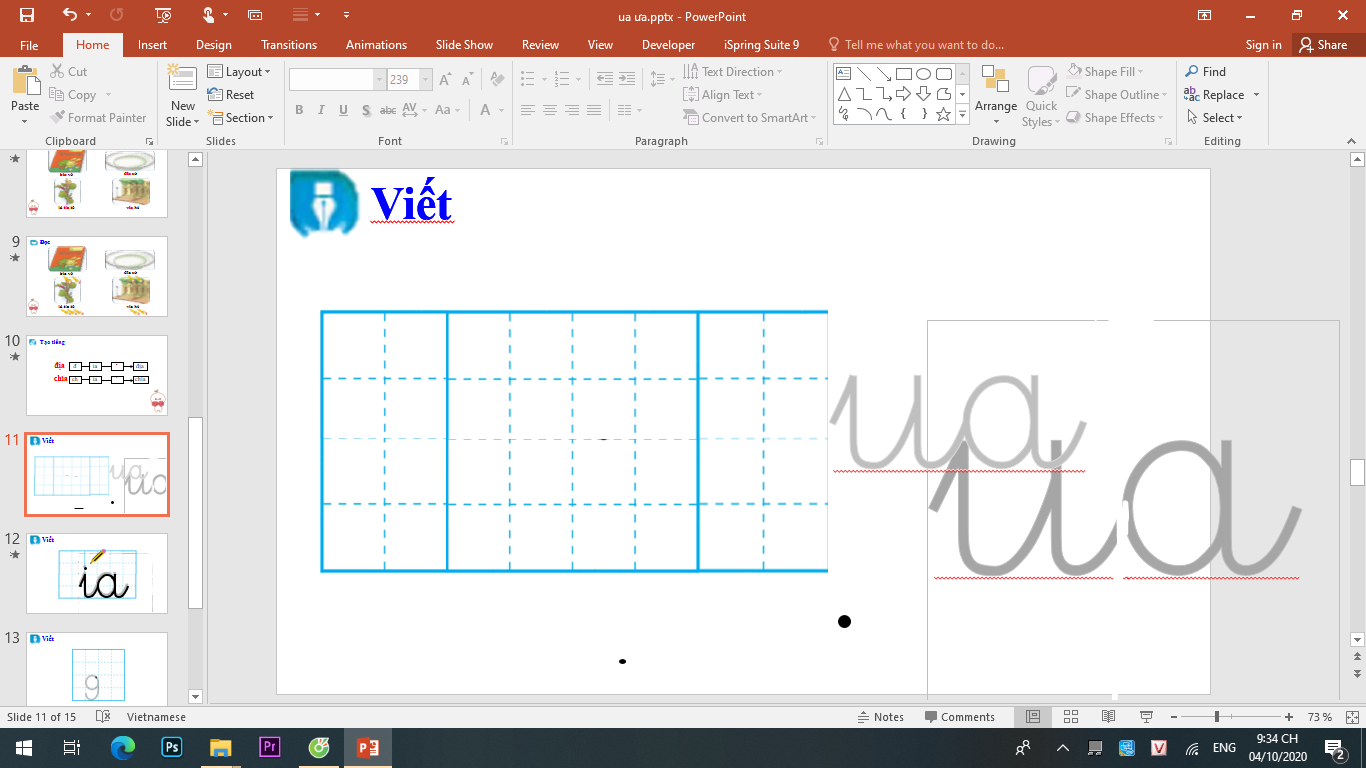 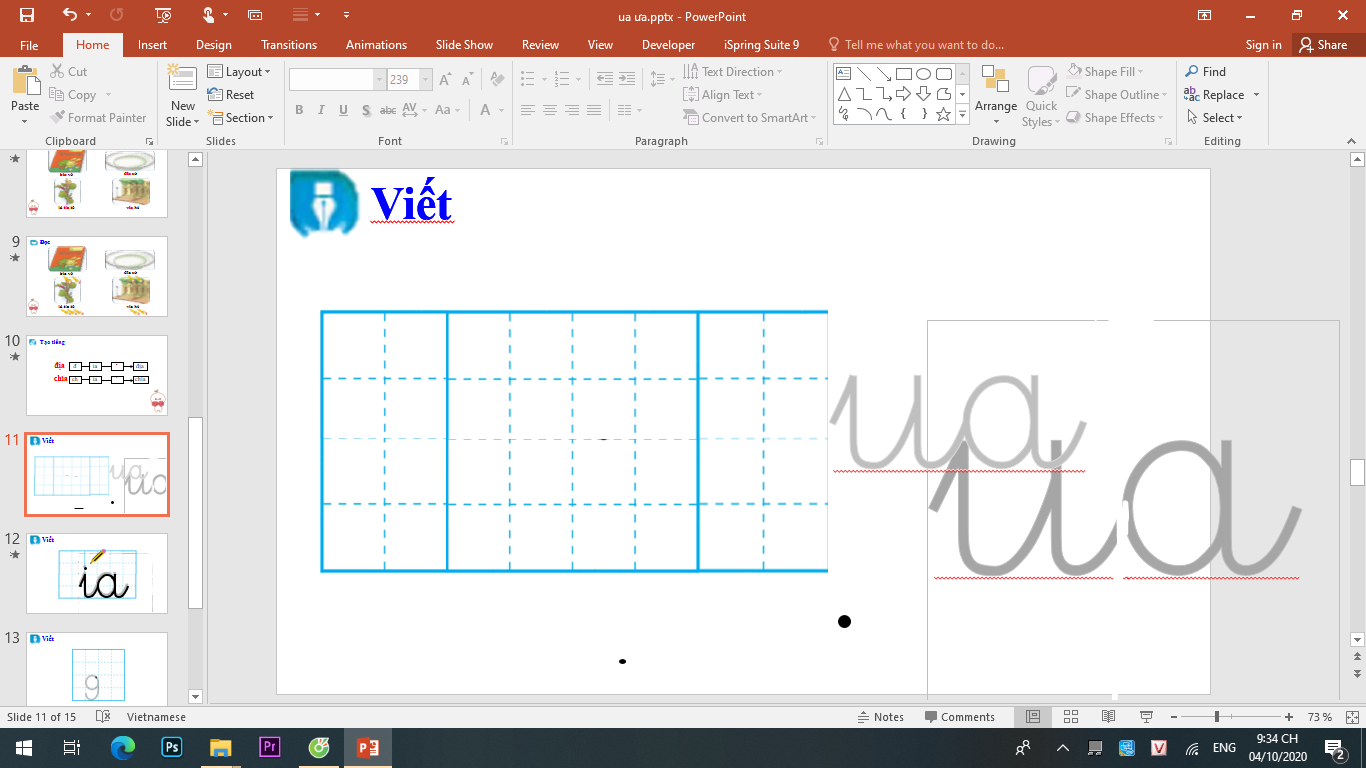 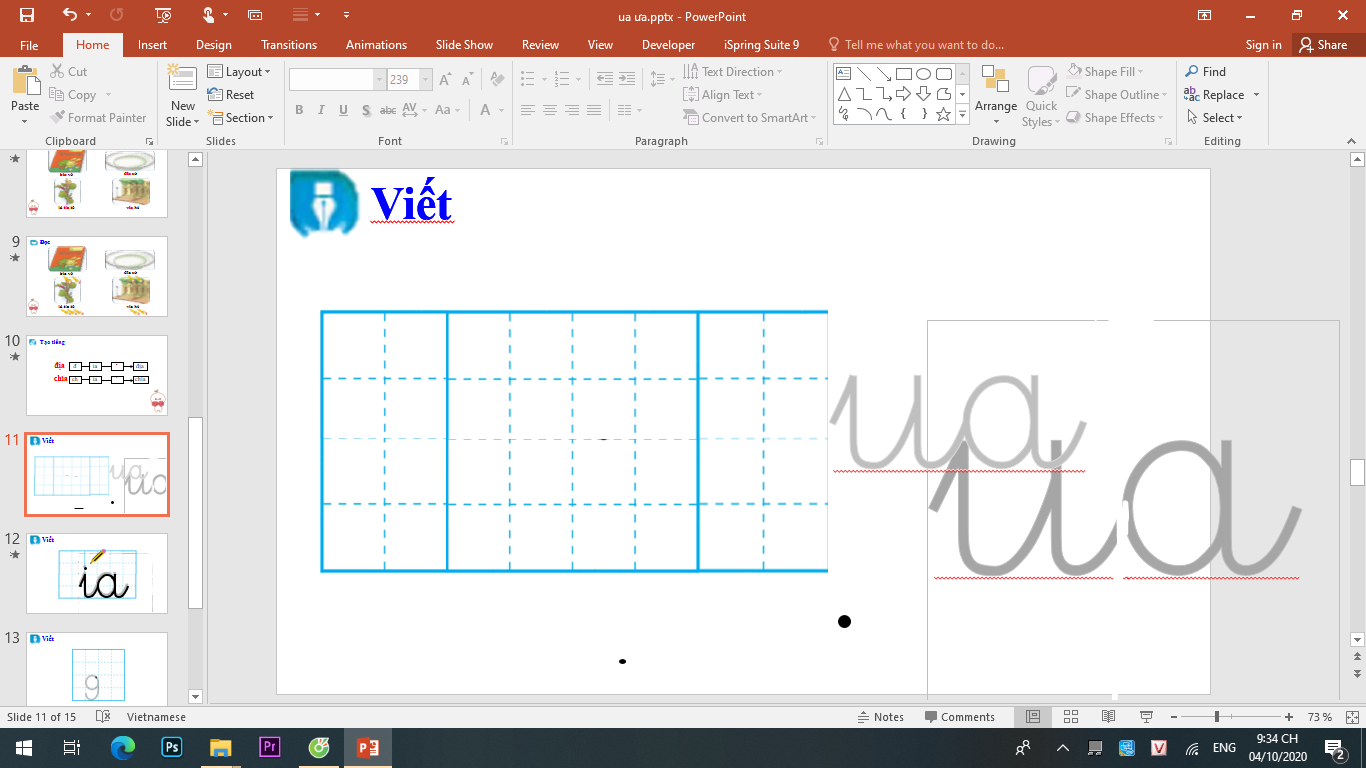 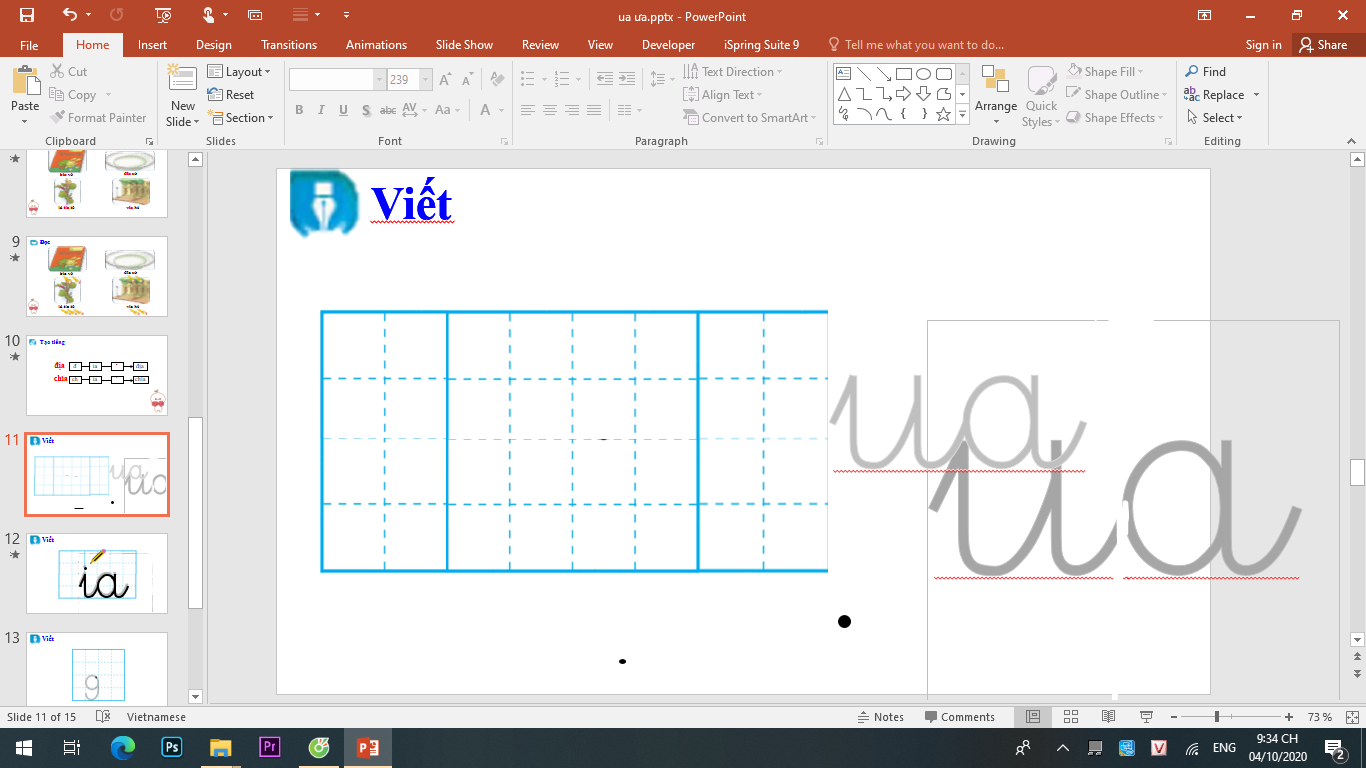 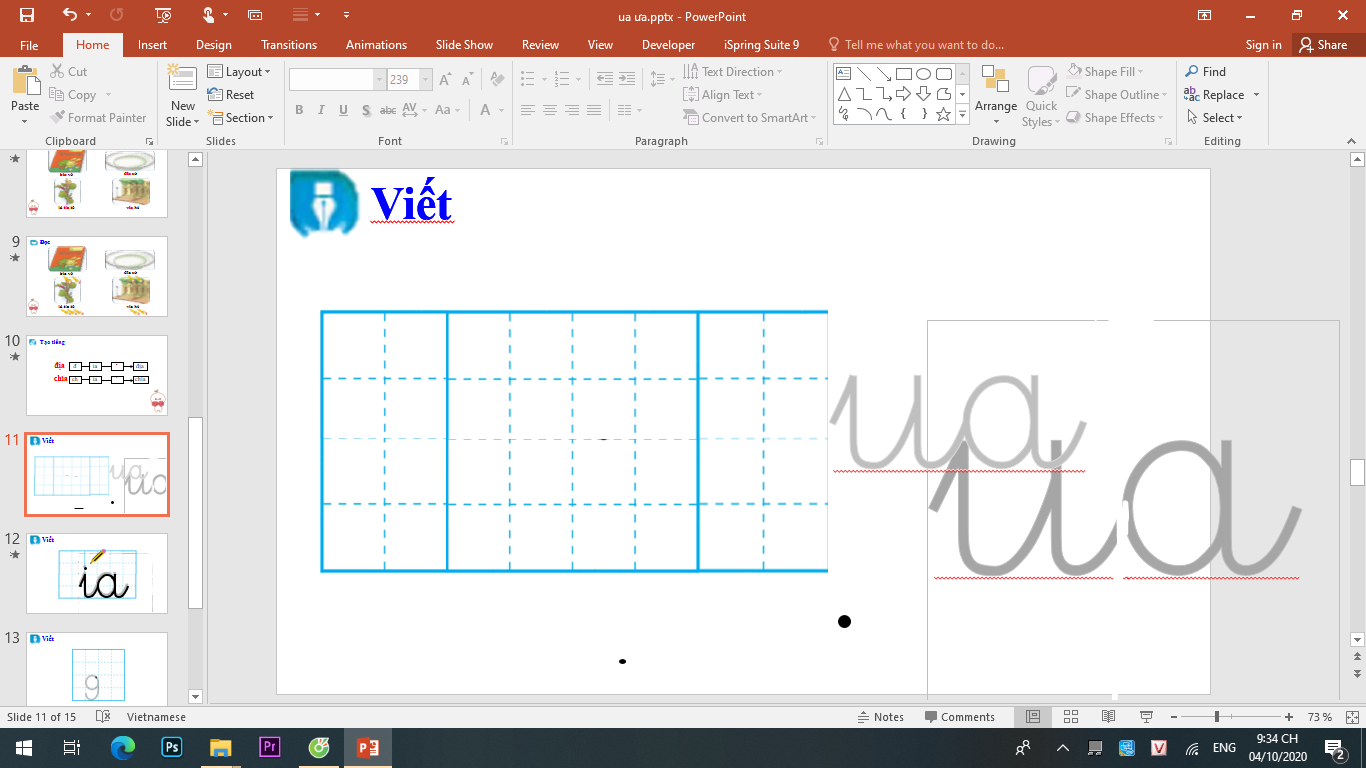 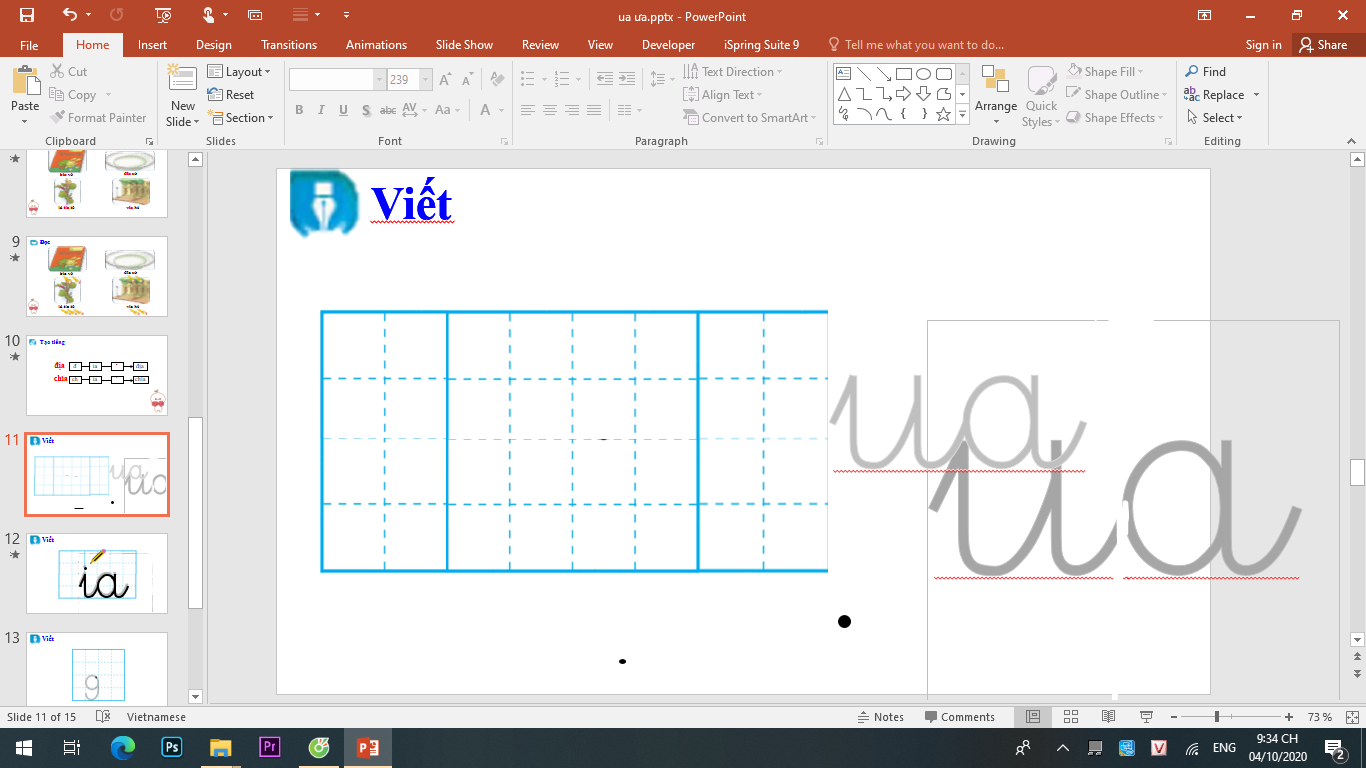 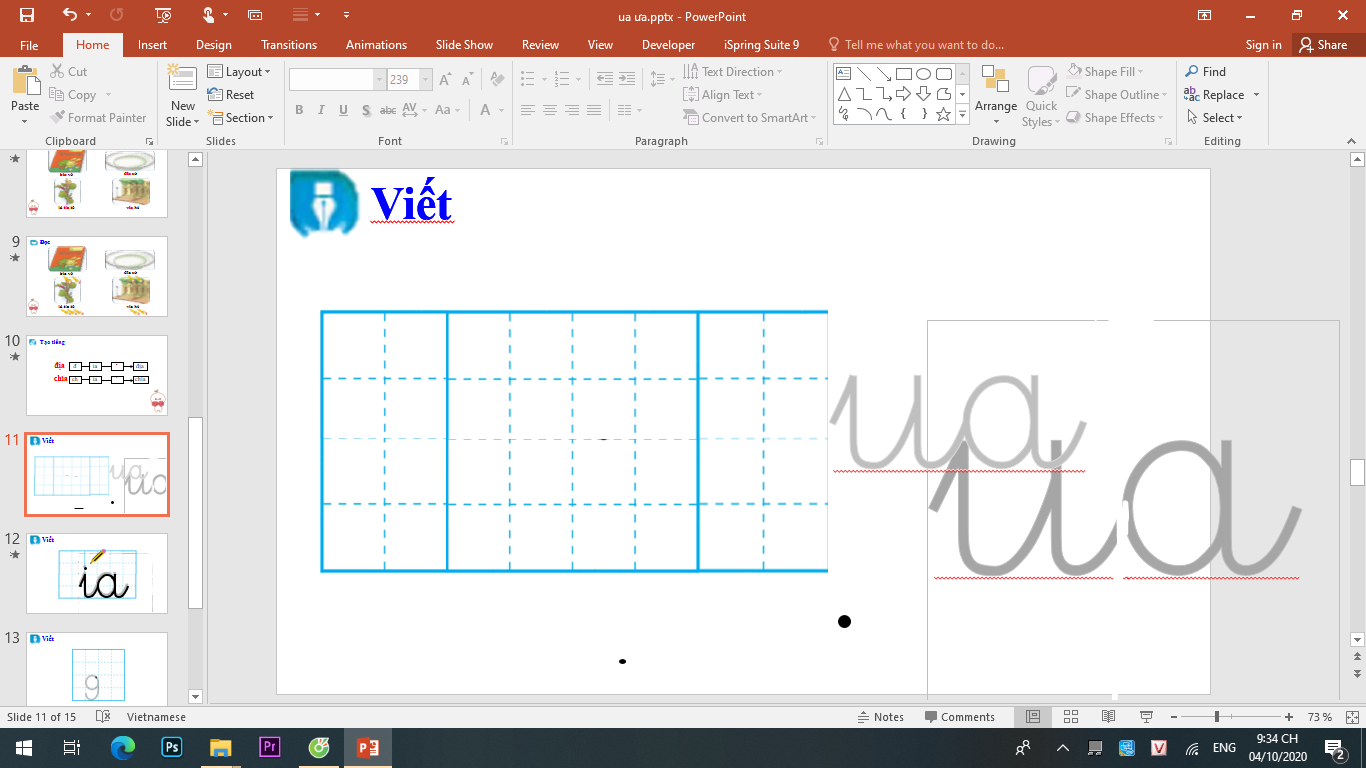 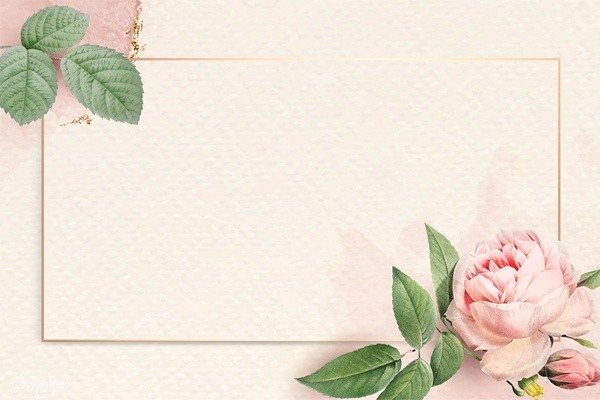 Đọc bài 
ứng dụng
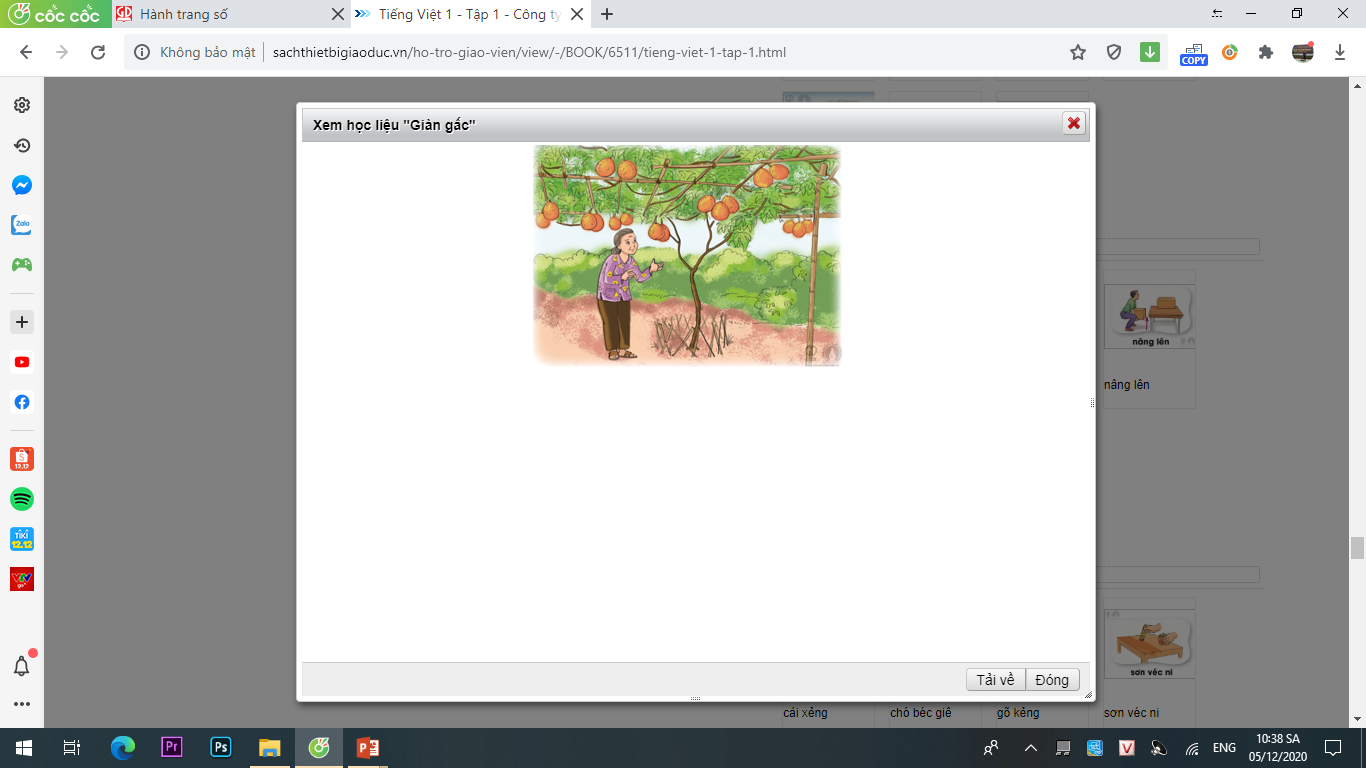 Giàn gấc
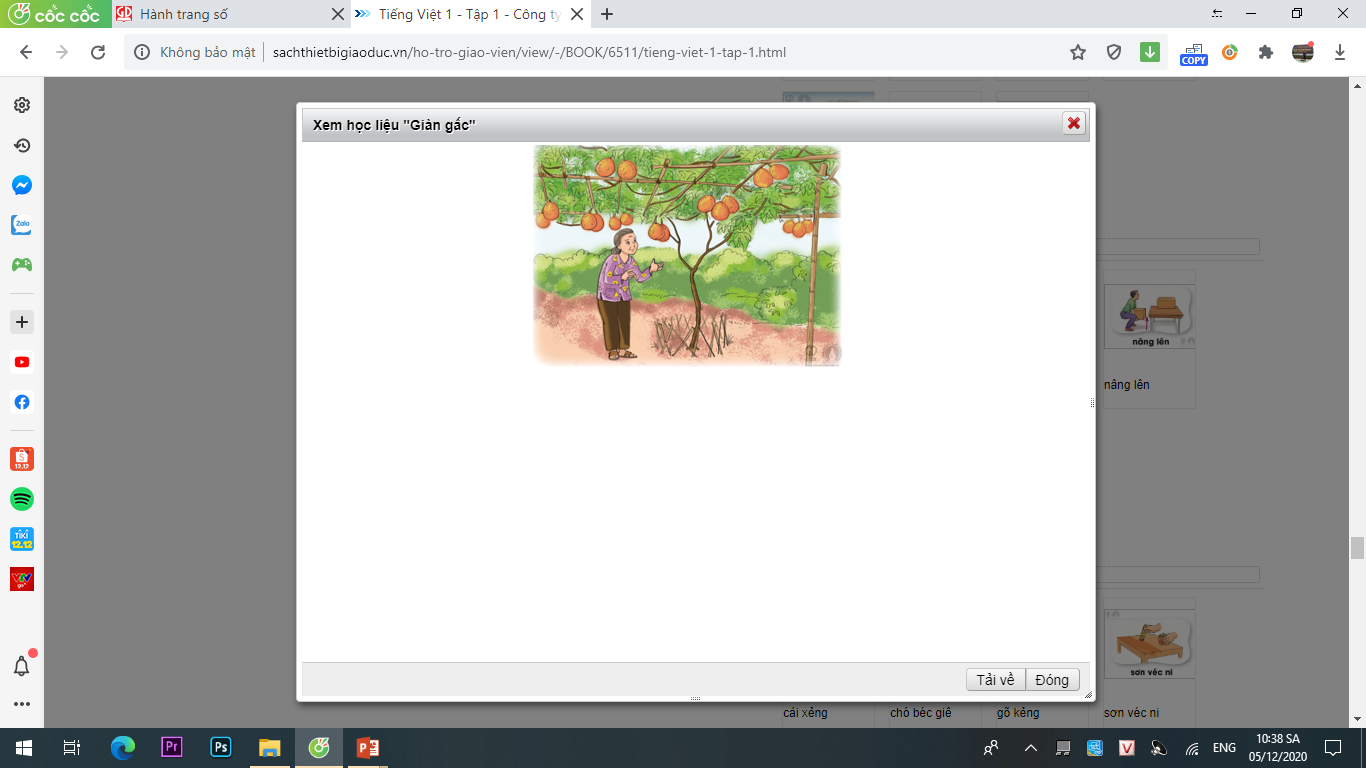 Nhà bà có giàn gấc nhỏ nhưng thật sai quả. Bà quý giàn gấc, chằm bẵm kĩ lắm. Quả gấc mập mạp. Quả to, quả nhỏ như đàn lợn con. Gấc chín, bà sẽ làm cho bé món chè gấc thơm ngon.
âc
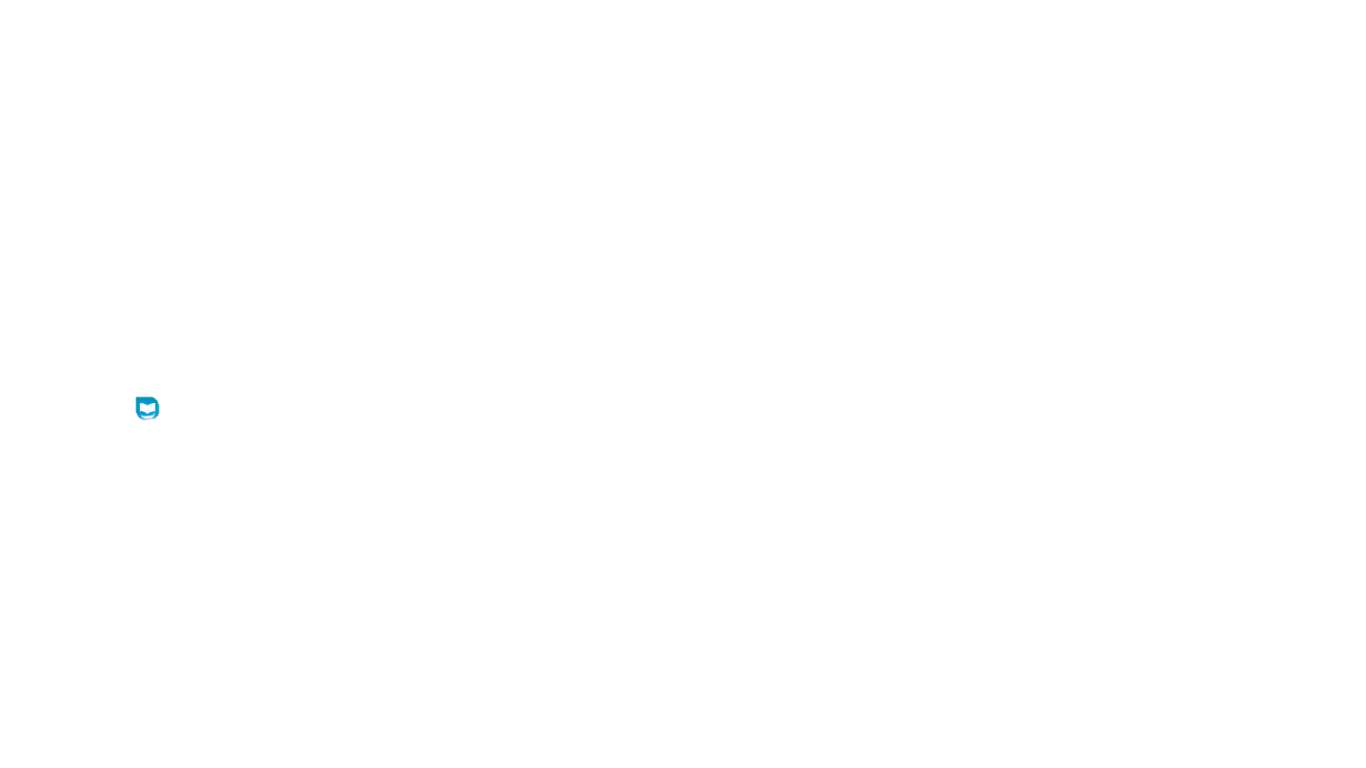 Giàn gấc nhà bà 
như thế nào?
a. nhỏ, sai quả
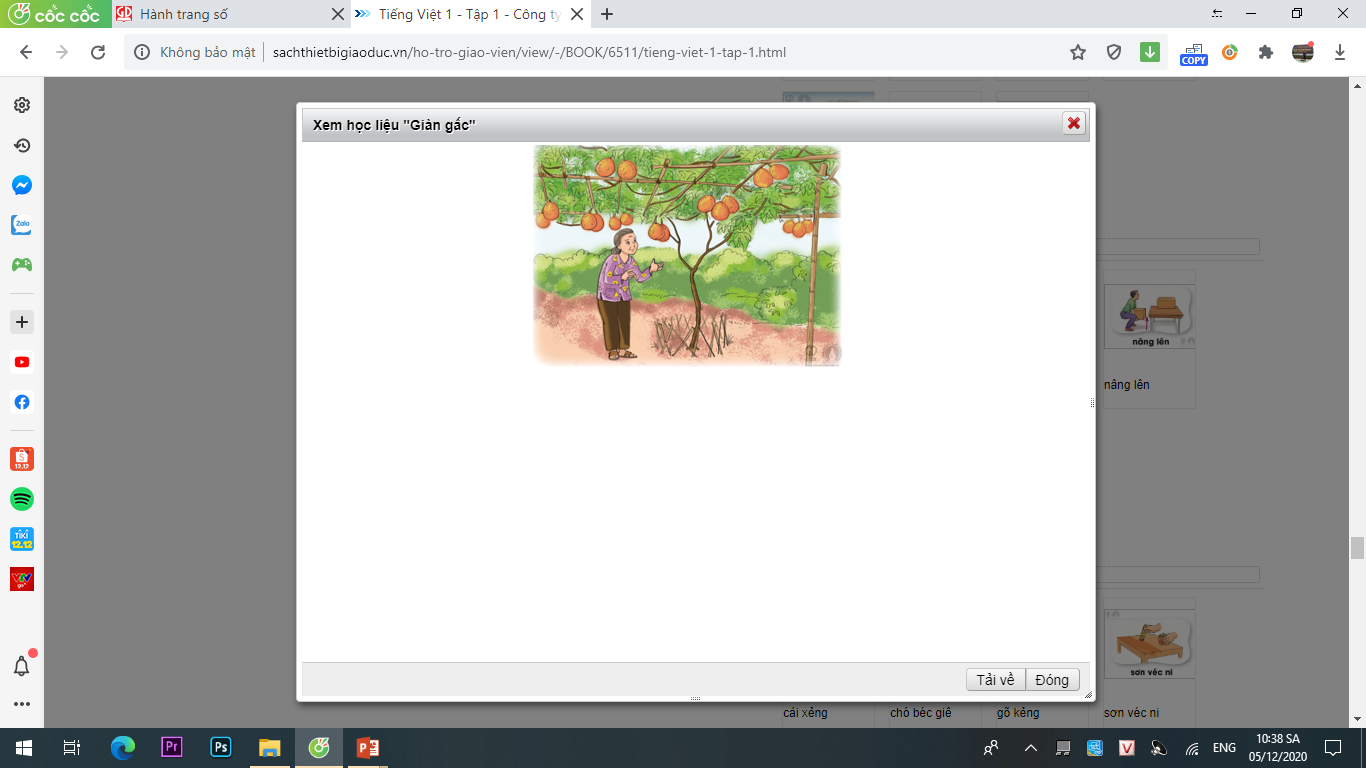 b. nhỏ, ít quả
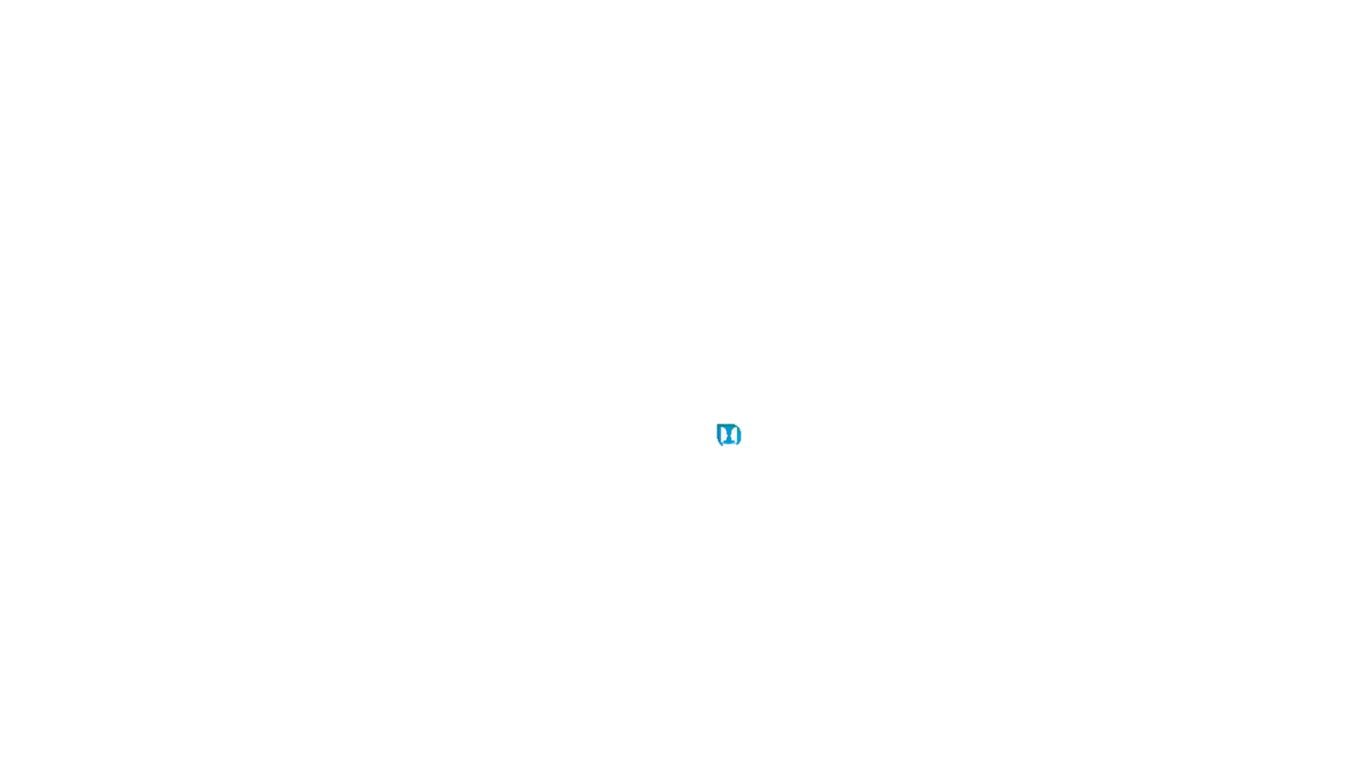 Nói và nghe
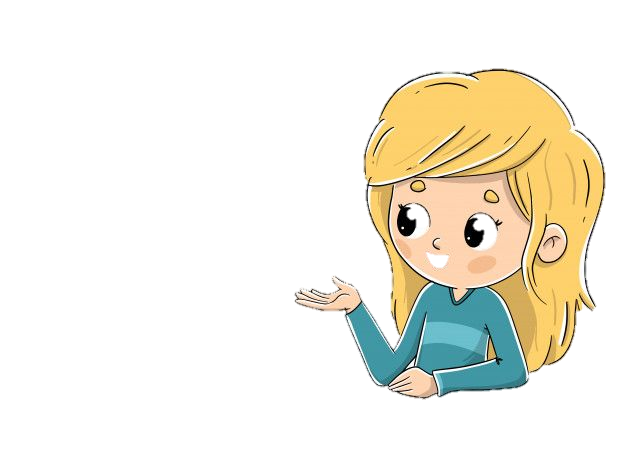 Quả gấc để làm gì?
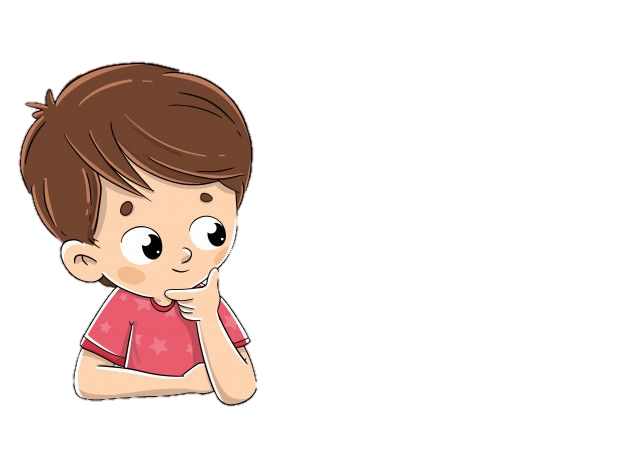 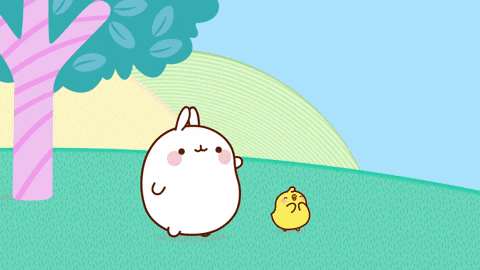 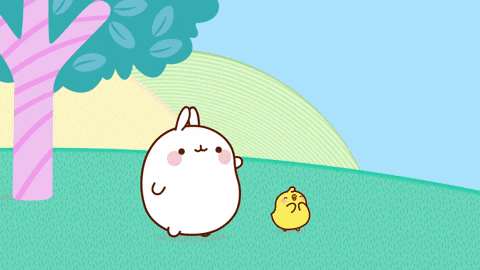 CHÚC CÁC EM HỌC GIỎI!
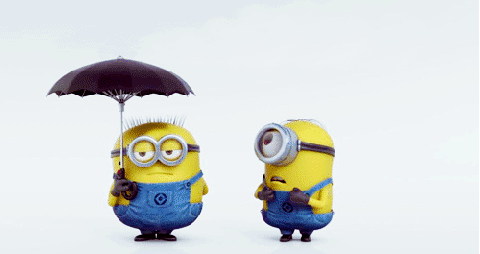